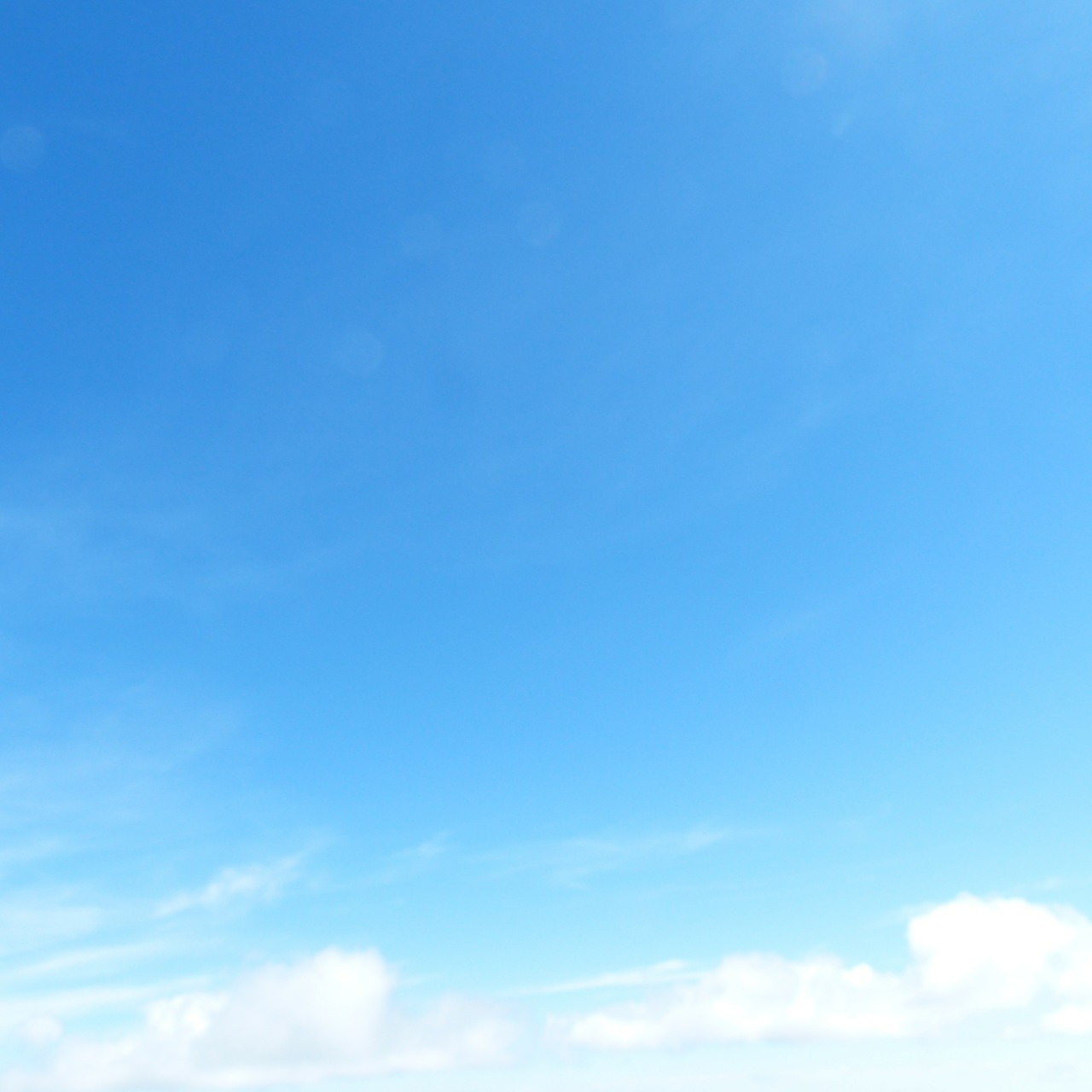 Welcome!
Have you ever had someone make a promise and break it? 

How did it make you feel?
Schools and
Colleges
Unit
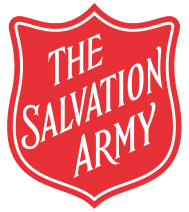 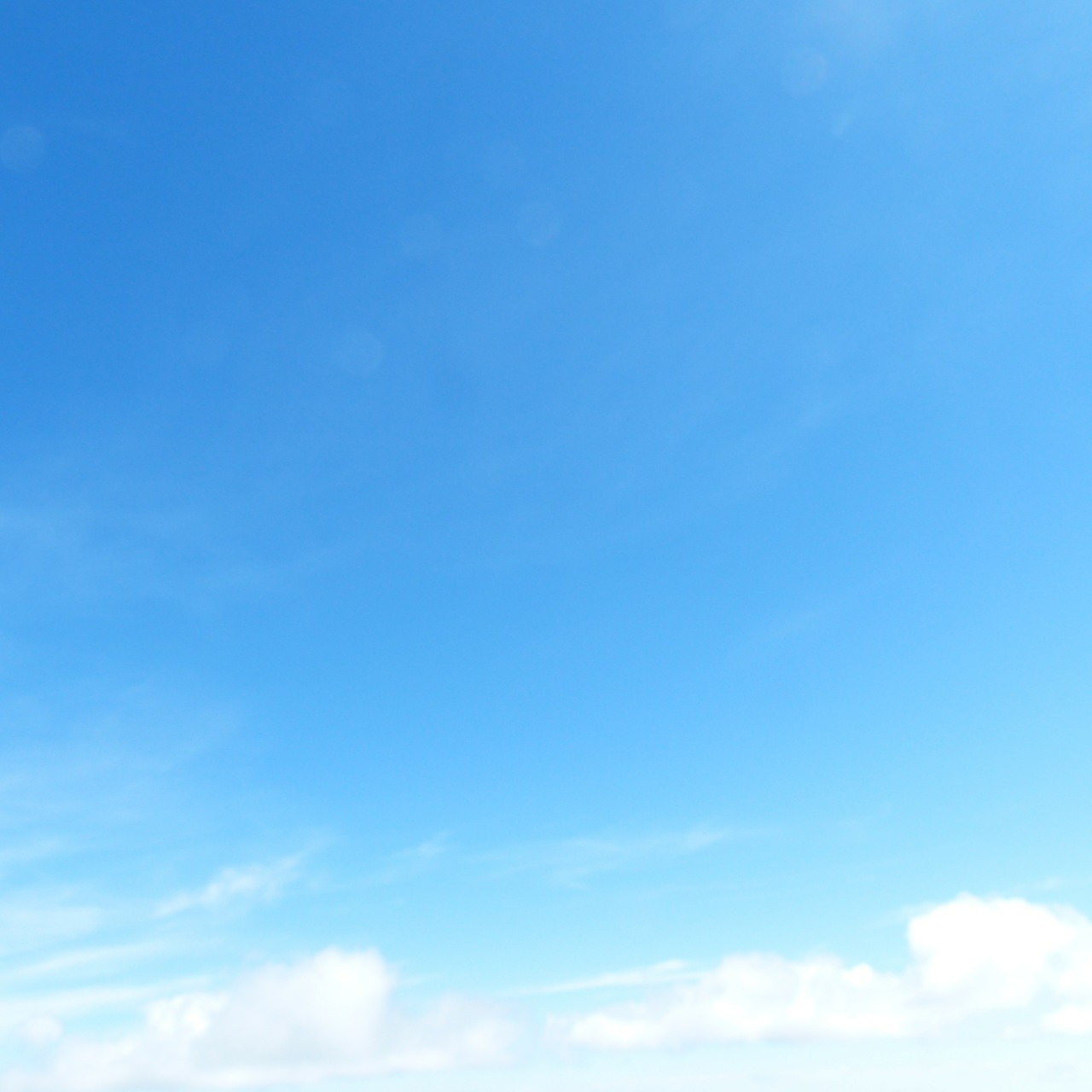 A promise is…
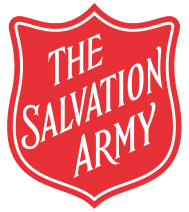 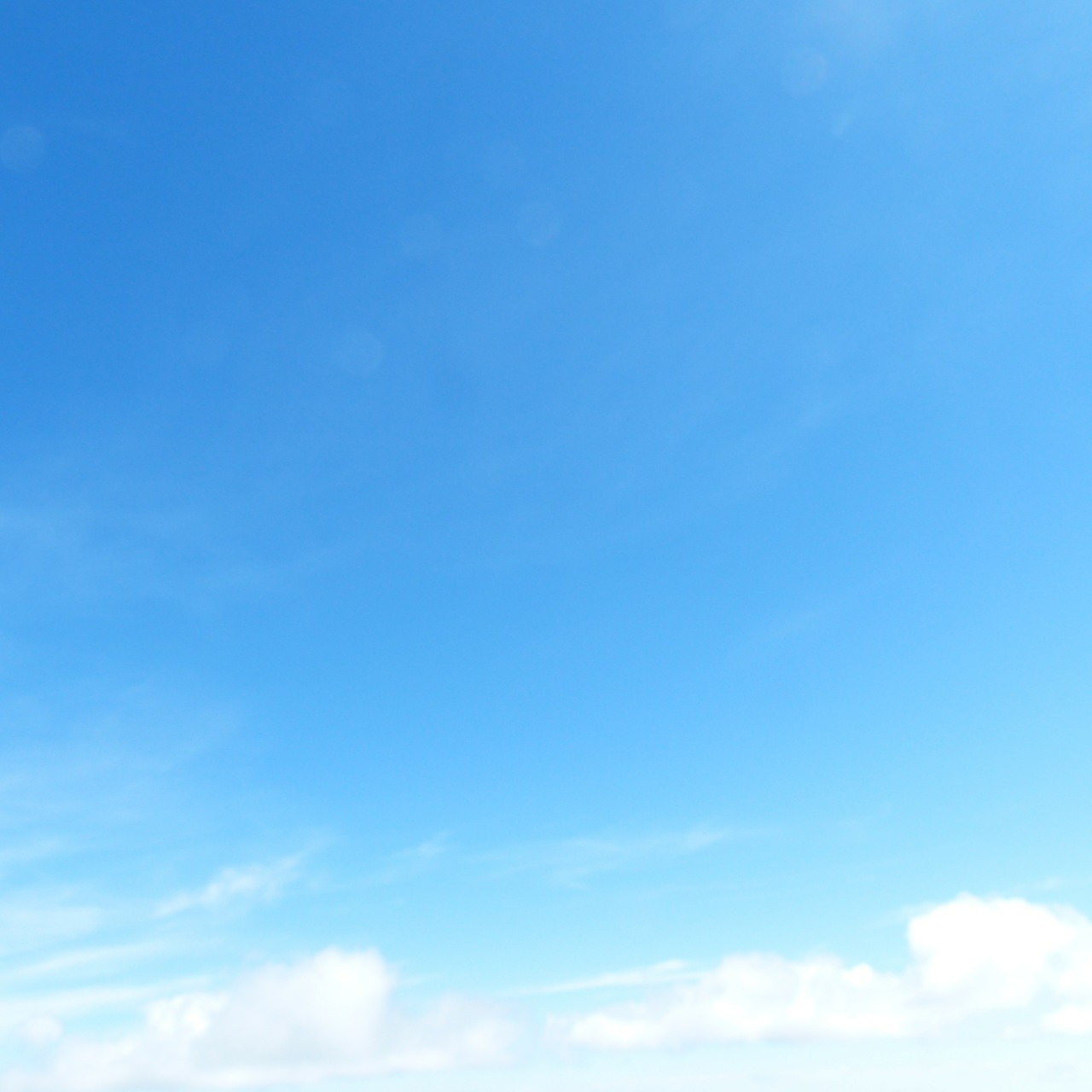 Living with promises
Lesson Objectives

To learn about Salvation Army ceremonies 

To reflect on the promises that members of The Salvation Army make
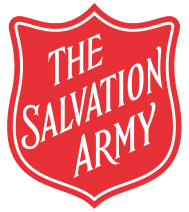 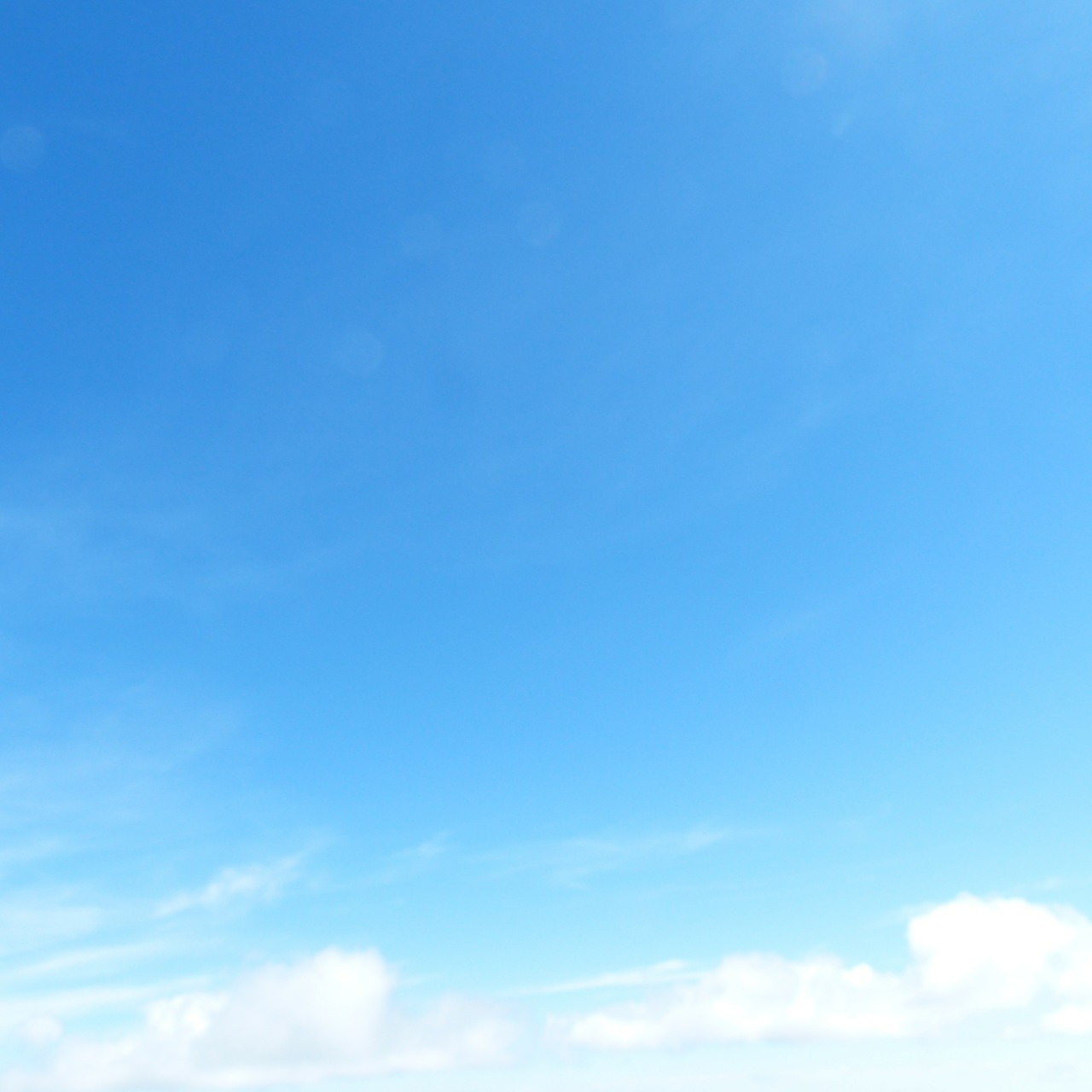 The Salvation Army
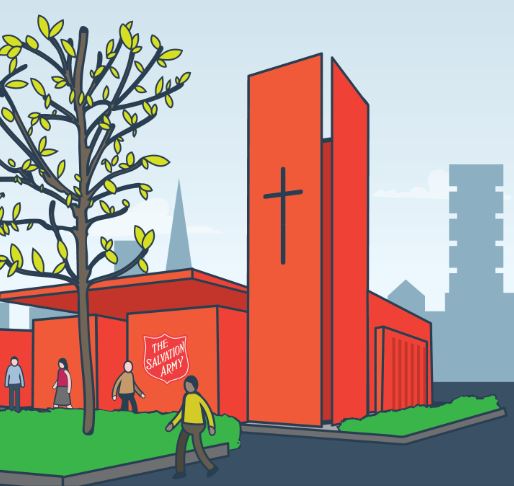 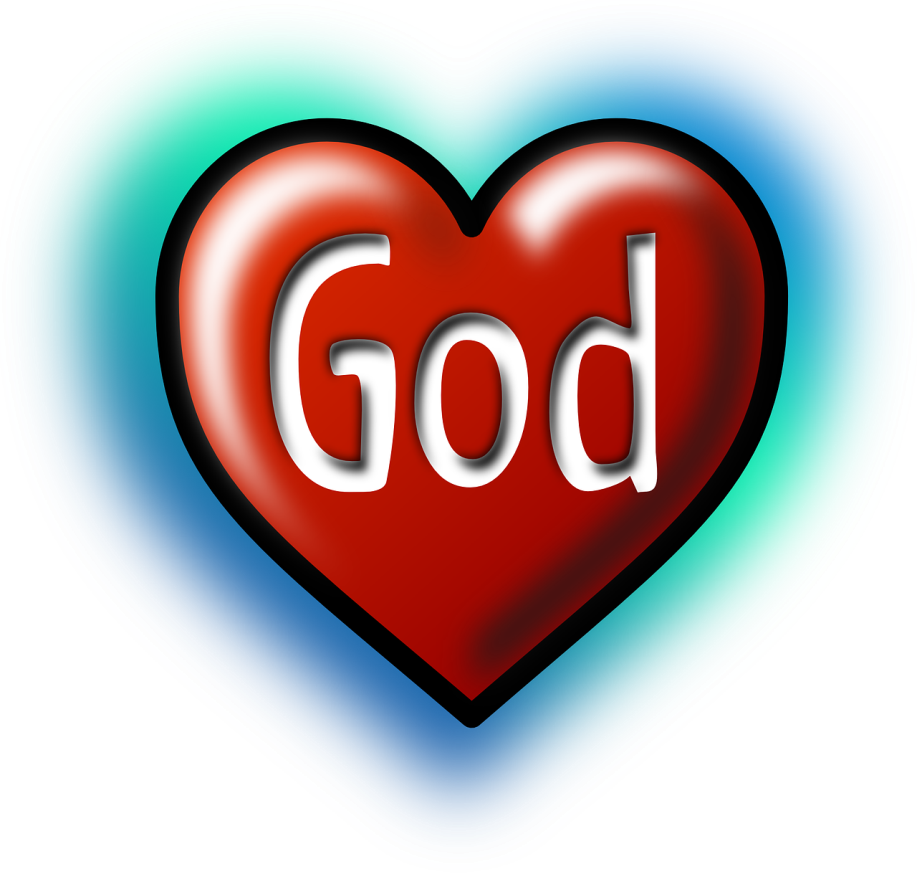 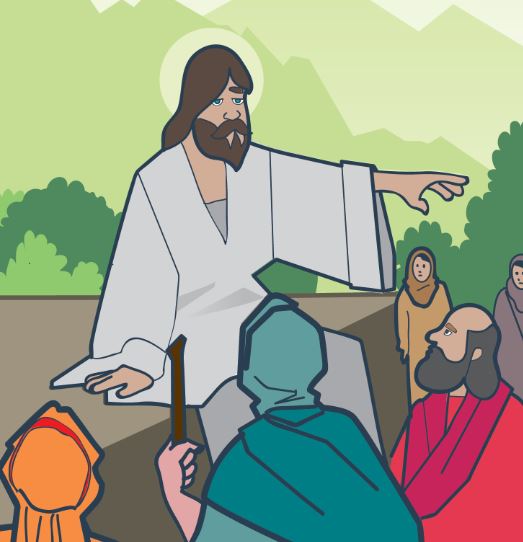 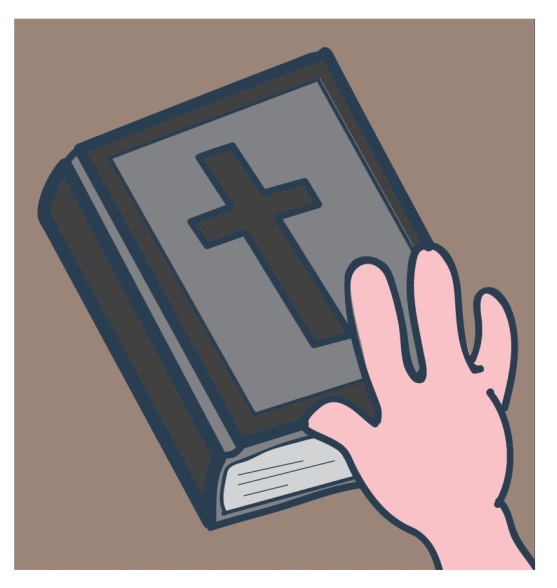 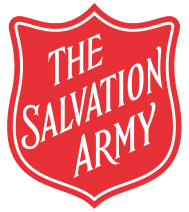 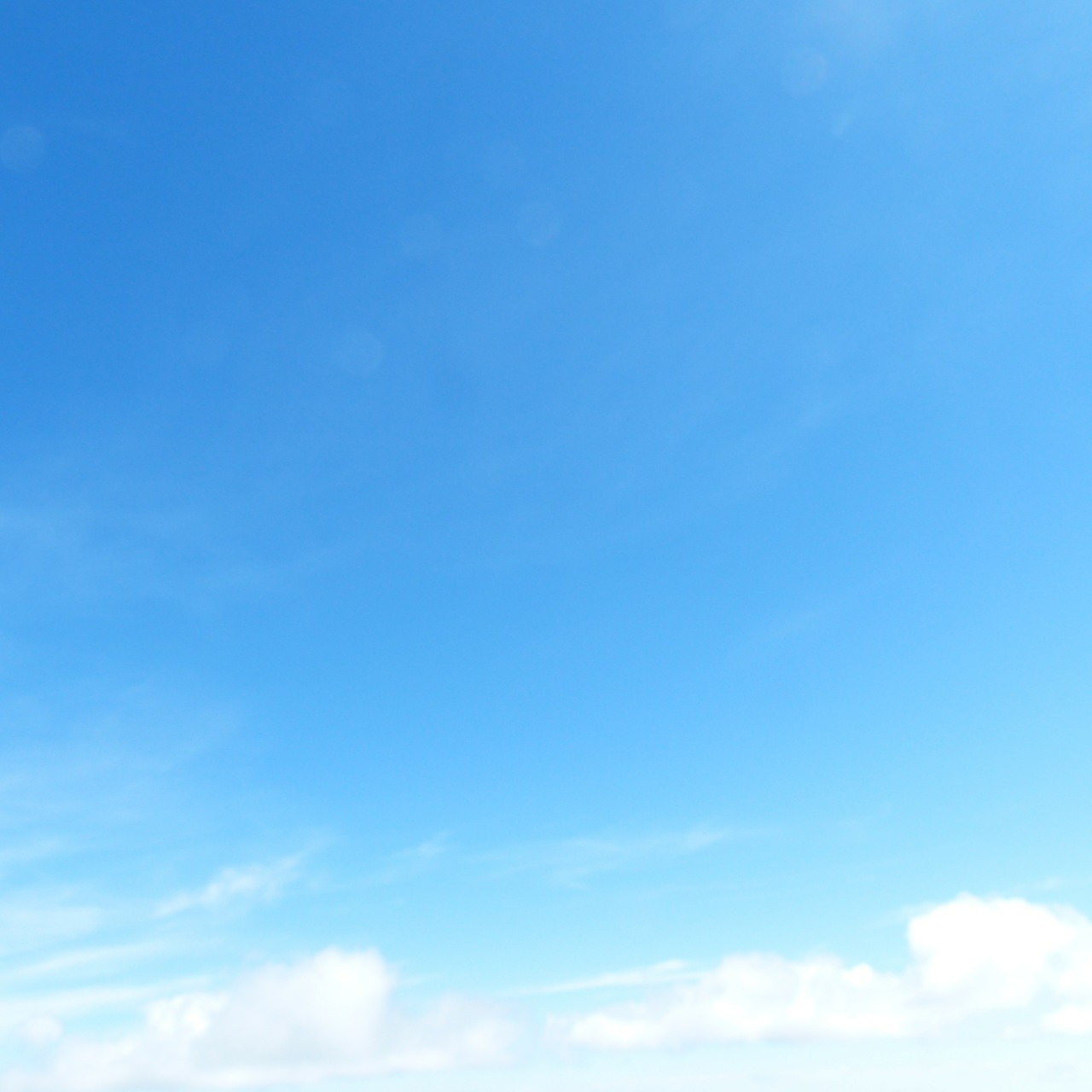 God’s Promises
love
safety
comfort
help
guidance
faithfulness
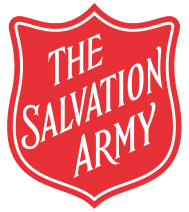 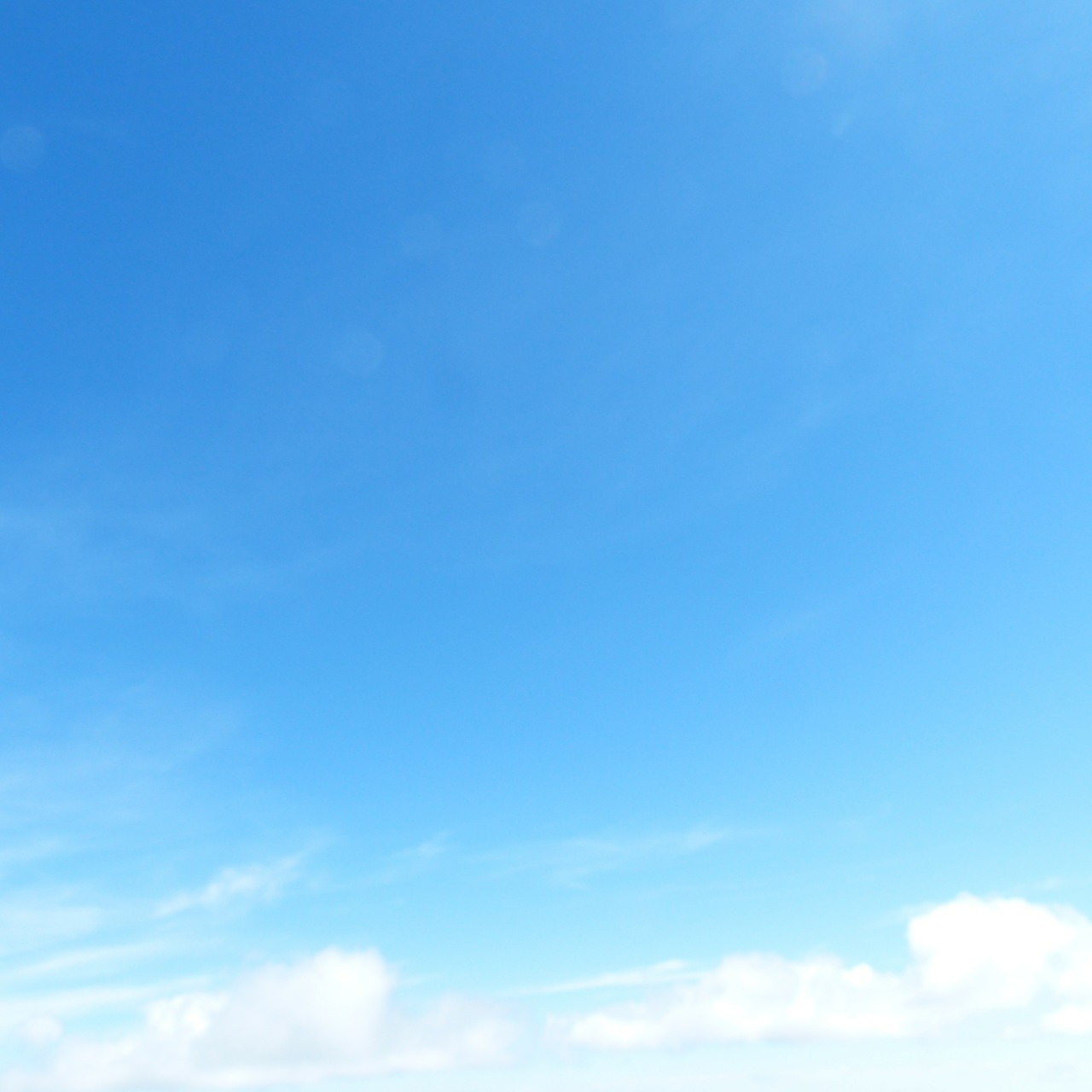 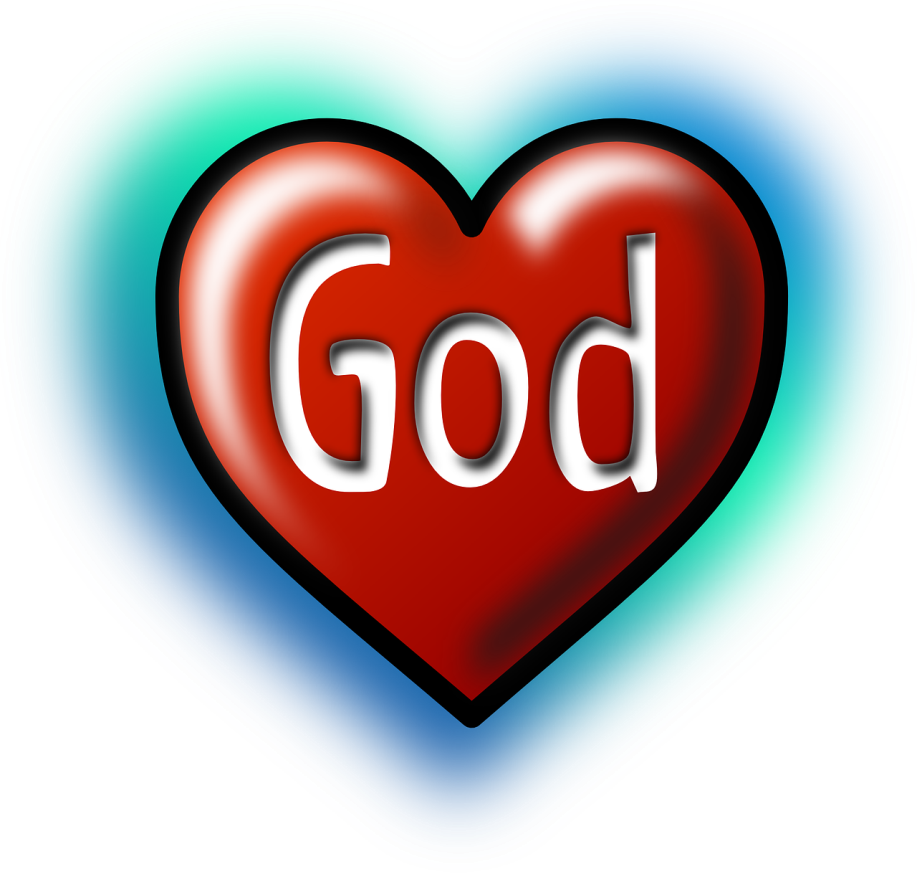 What promises might members of 
The Salvation Army 
make to God?
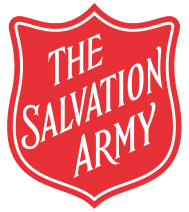 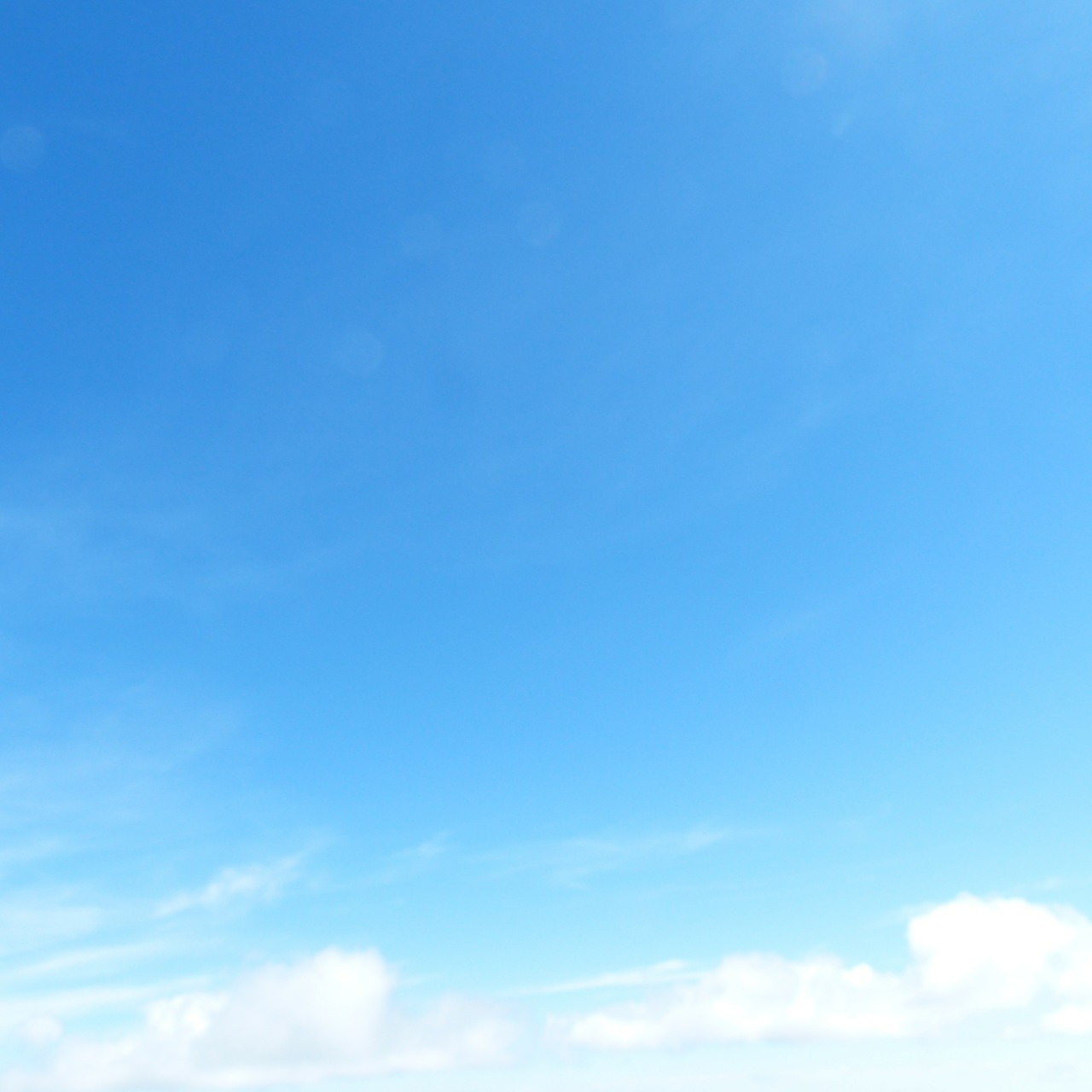 Promises
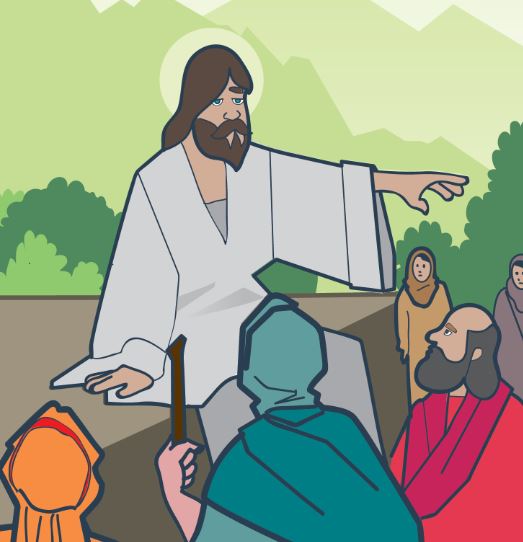 Be the best version of yourself
Love God
Love one another
Be an example for others
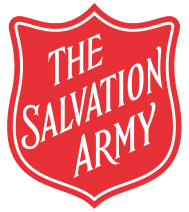 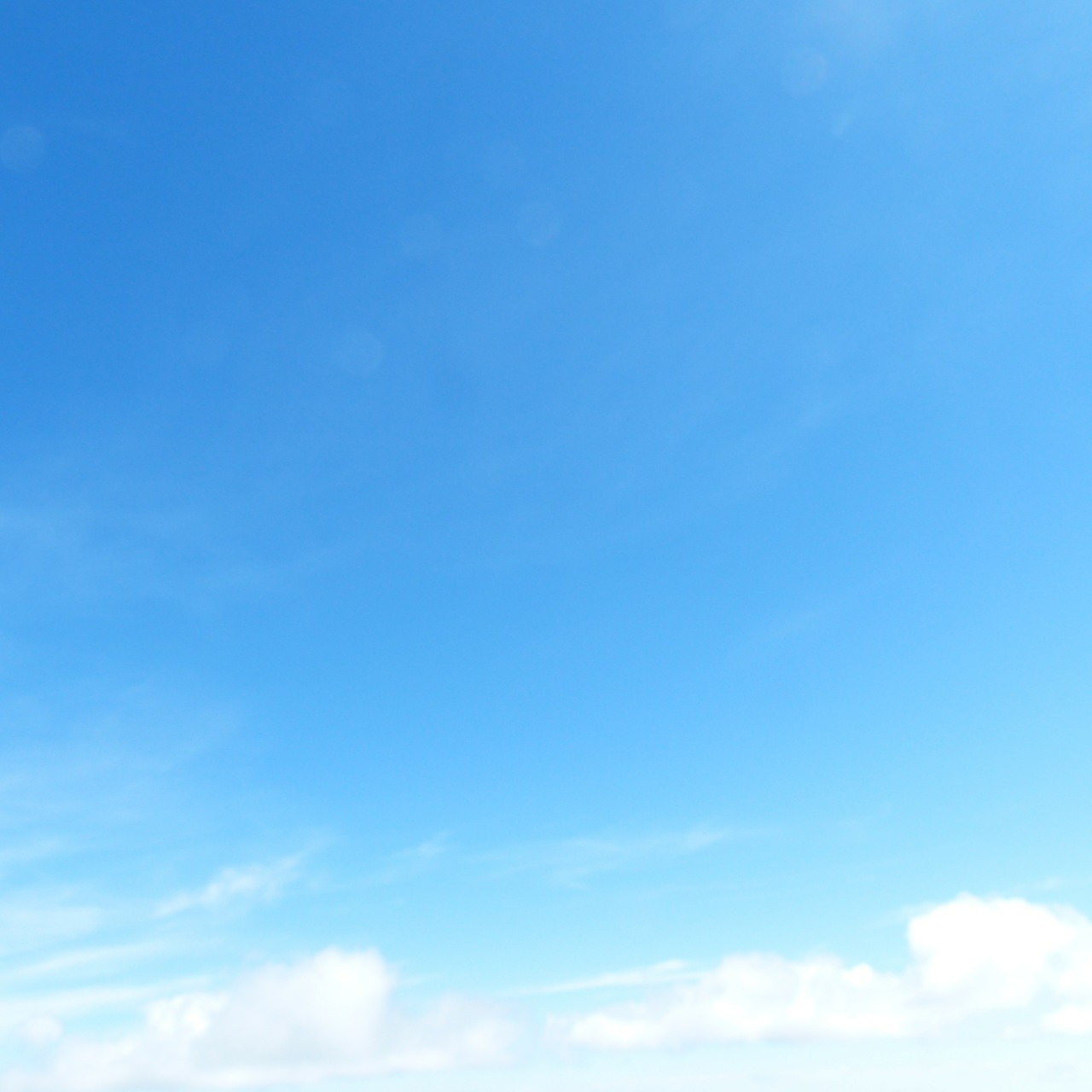 Dedication
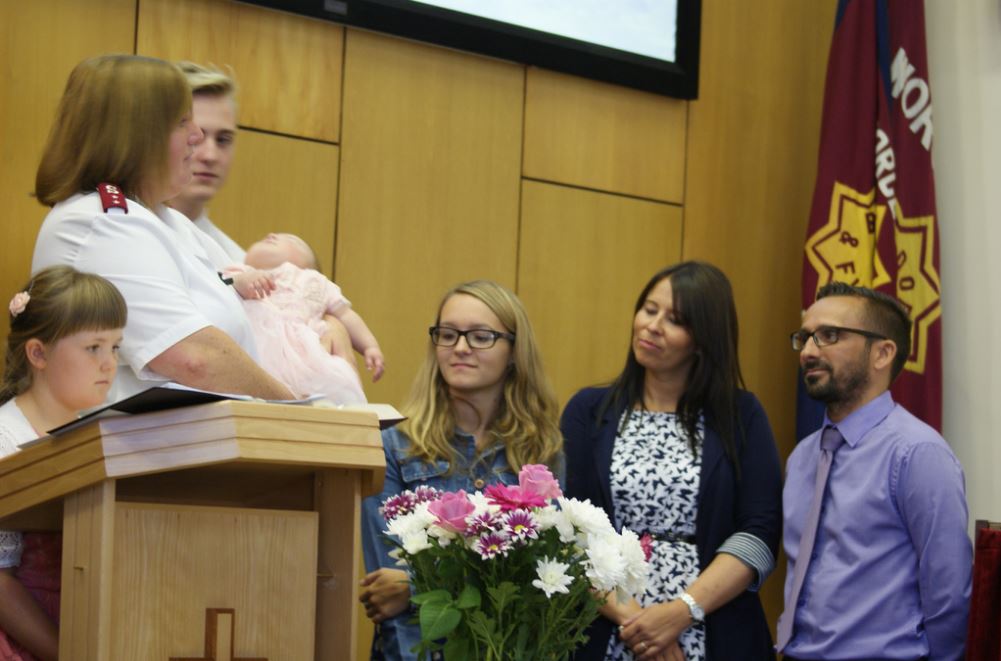 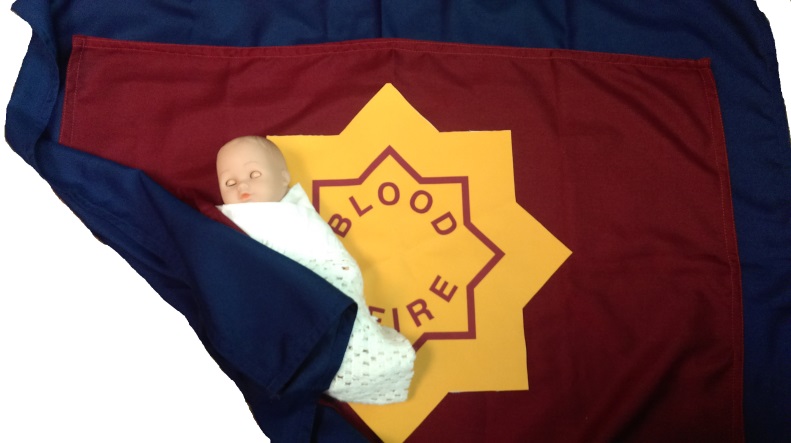 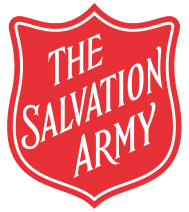 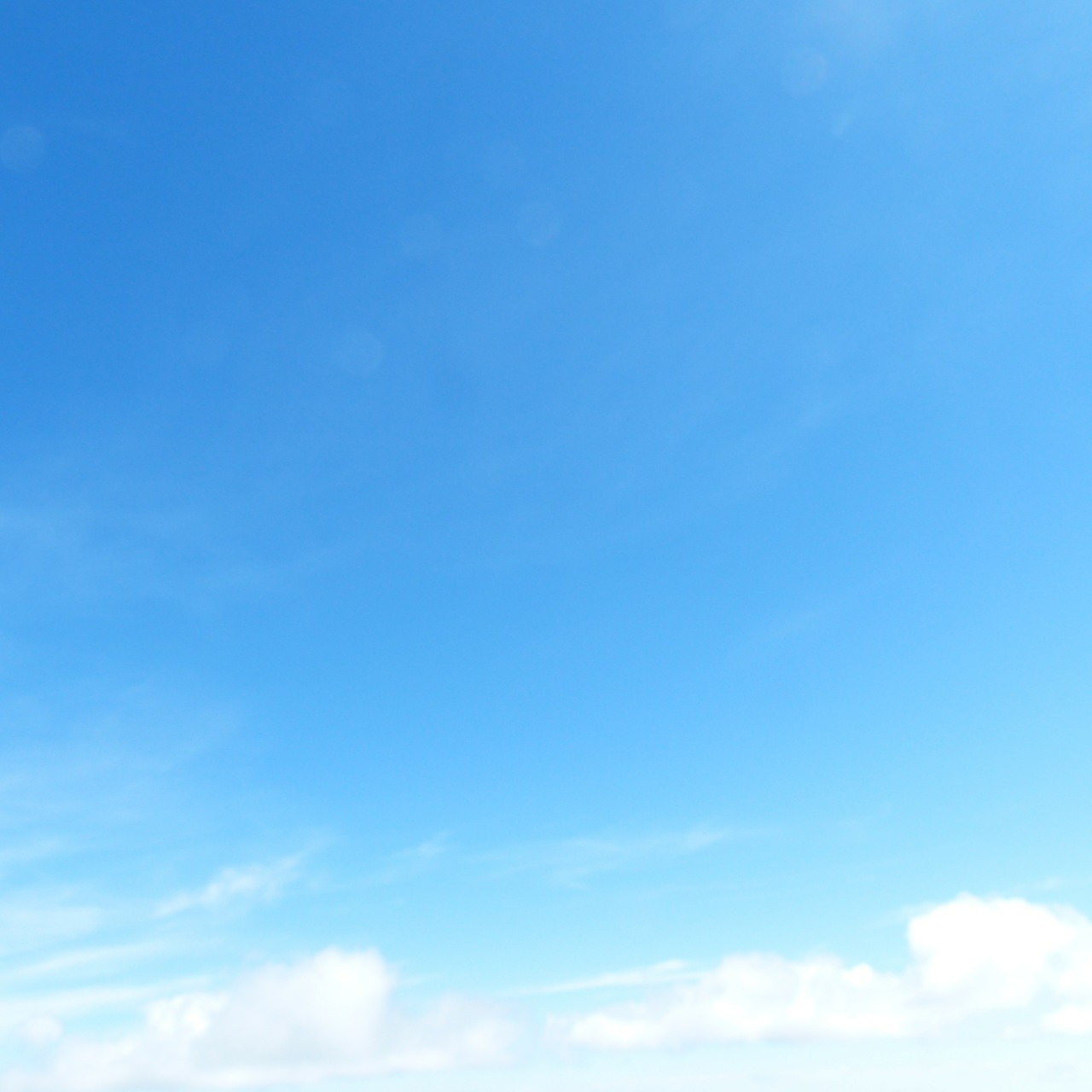 Junior Soldier
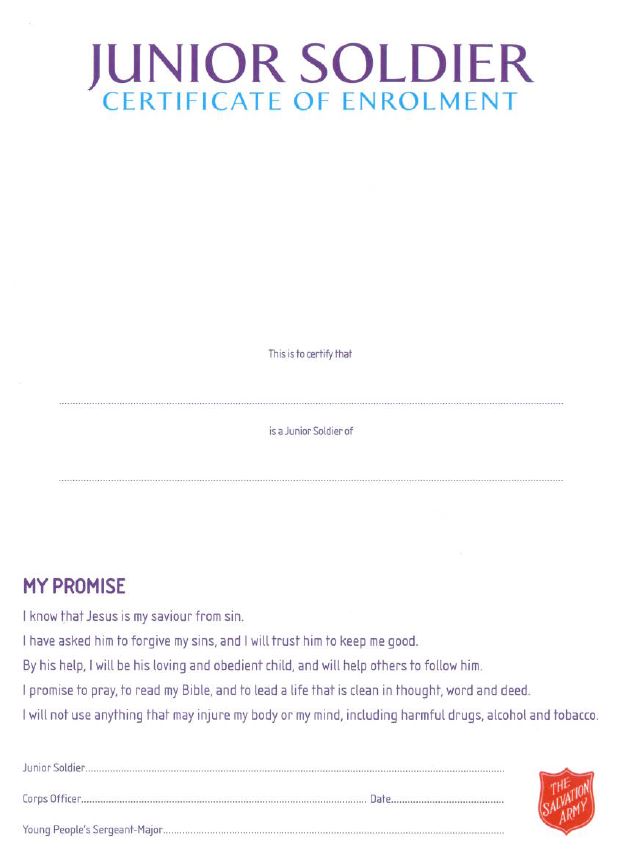 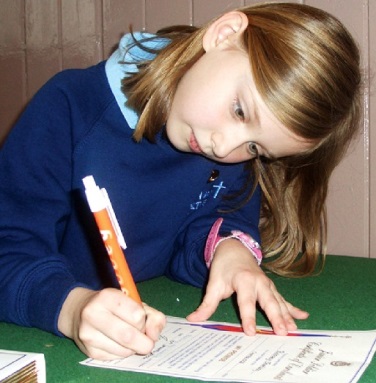 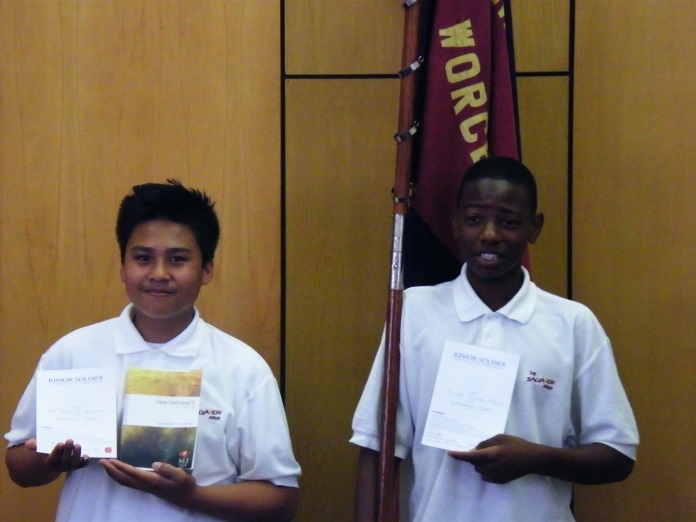 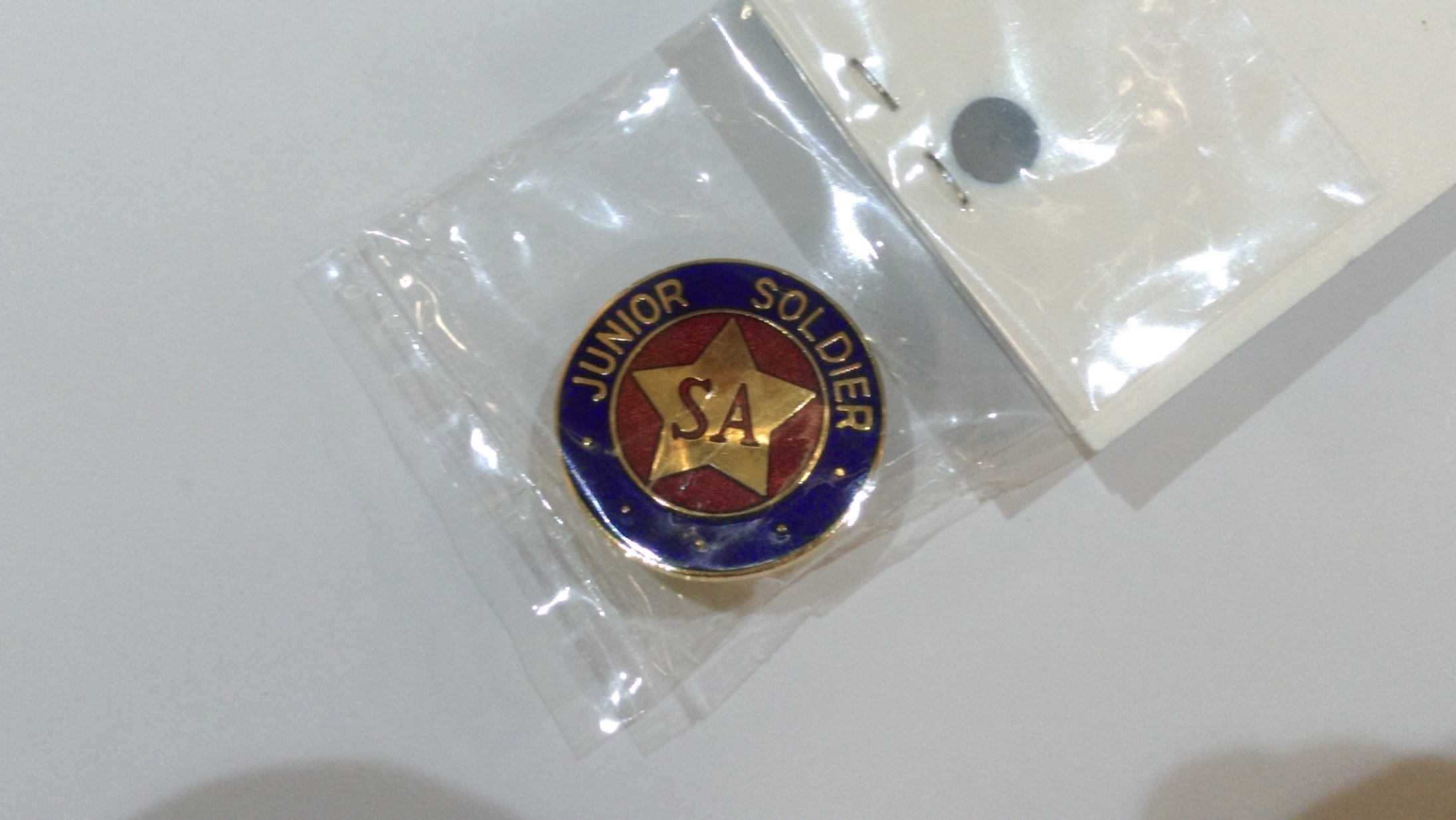 Schools and
Colleges
Unit
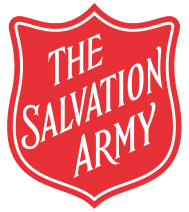 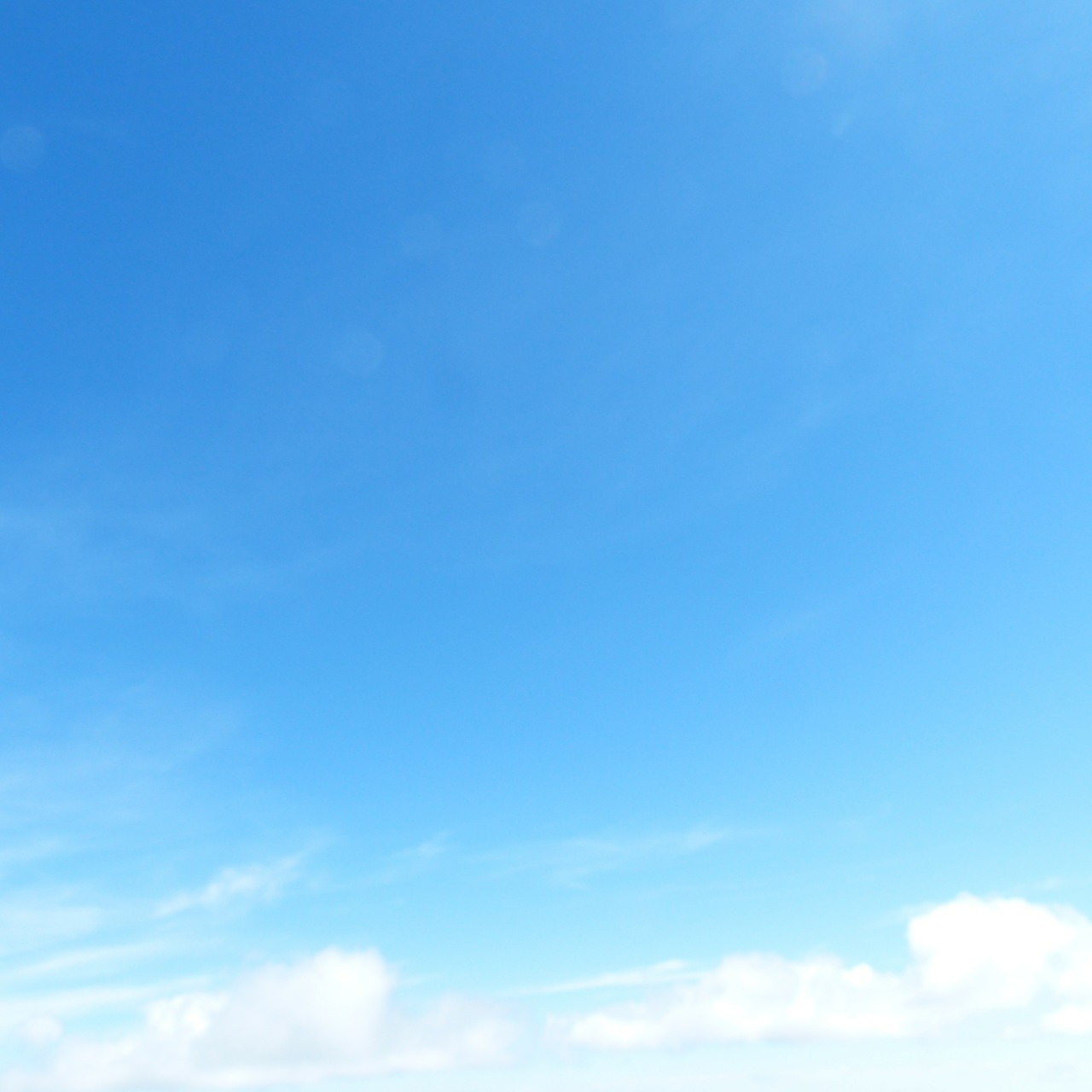 Soldier
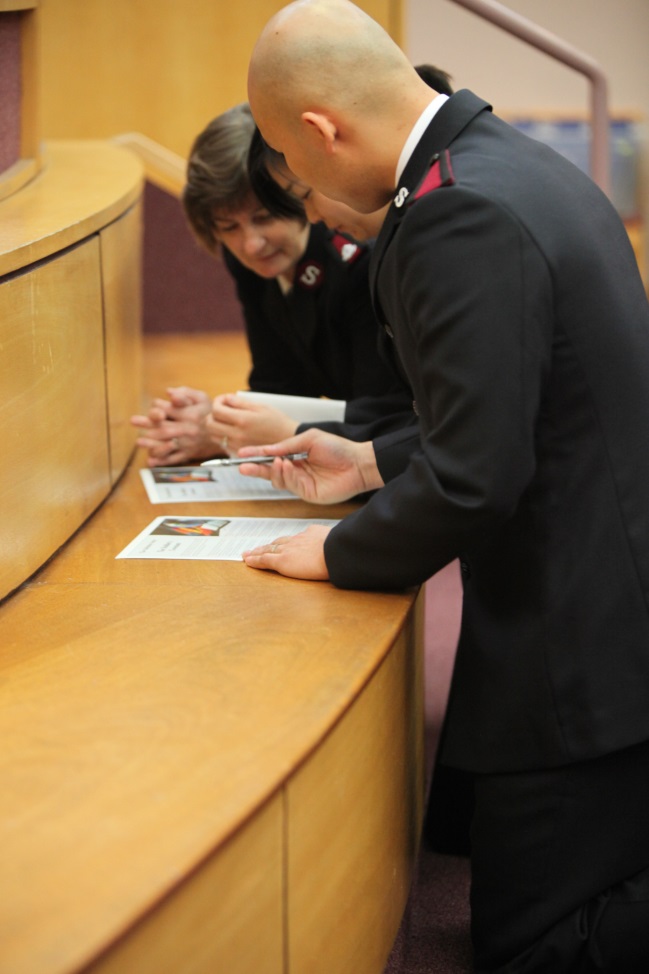 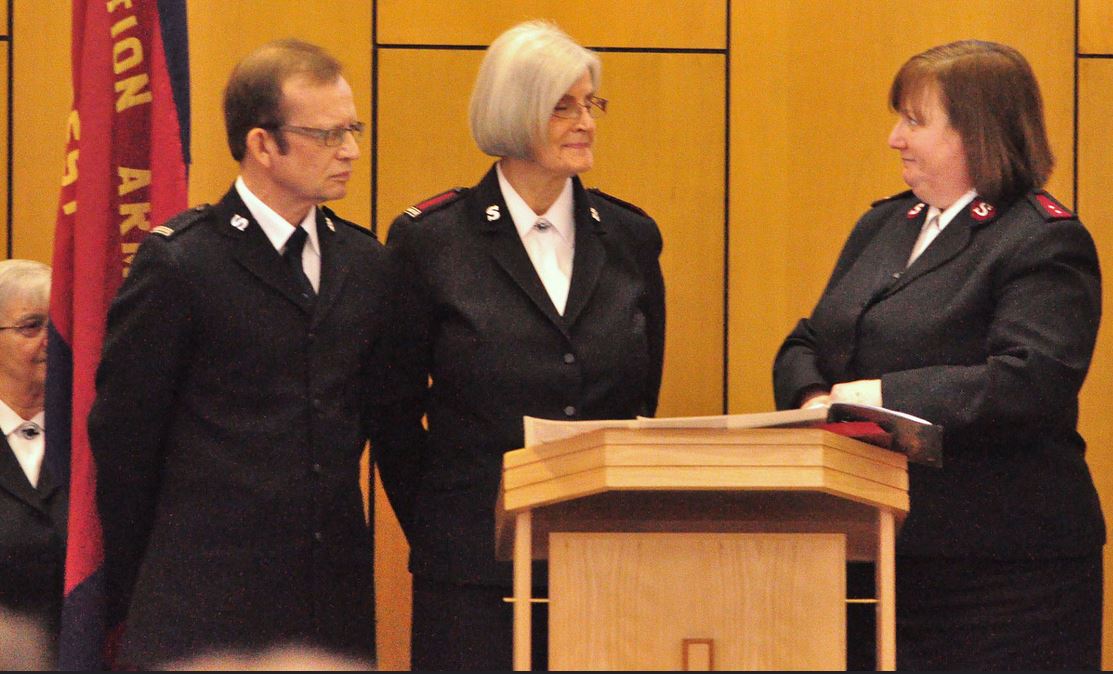 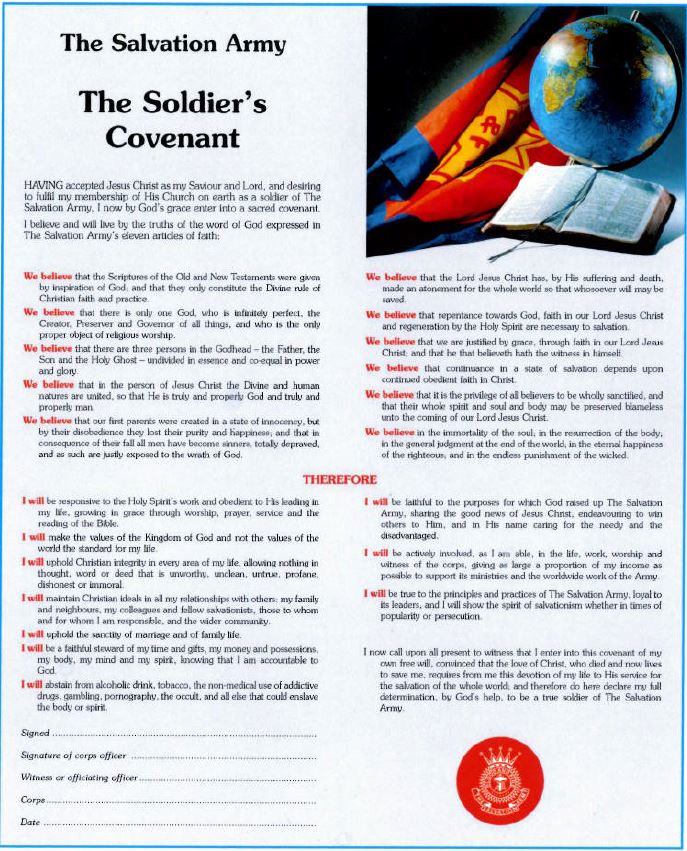 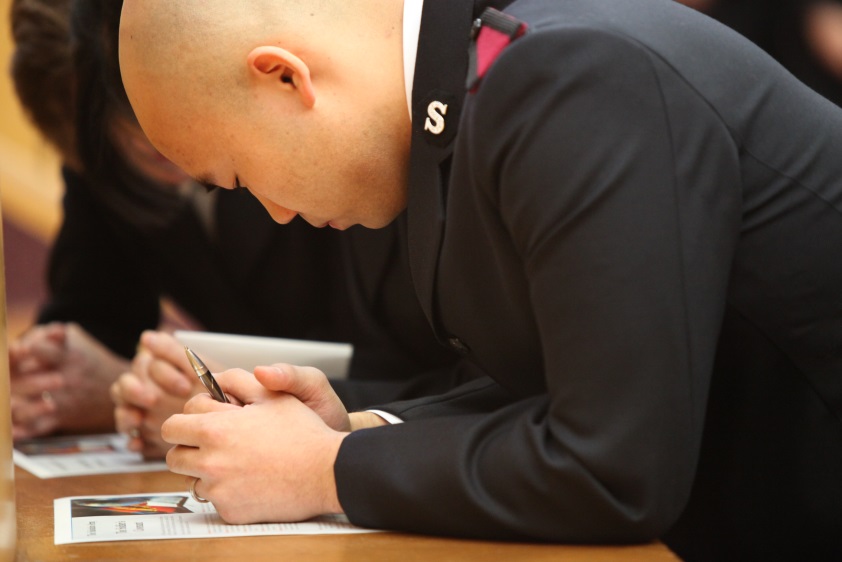 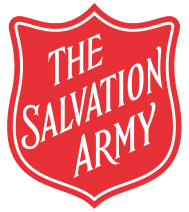 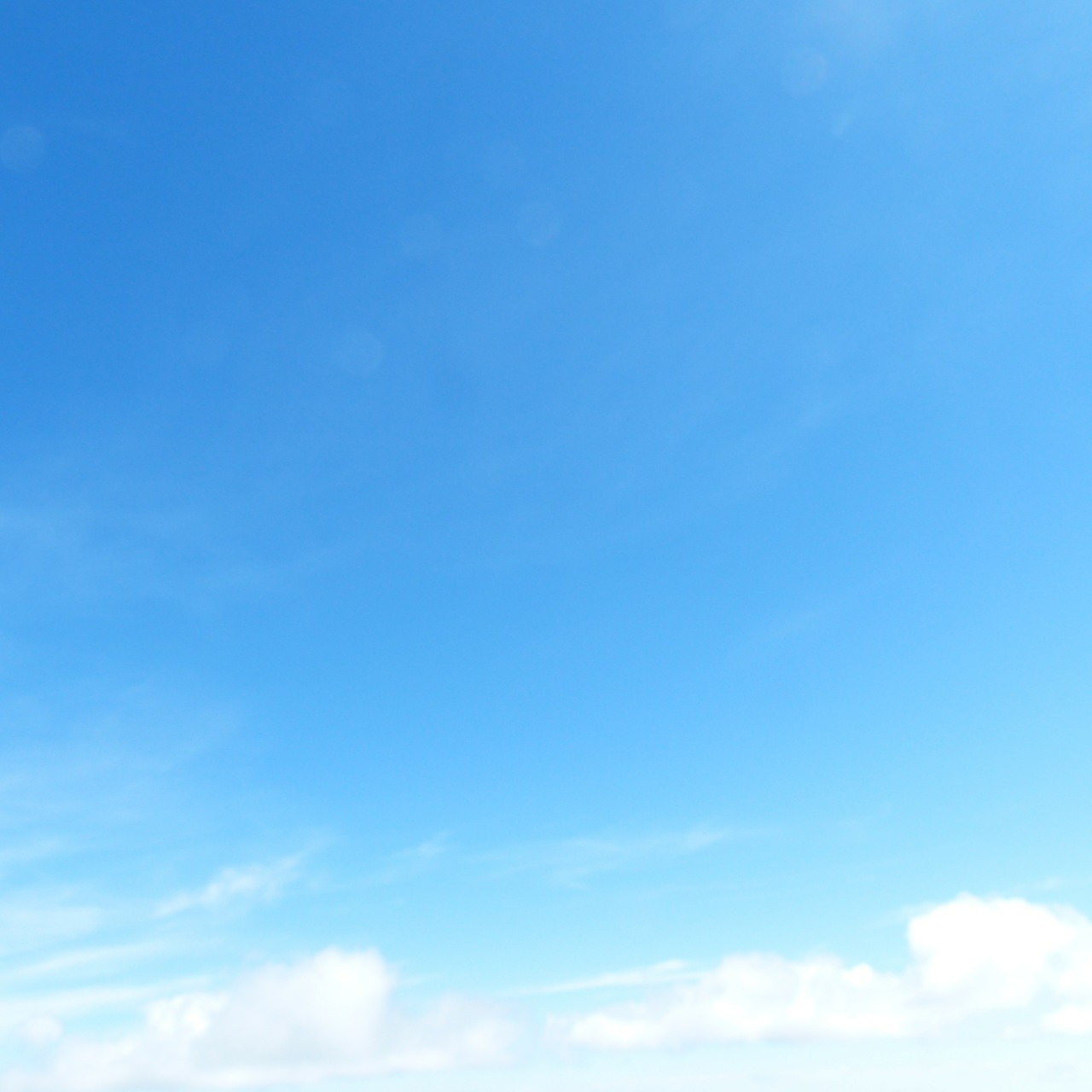 Promises
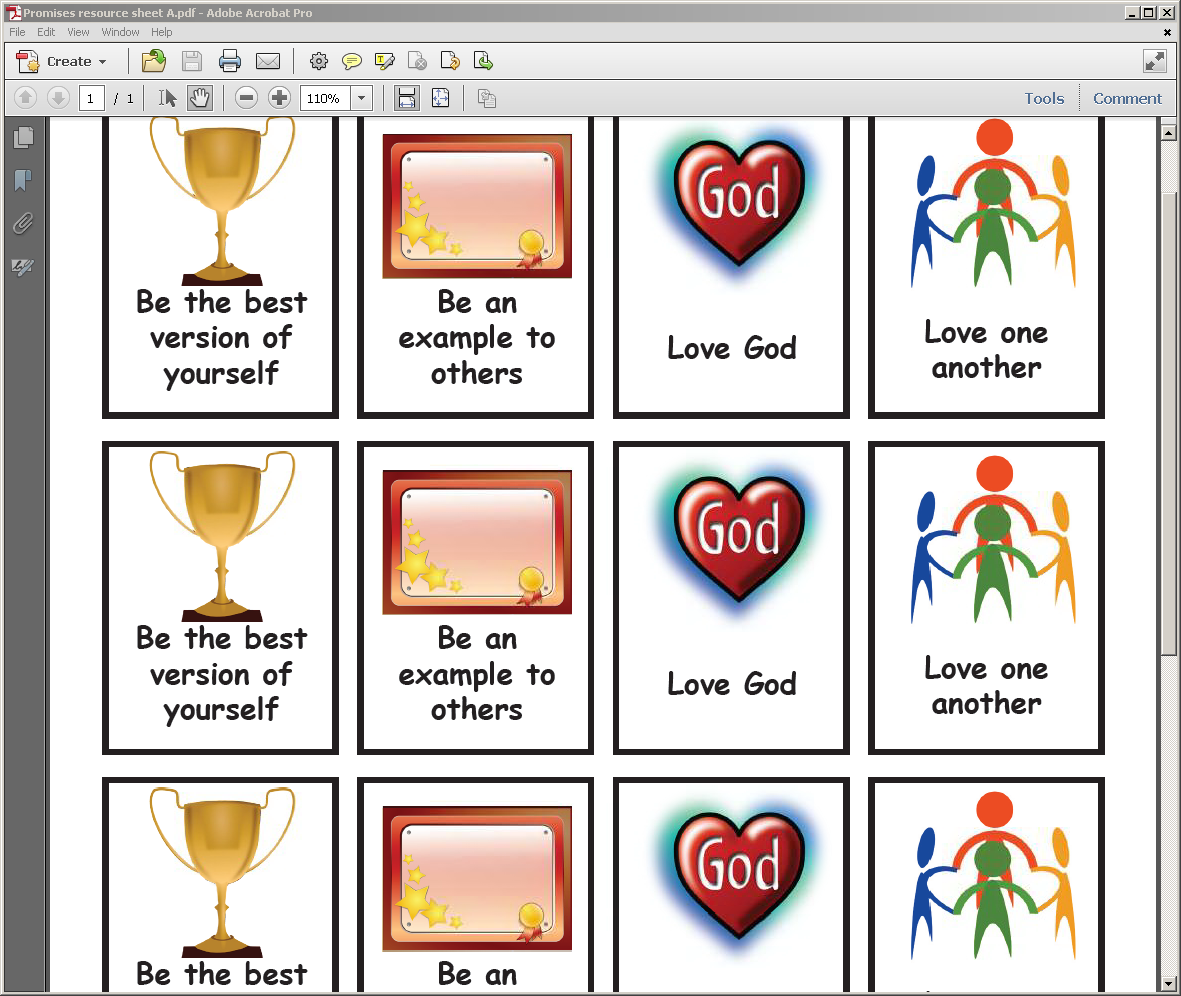 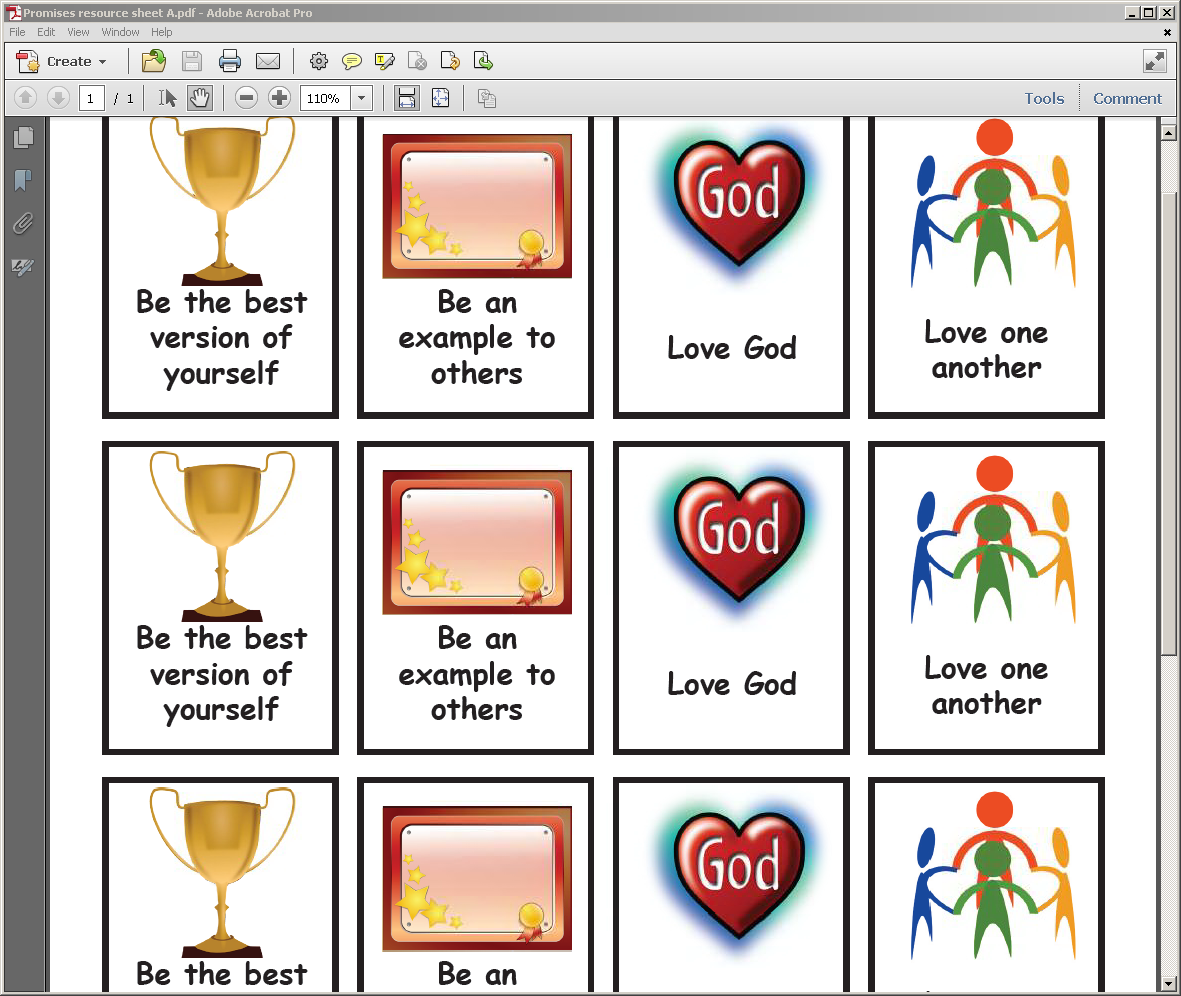 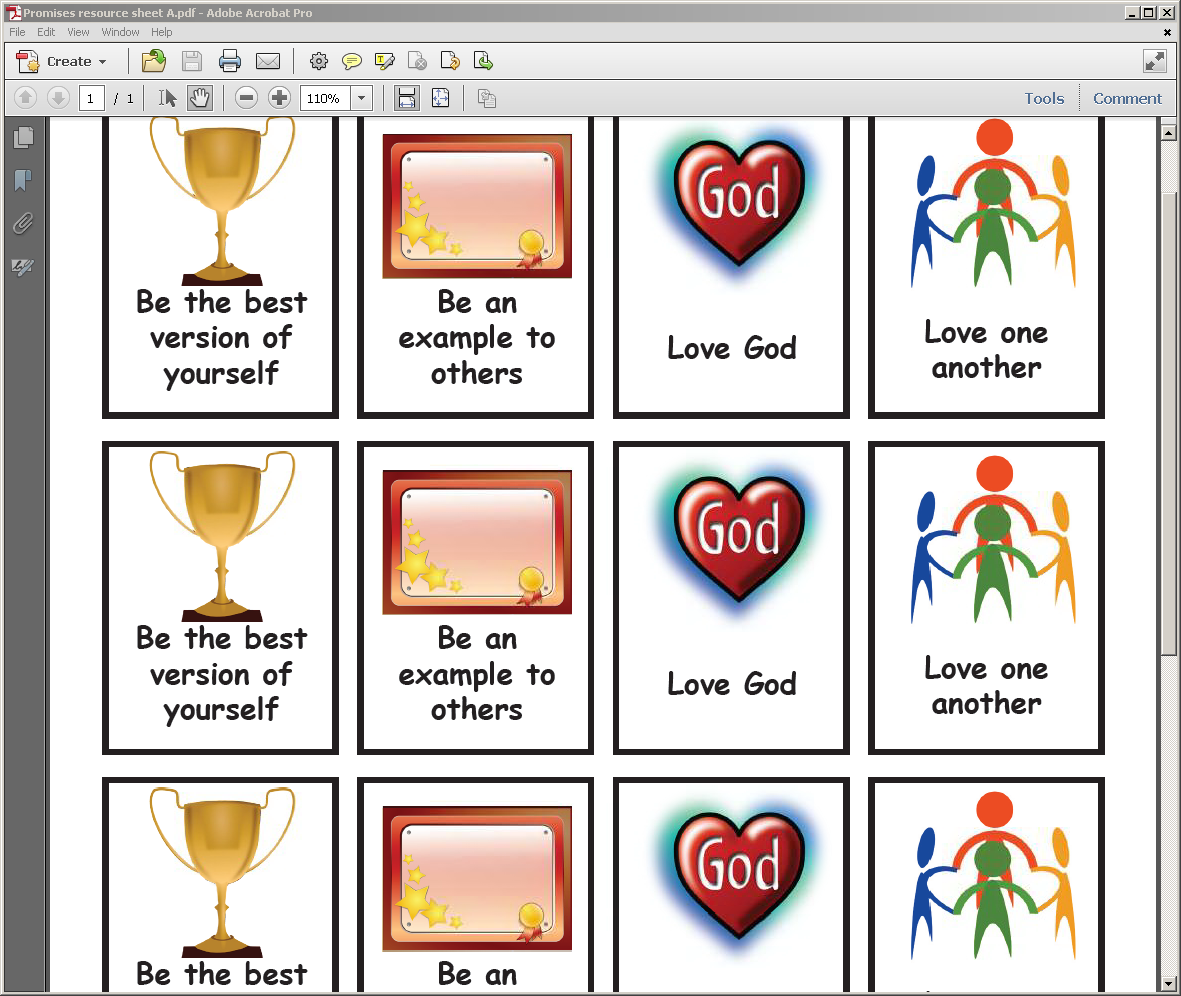 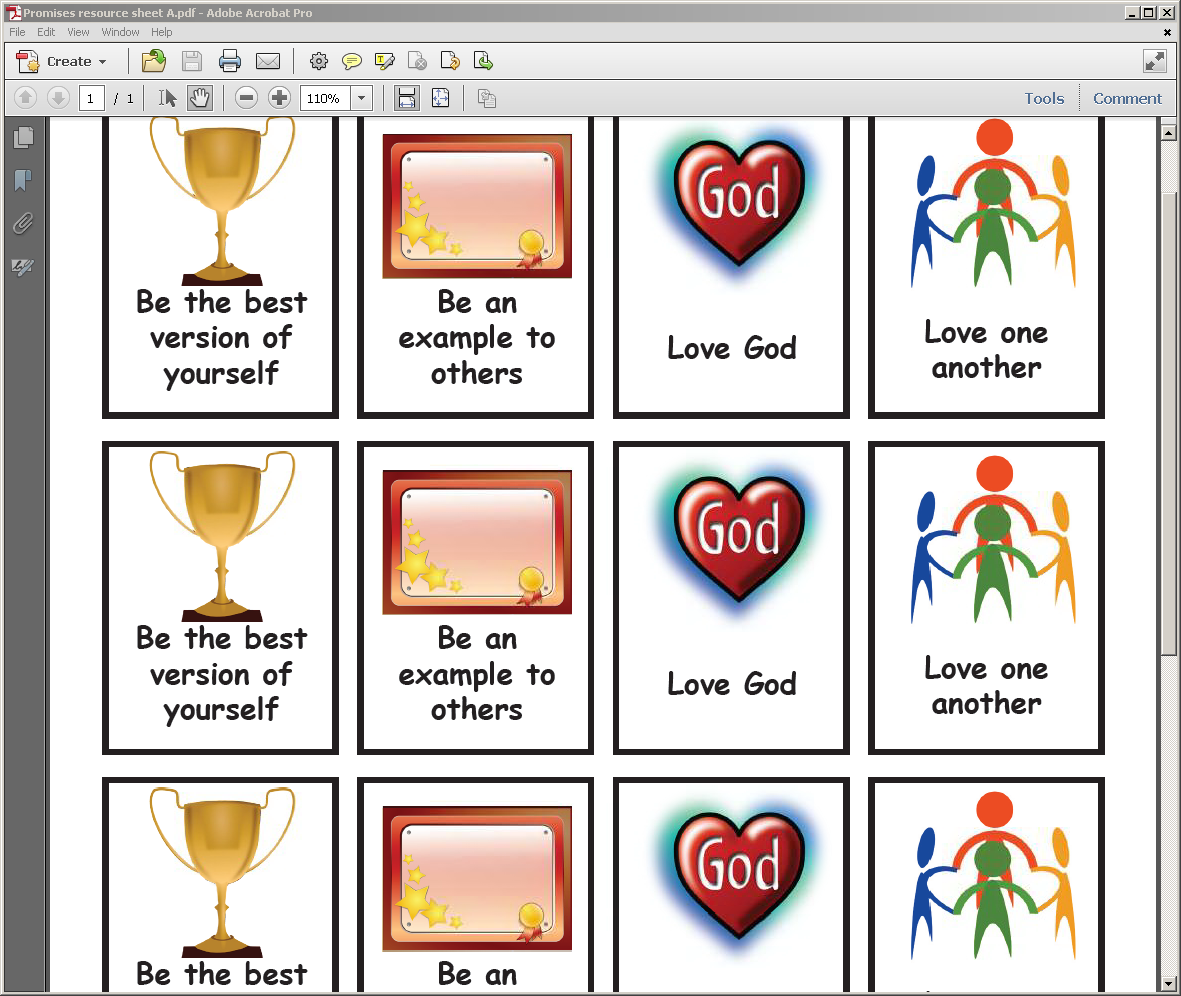 Which one do you like the most?

Which one is the most important?
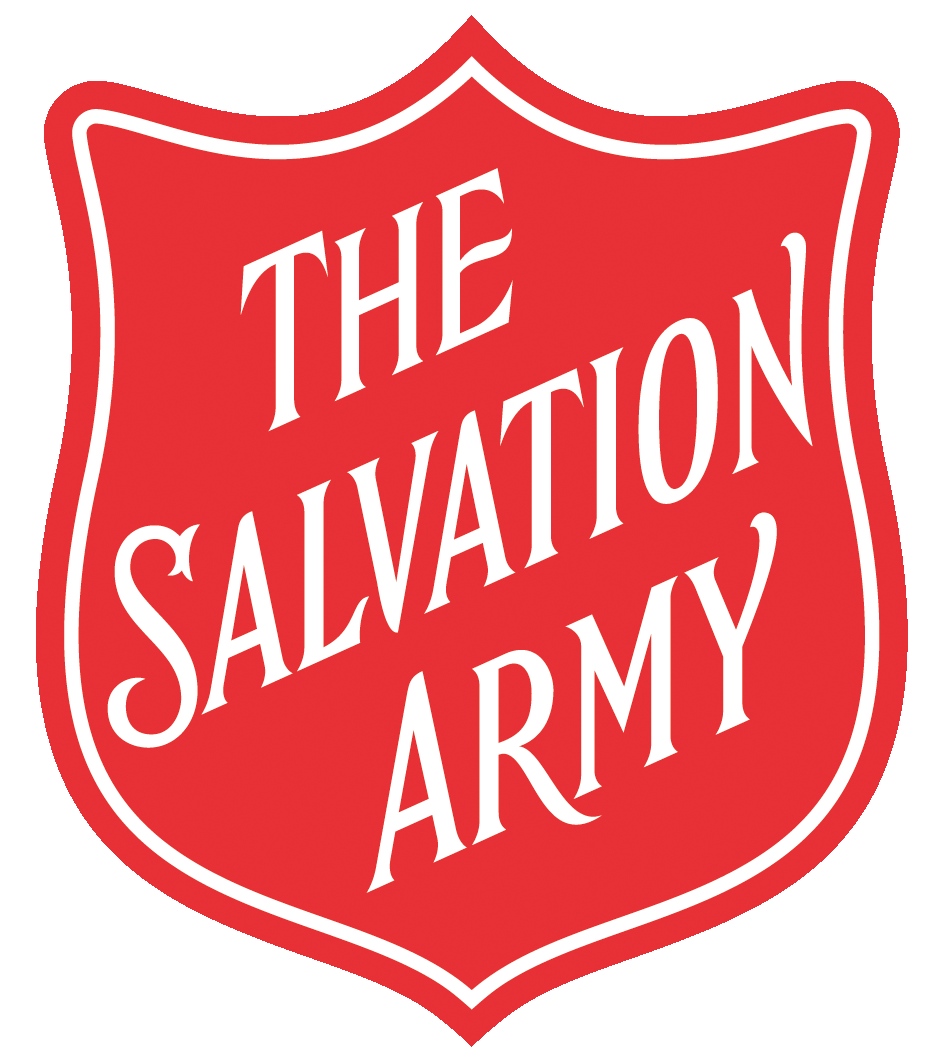 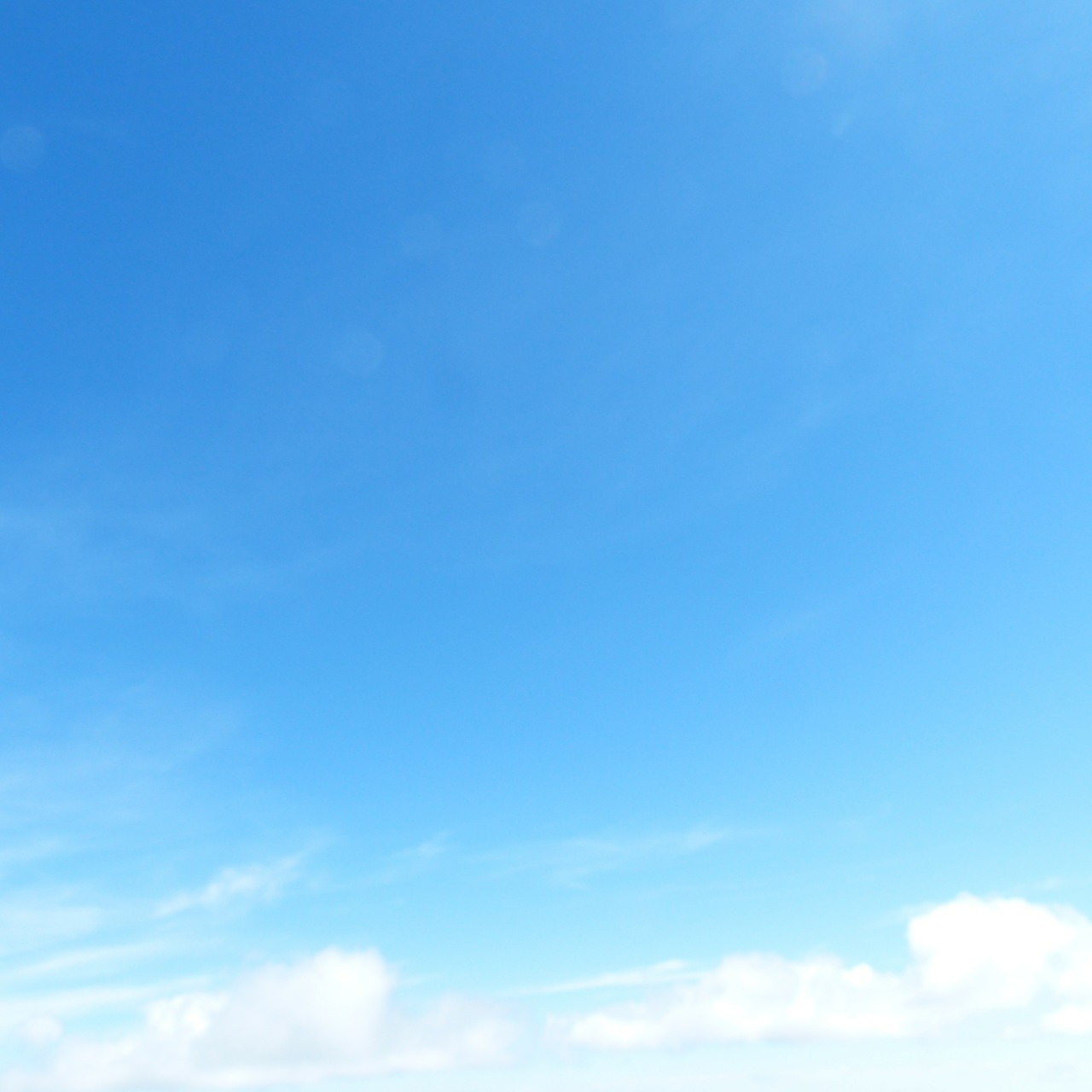 Promises
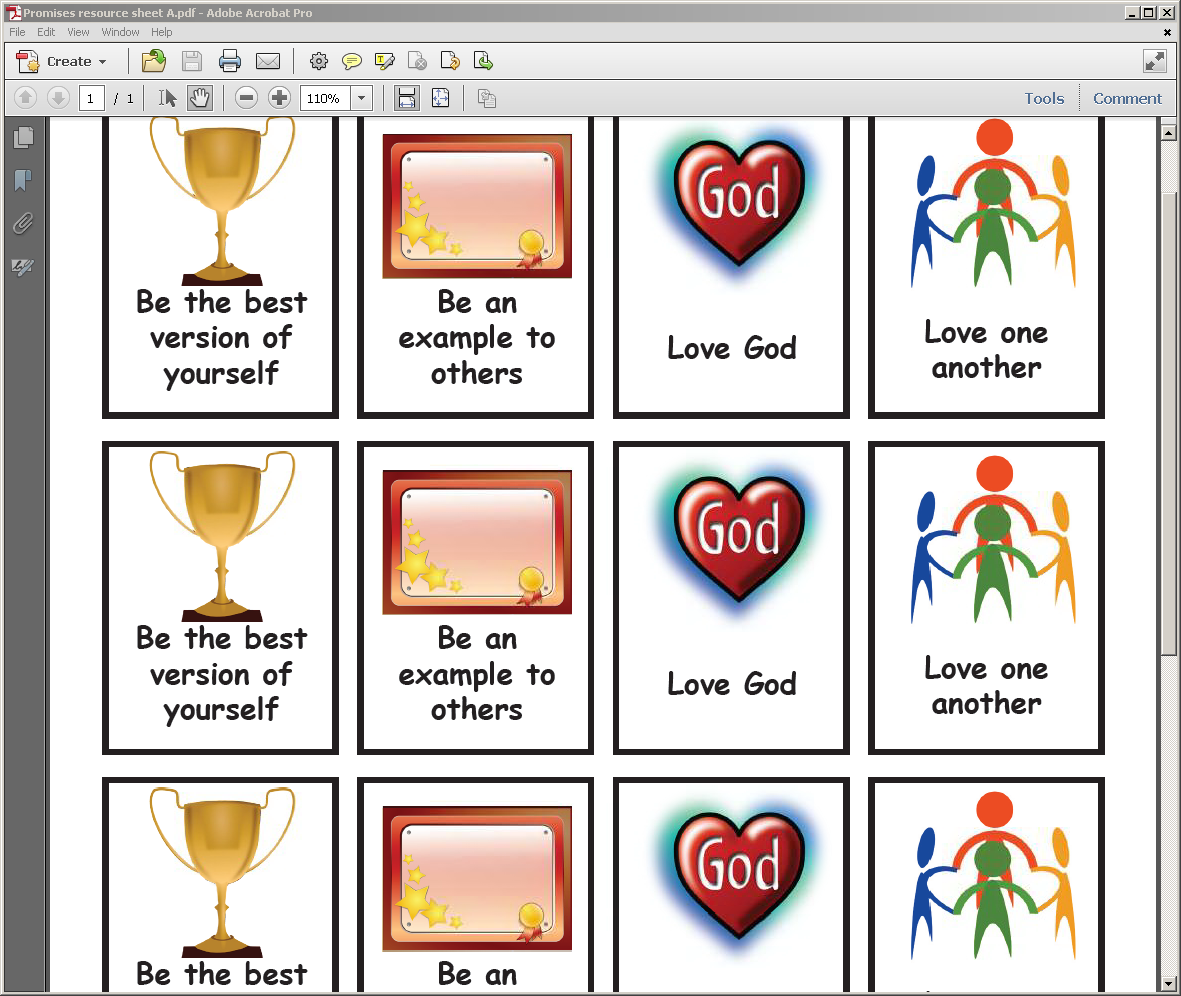 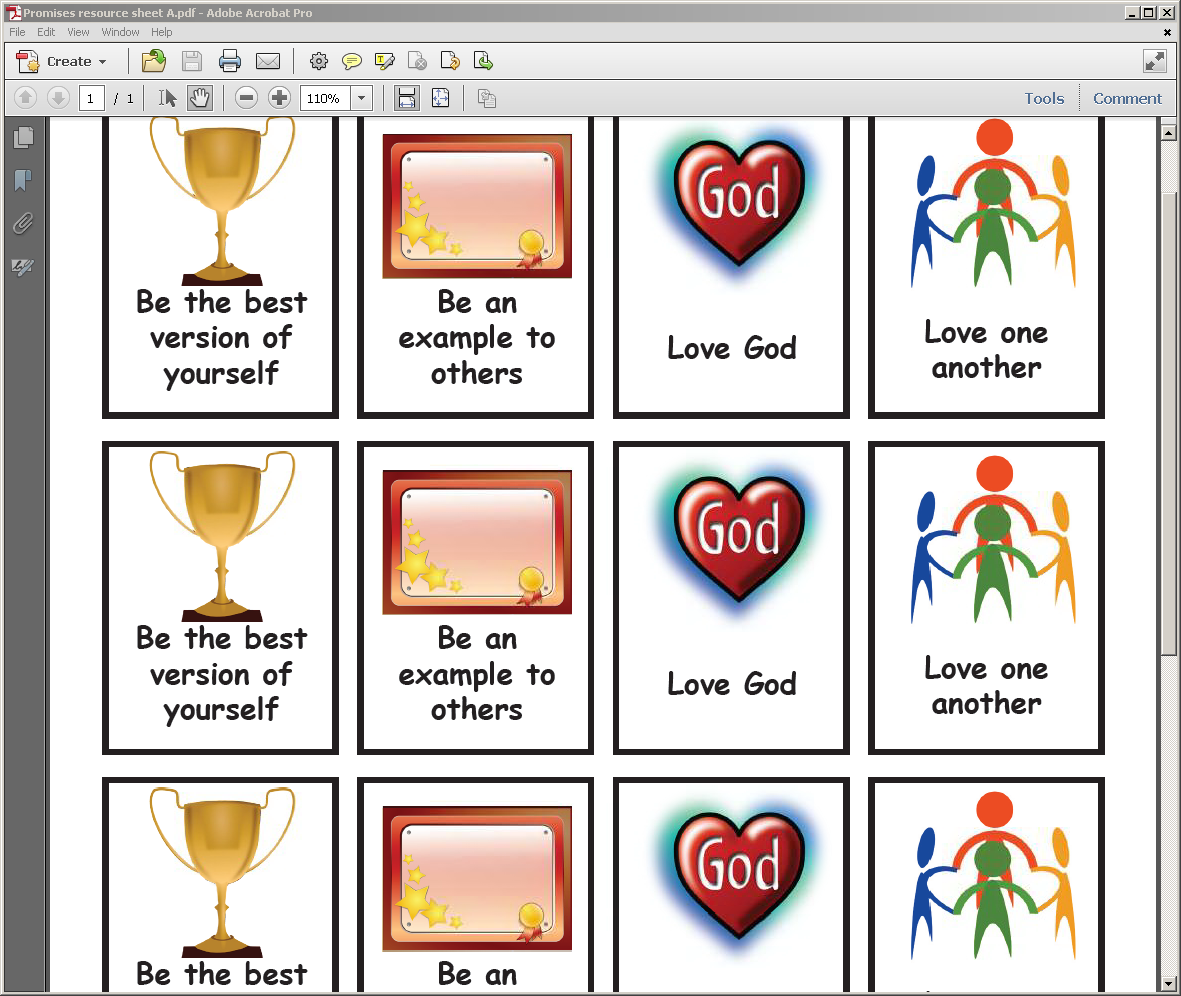 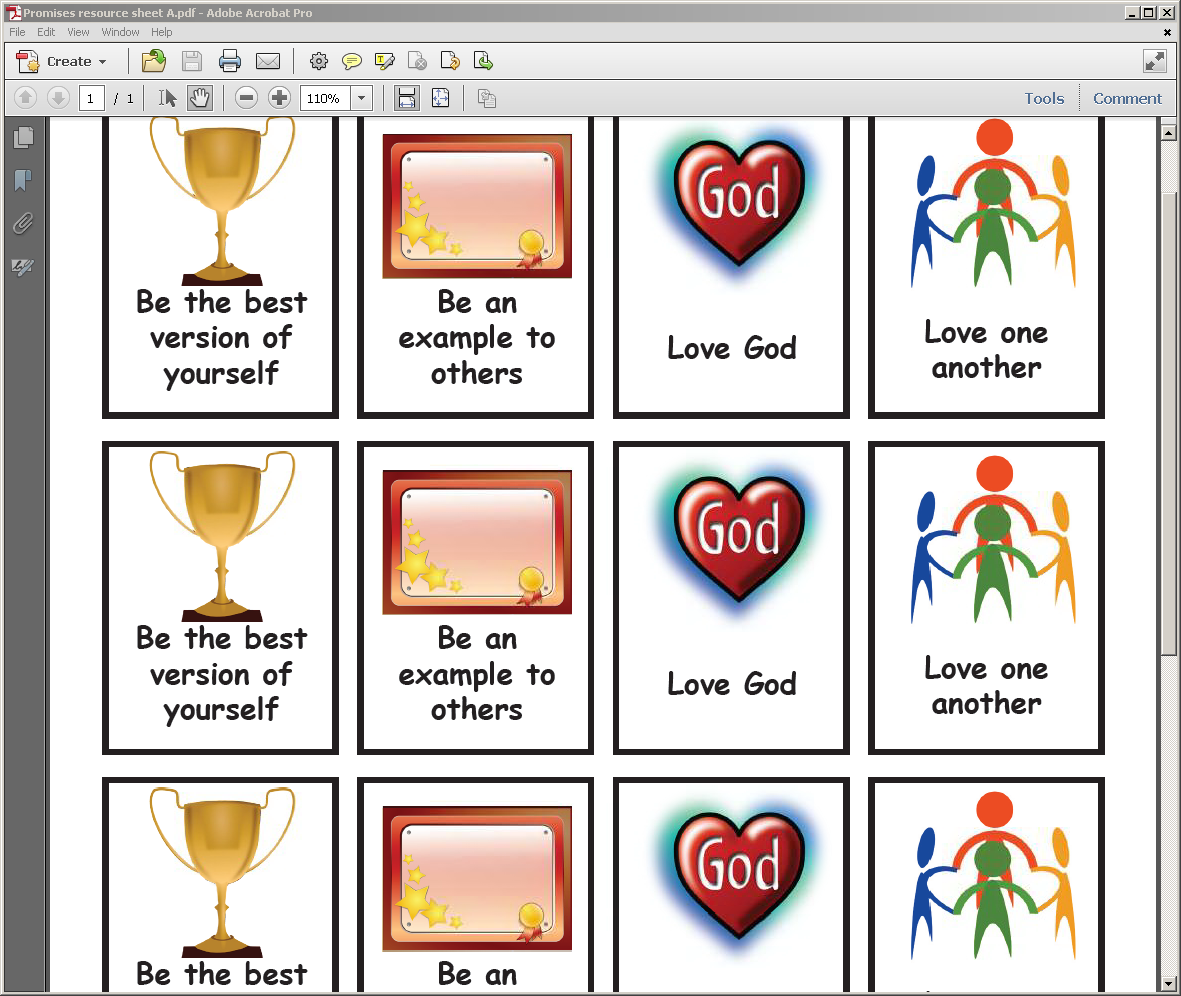 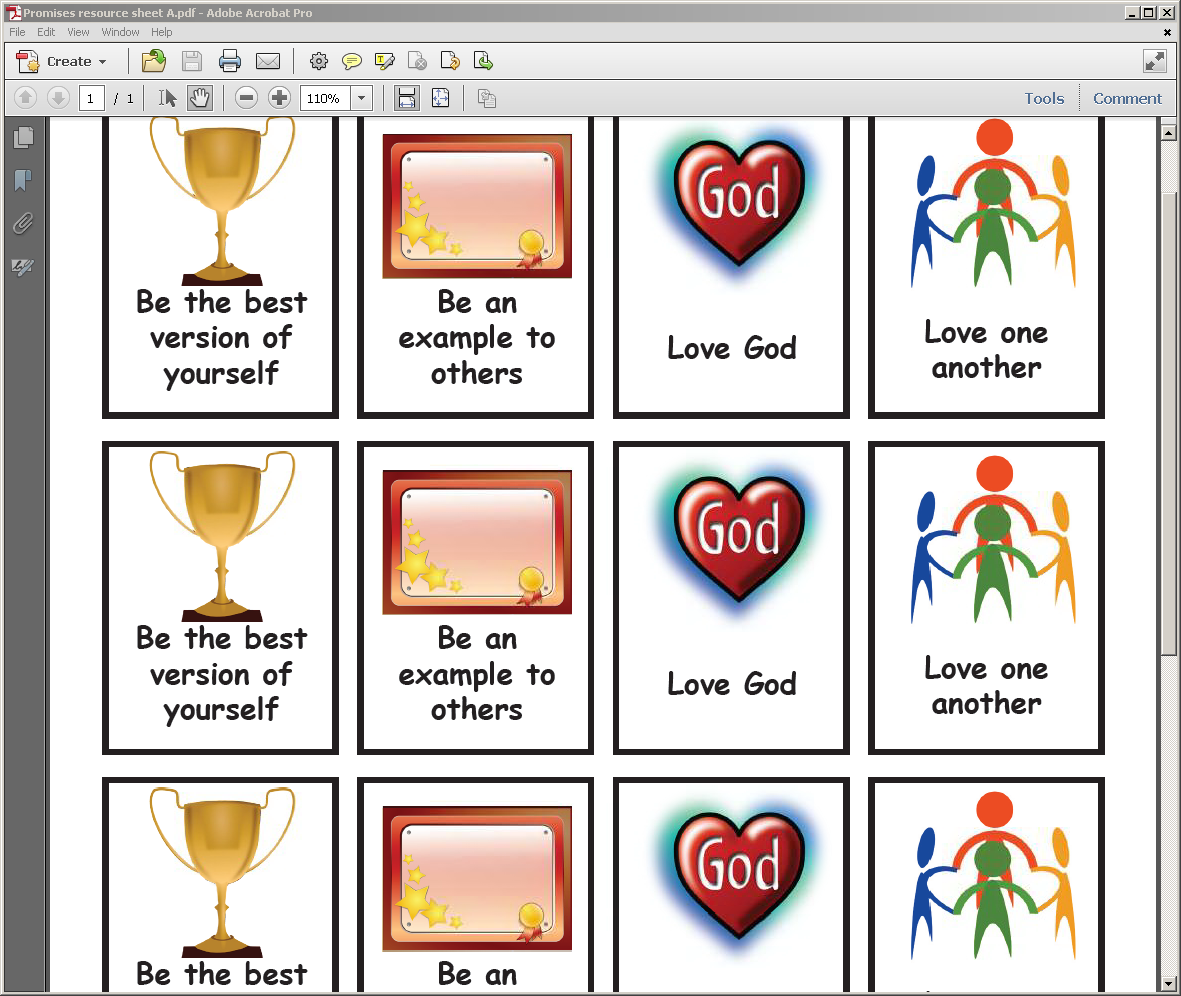 Choose one promise.
When might it be easier or harder to keep this promise?
Discuss with your partner.
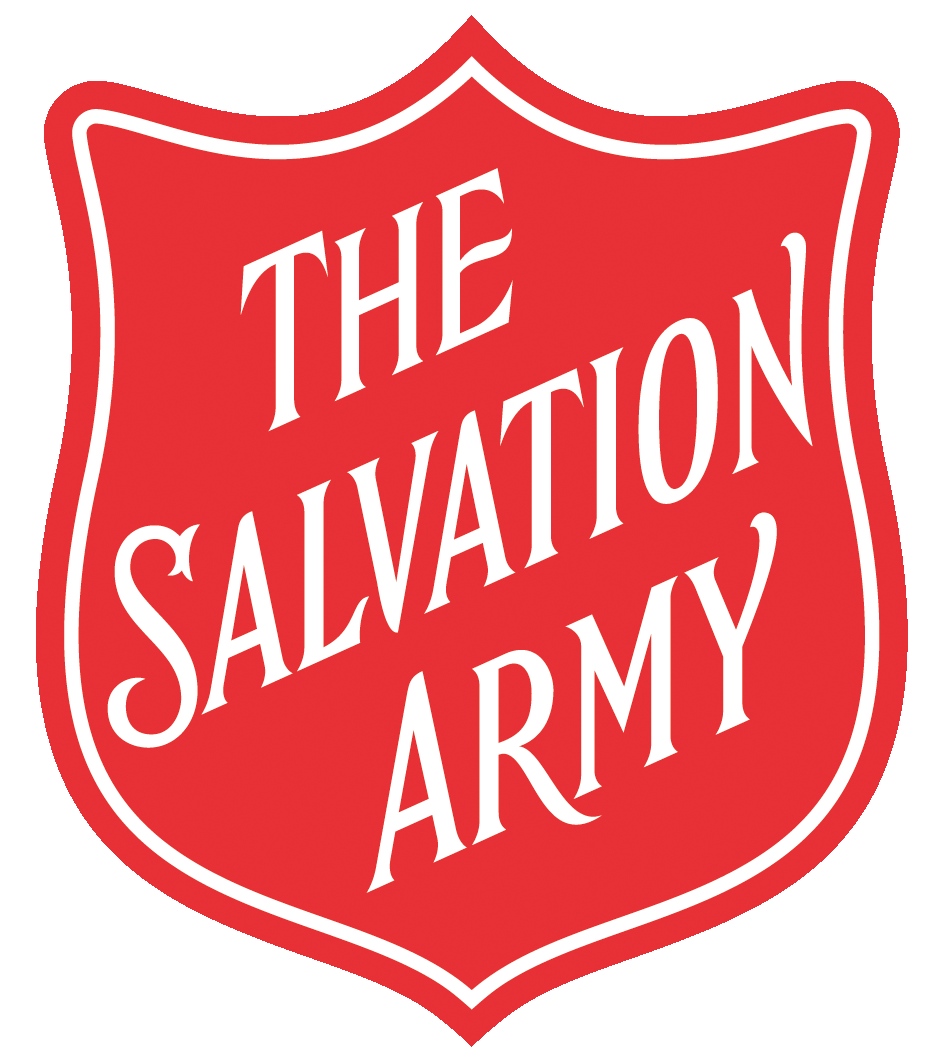 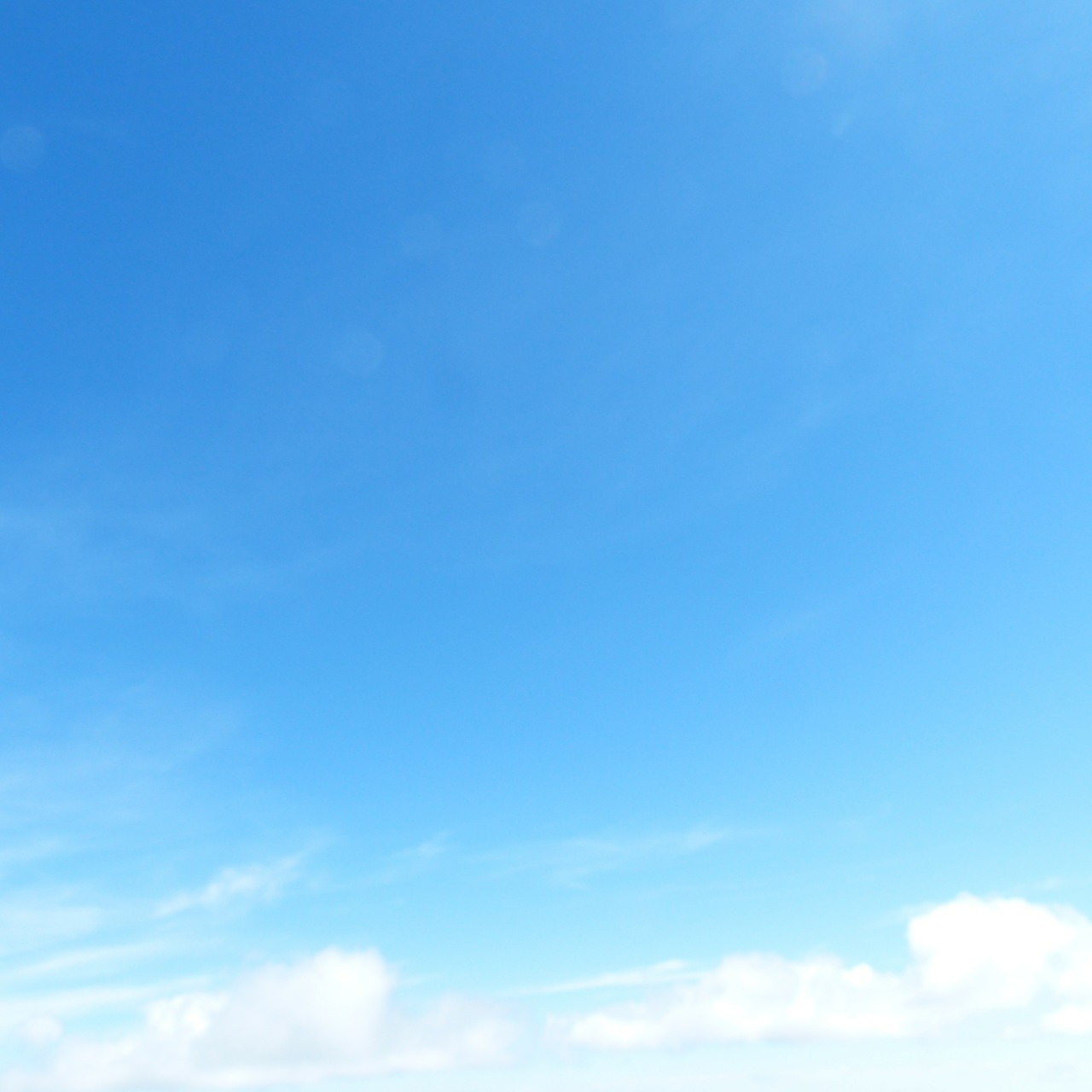 Break a promise or keep a promise?
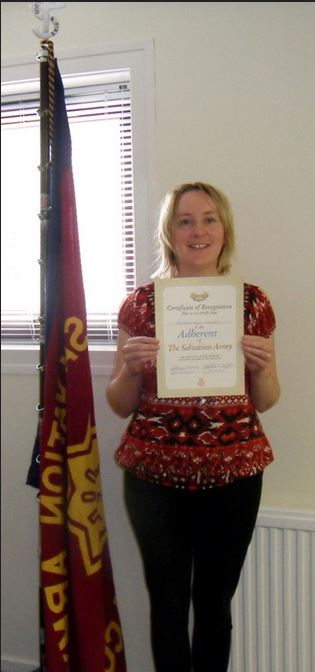 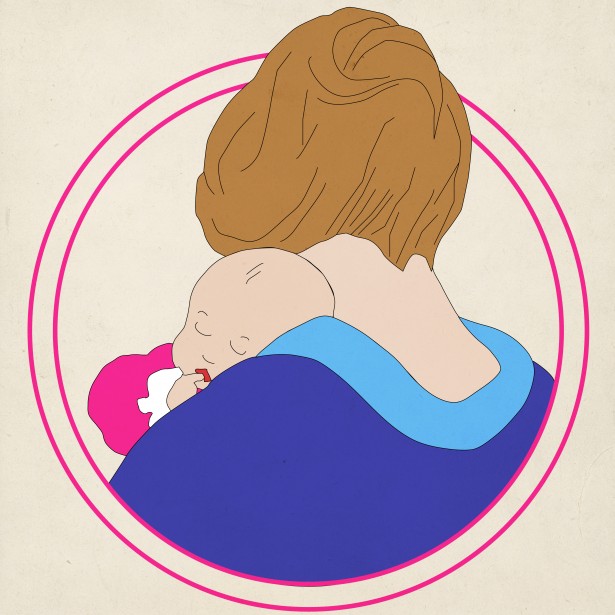 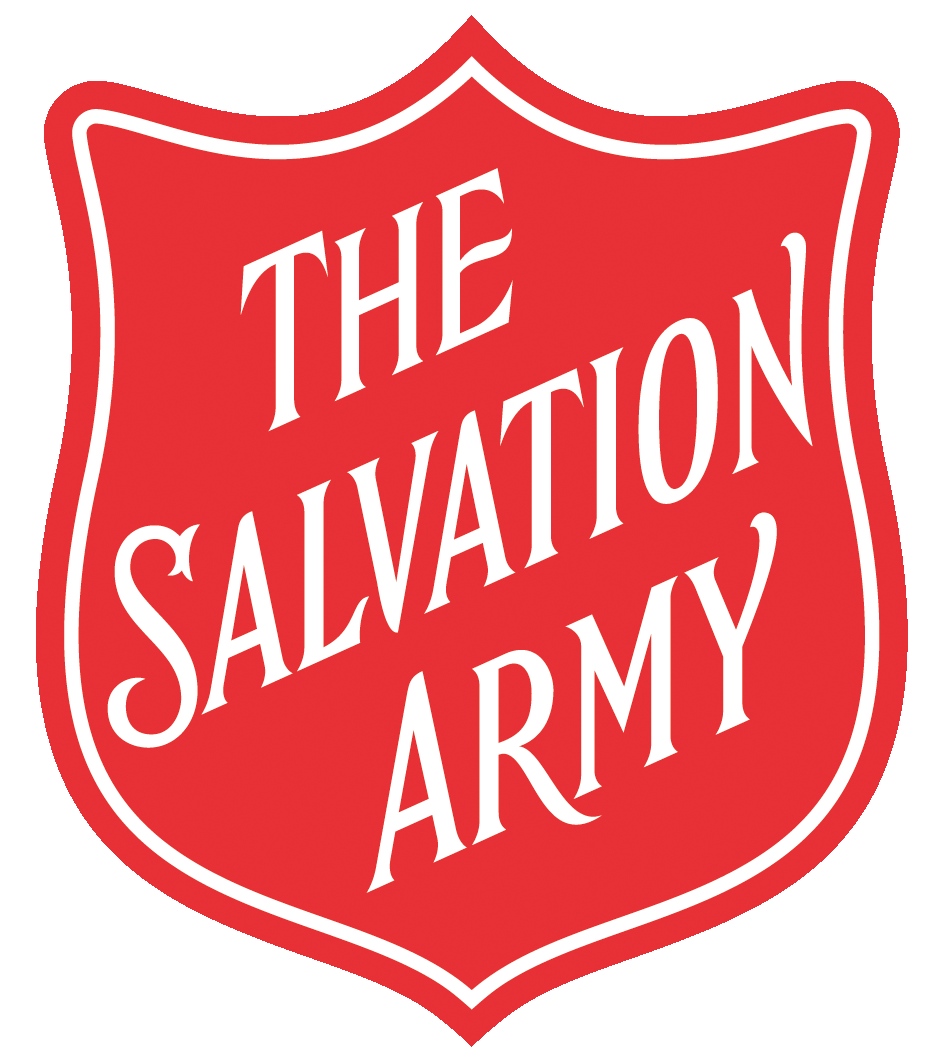 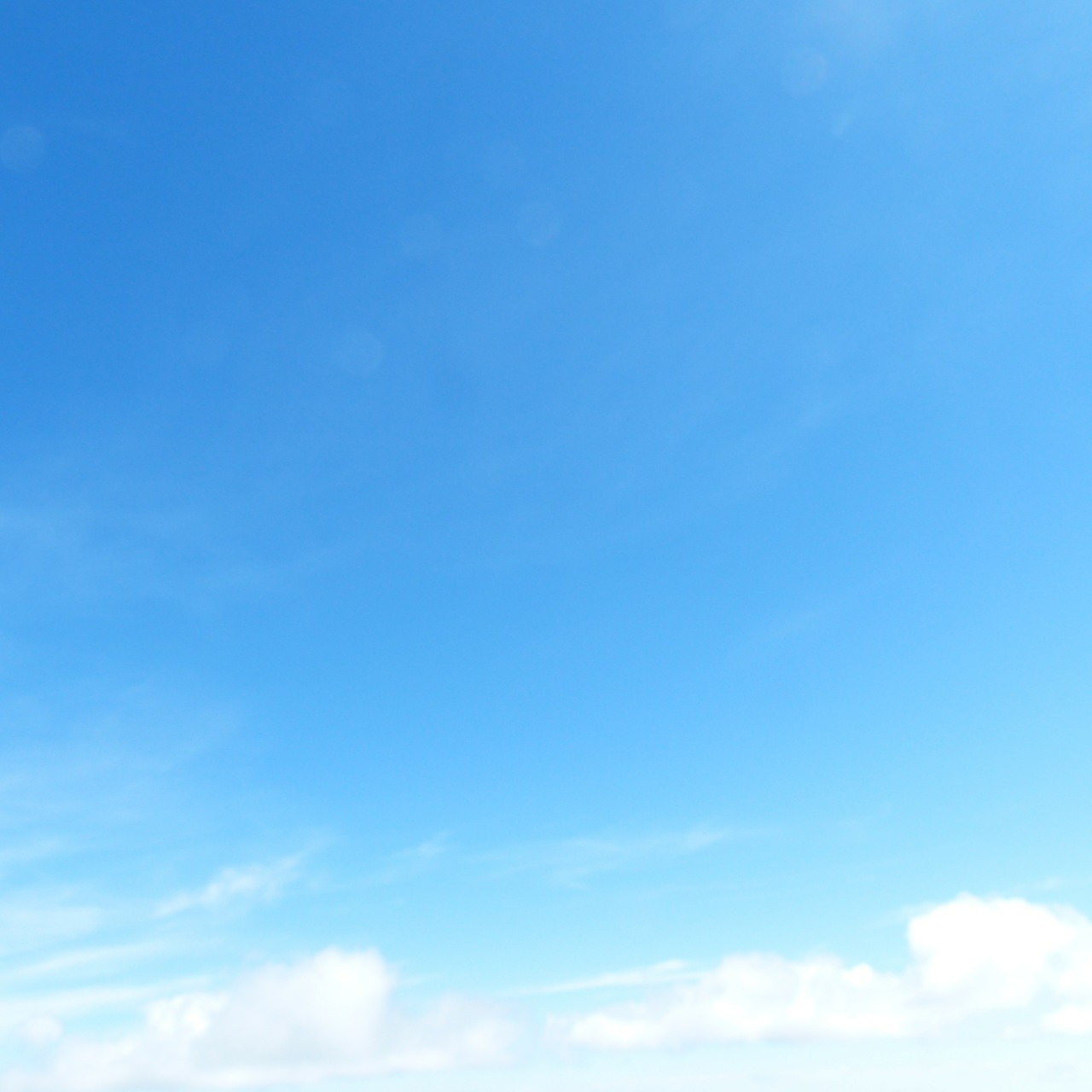 Living with promises
Lesson Objectives

To learn about Salvation Army ceremonies 

To reflect on the promises that members of The Salvation Army make
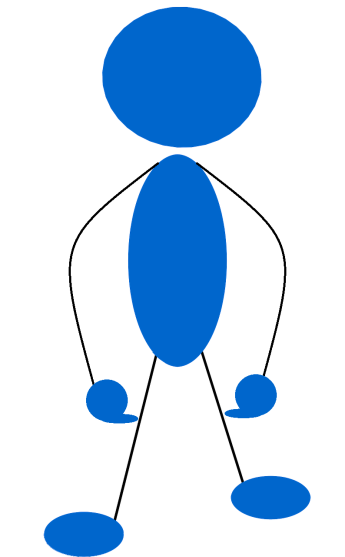 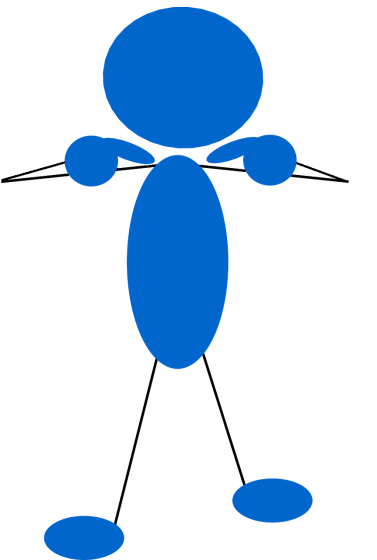 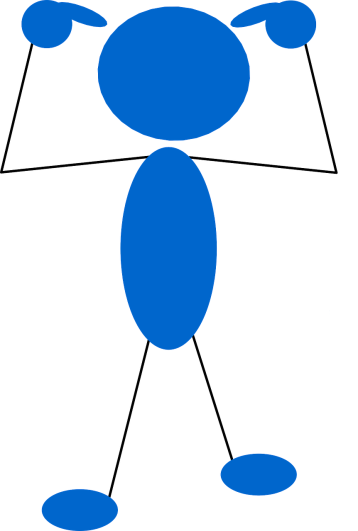 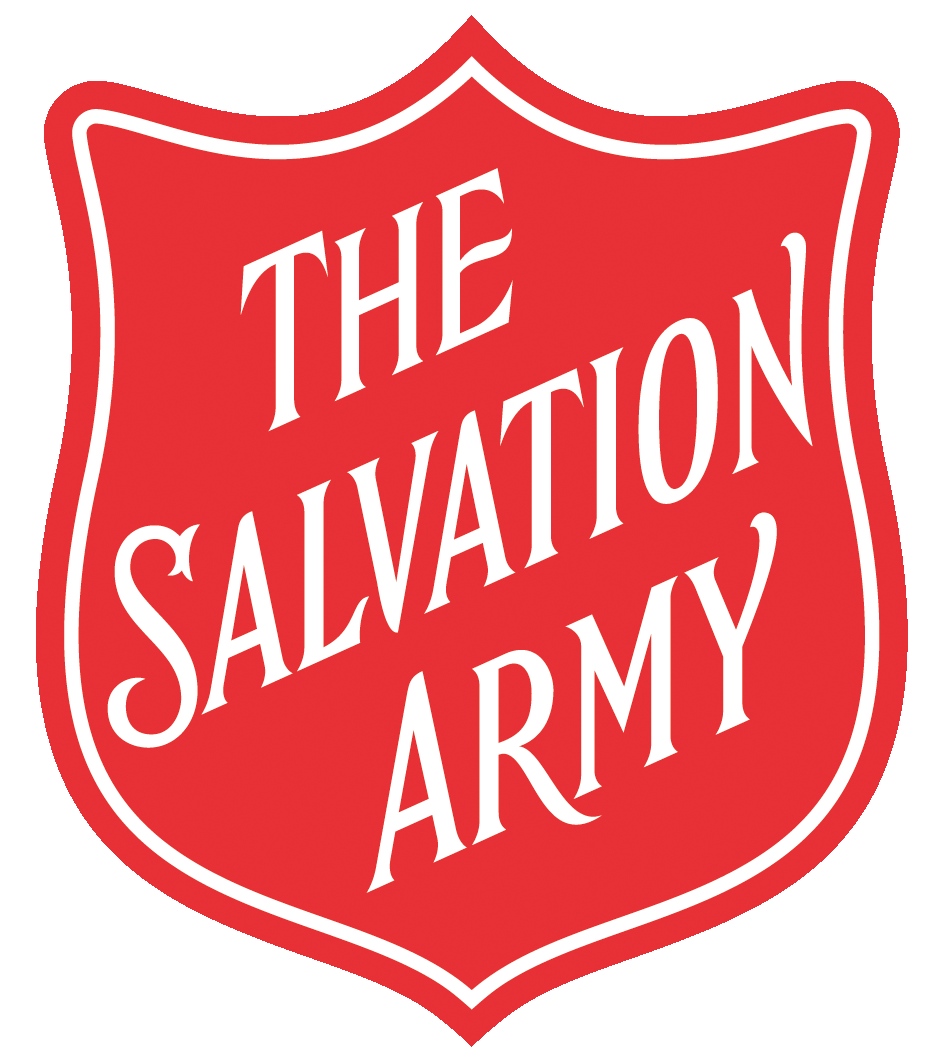 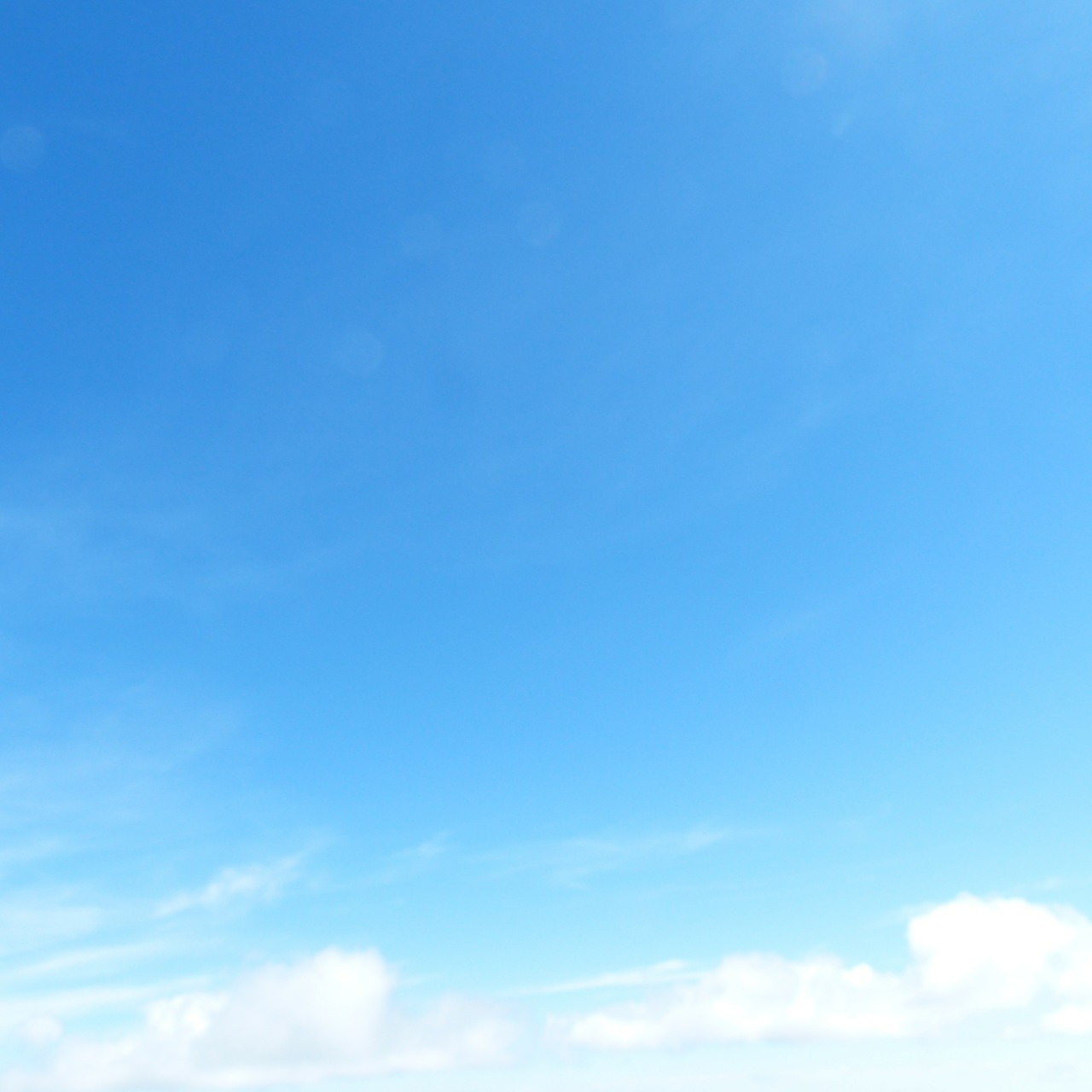 Heart to God
Hand to man
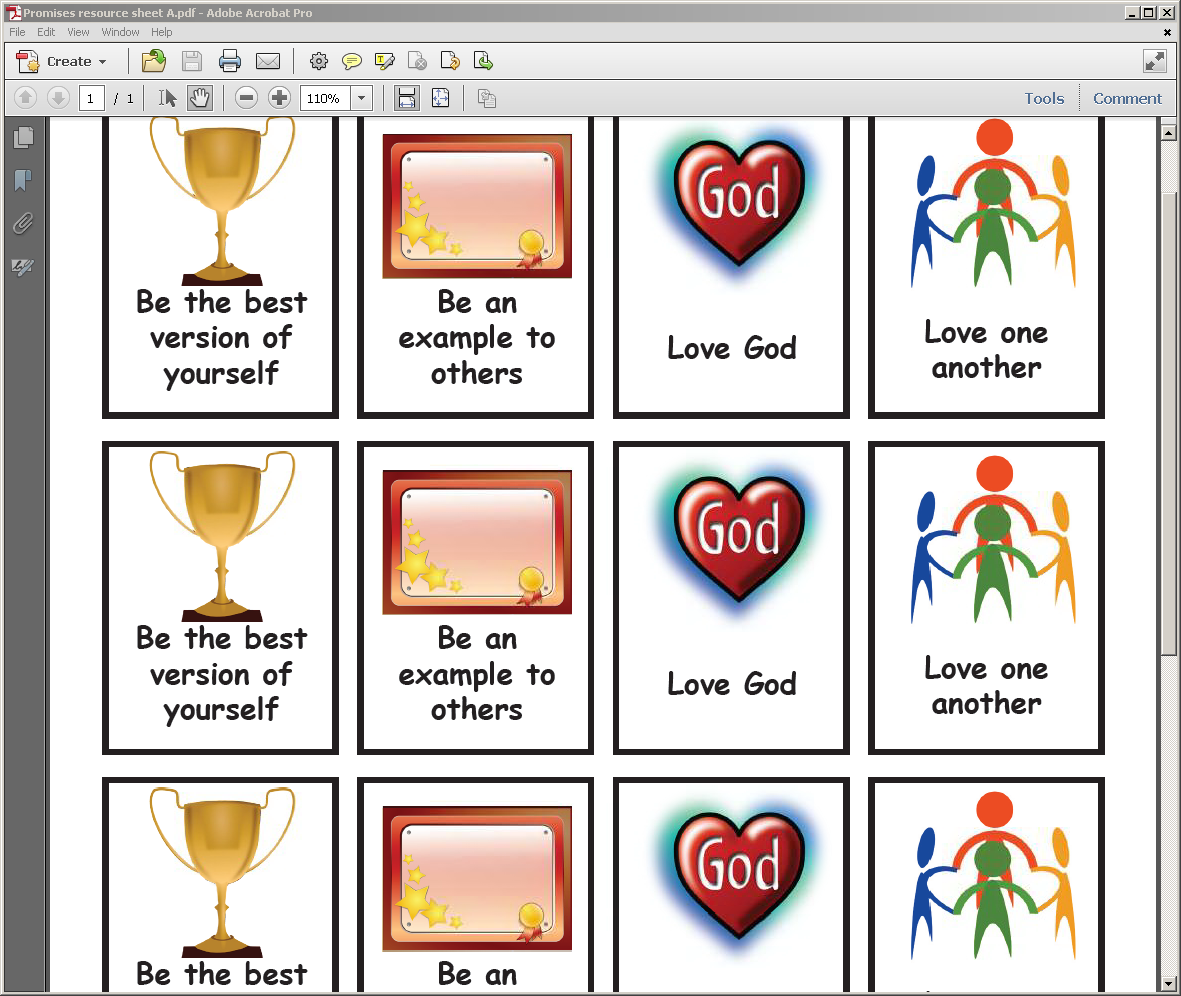 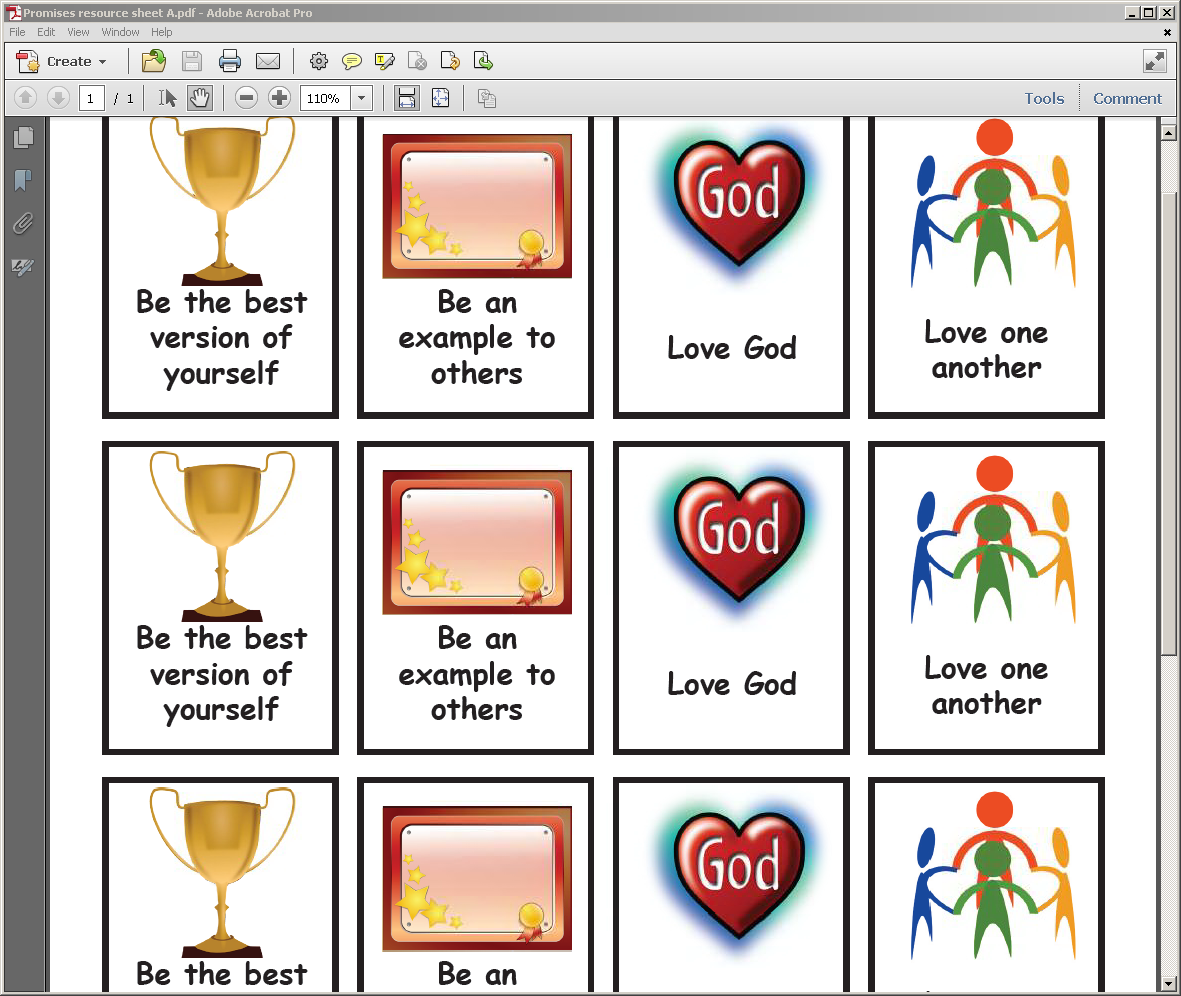 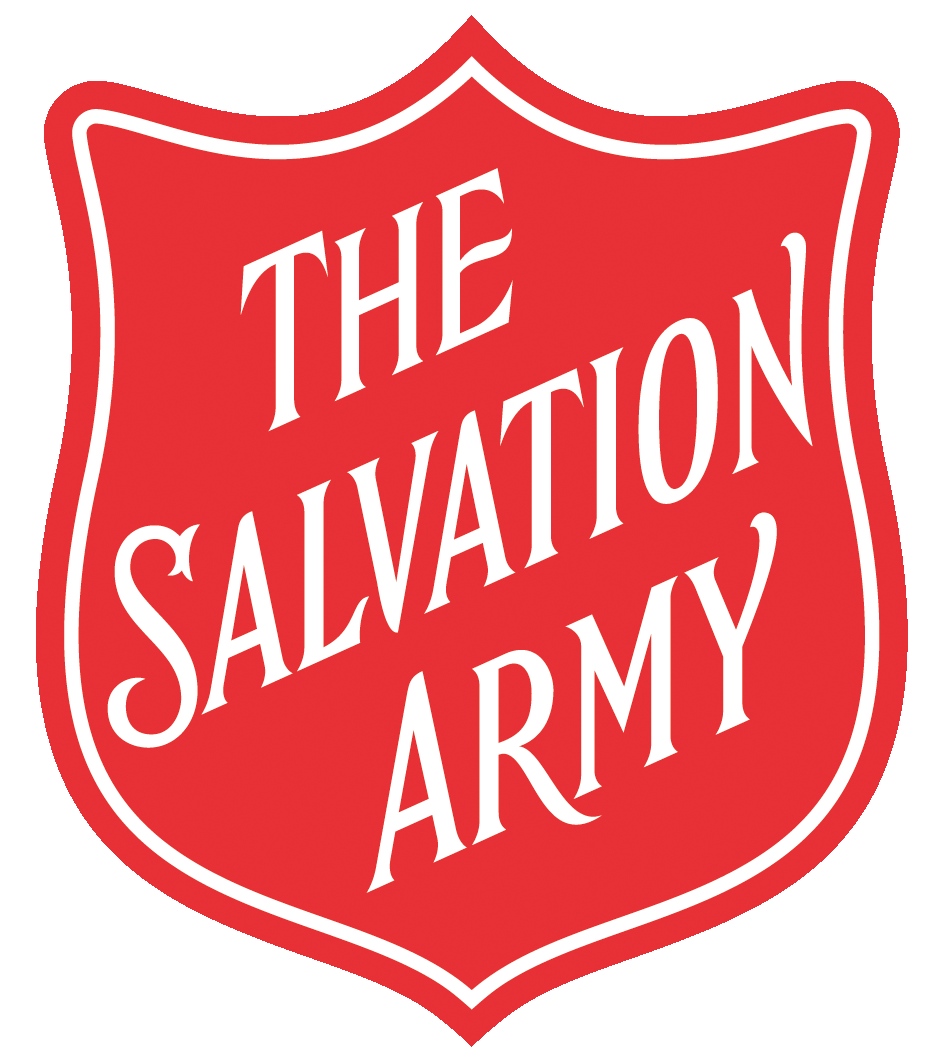 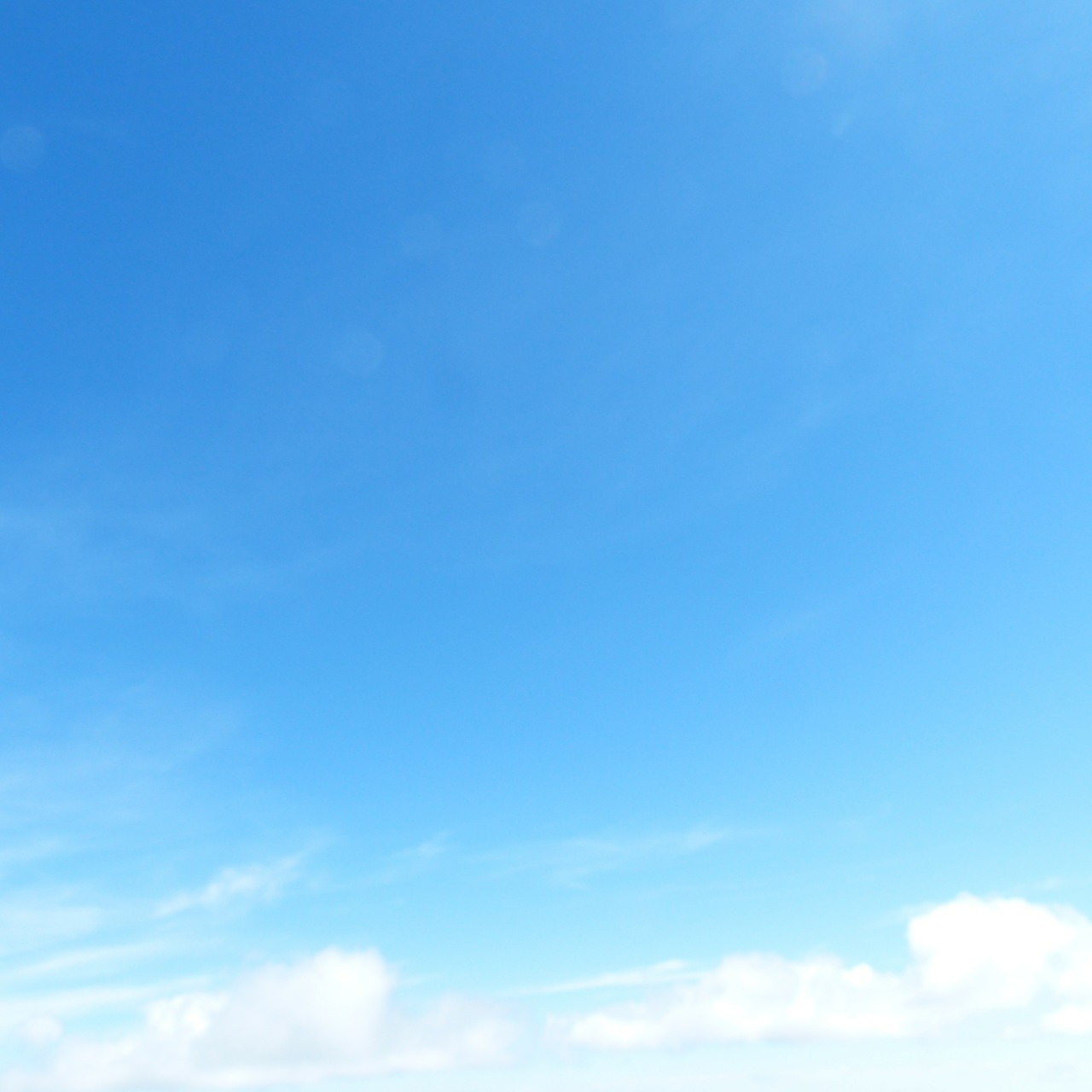 Faith in Action
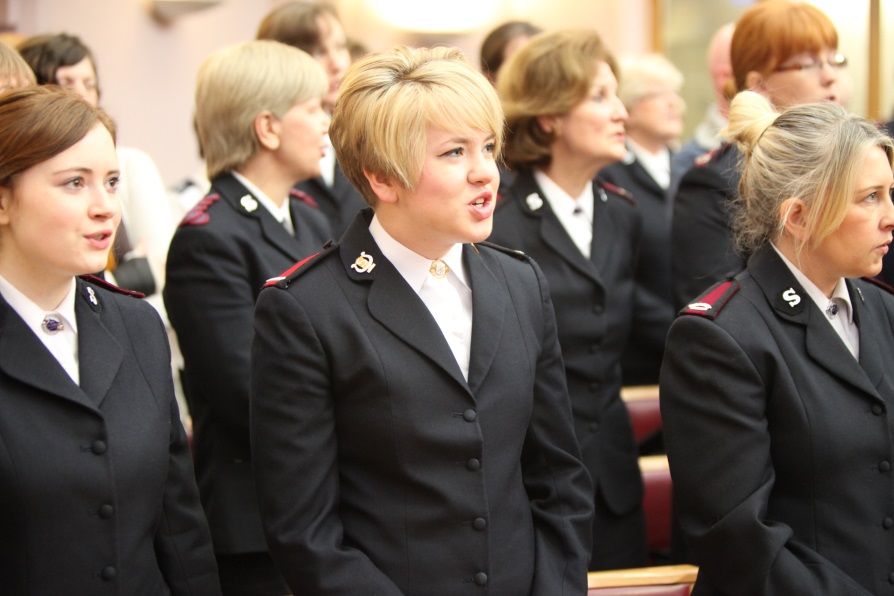 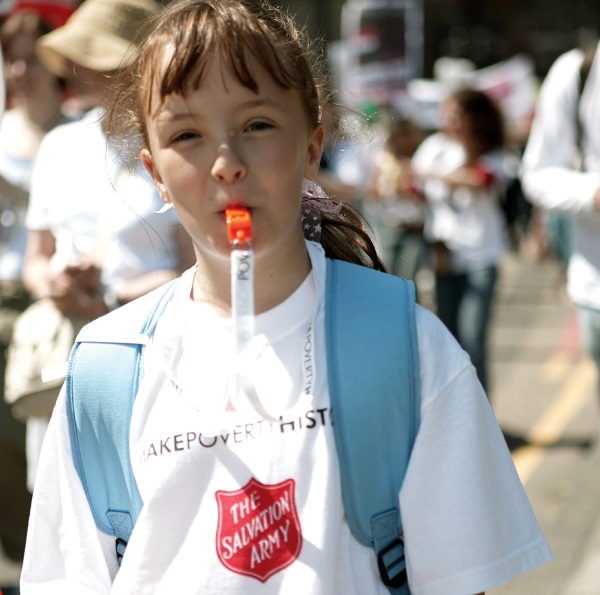 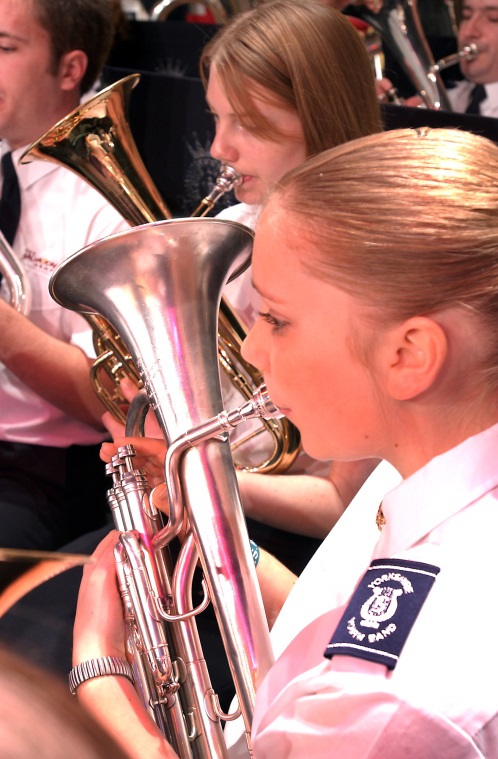 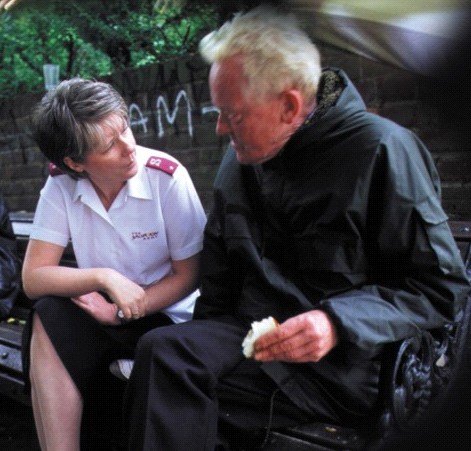 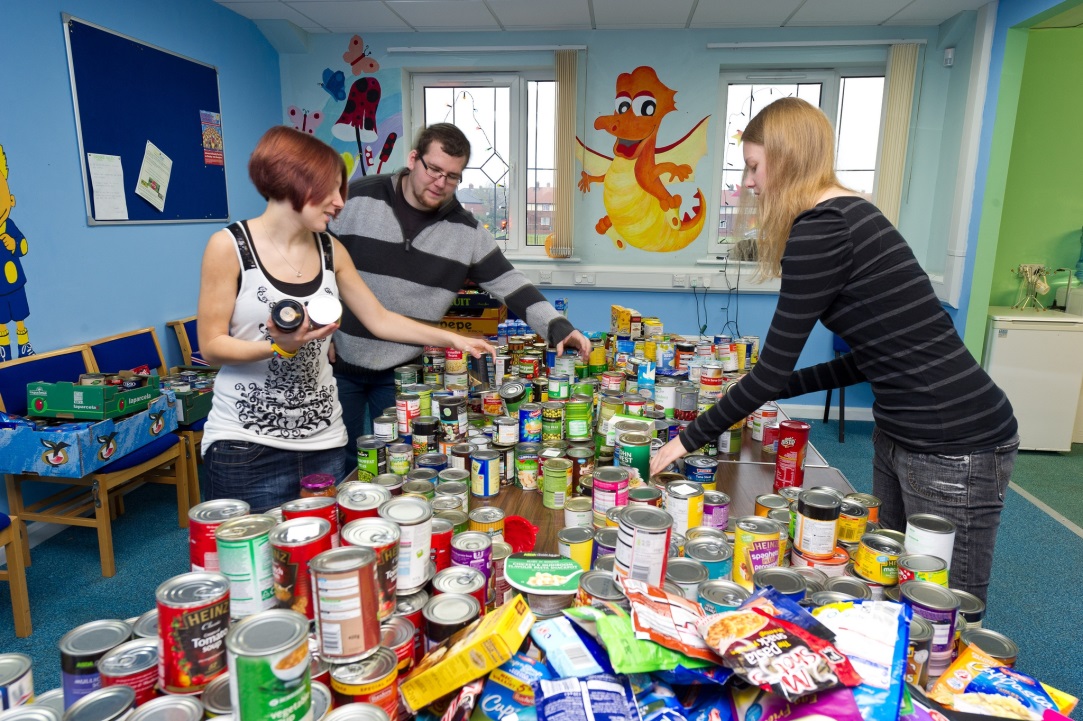 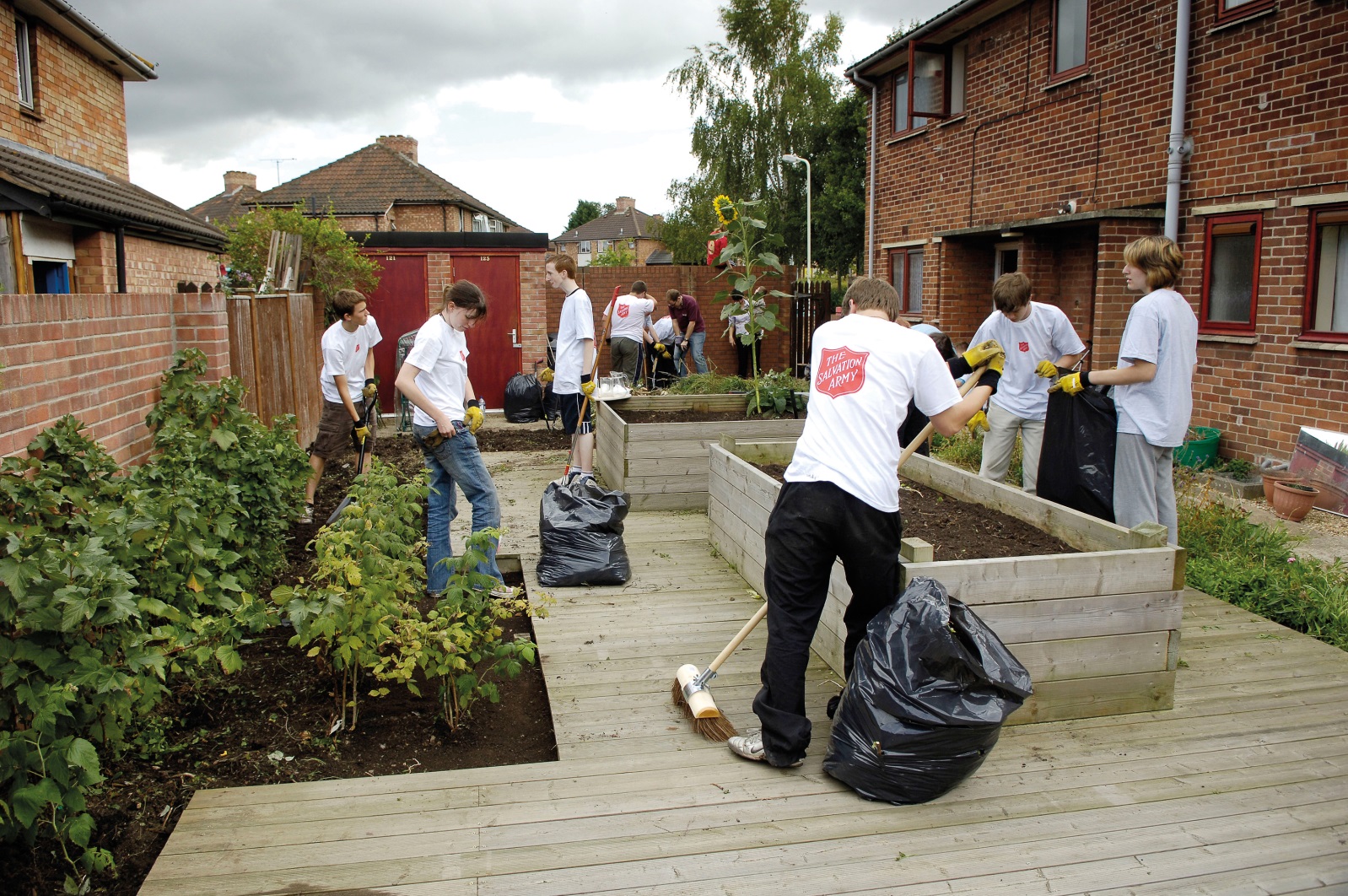 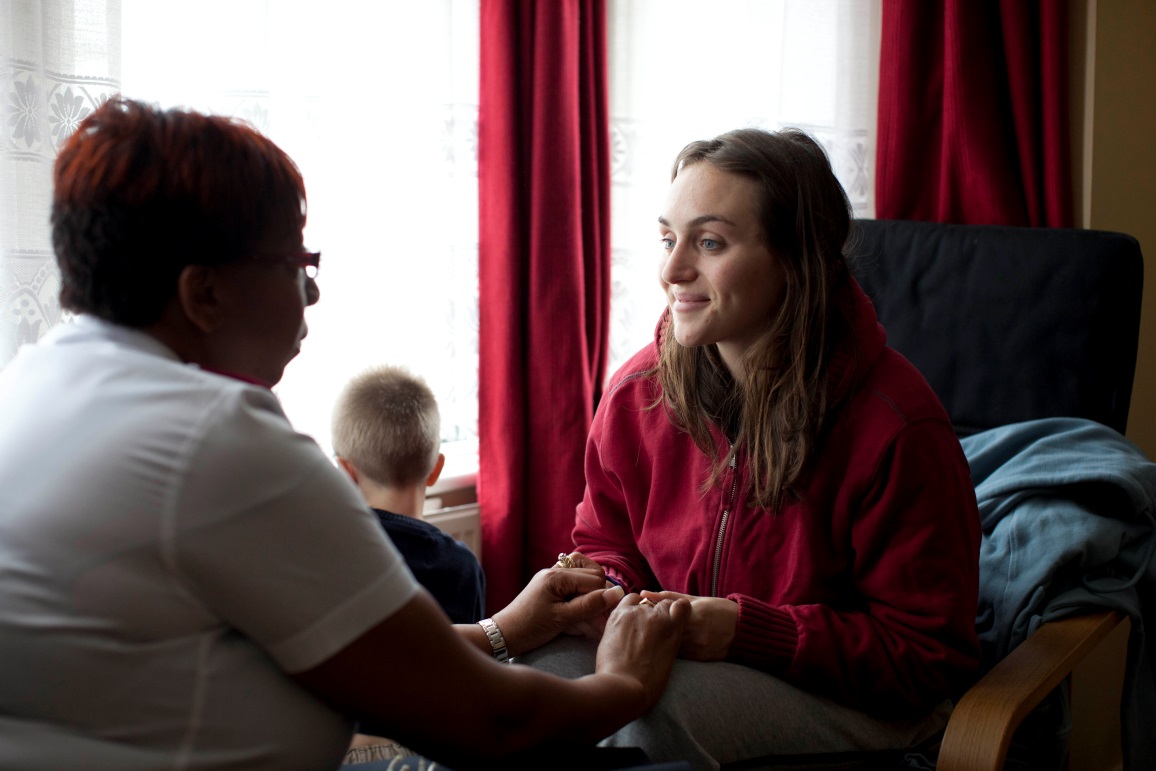 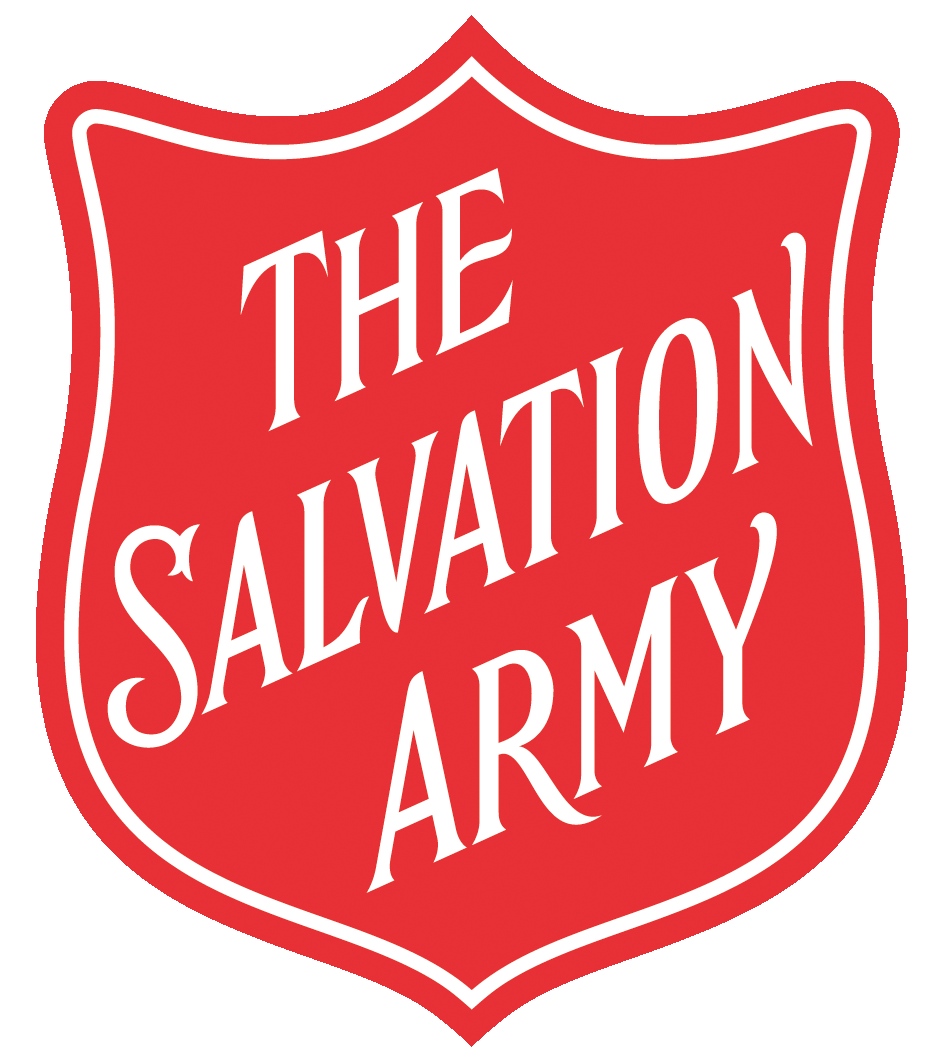 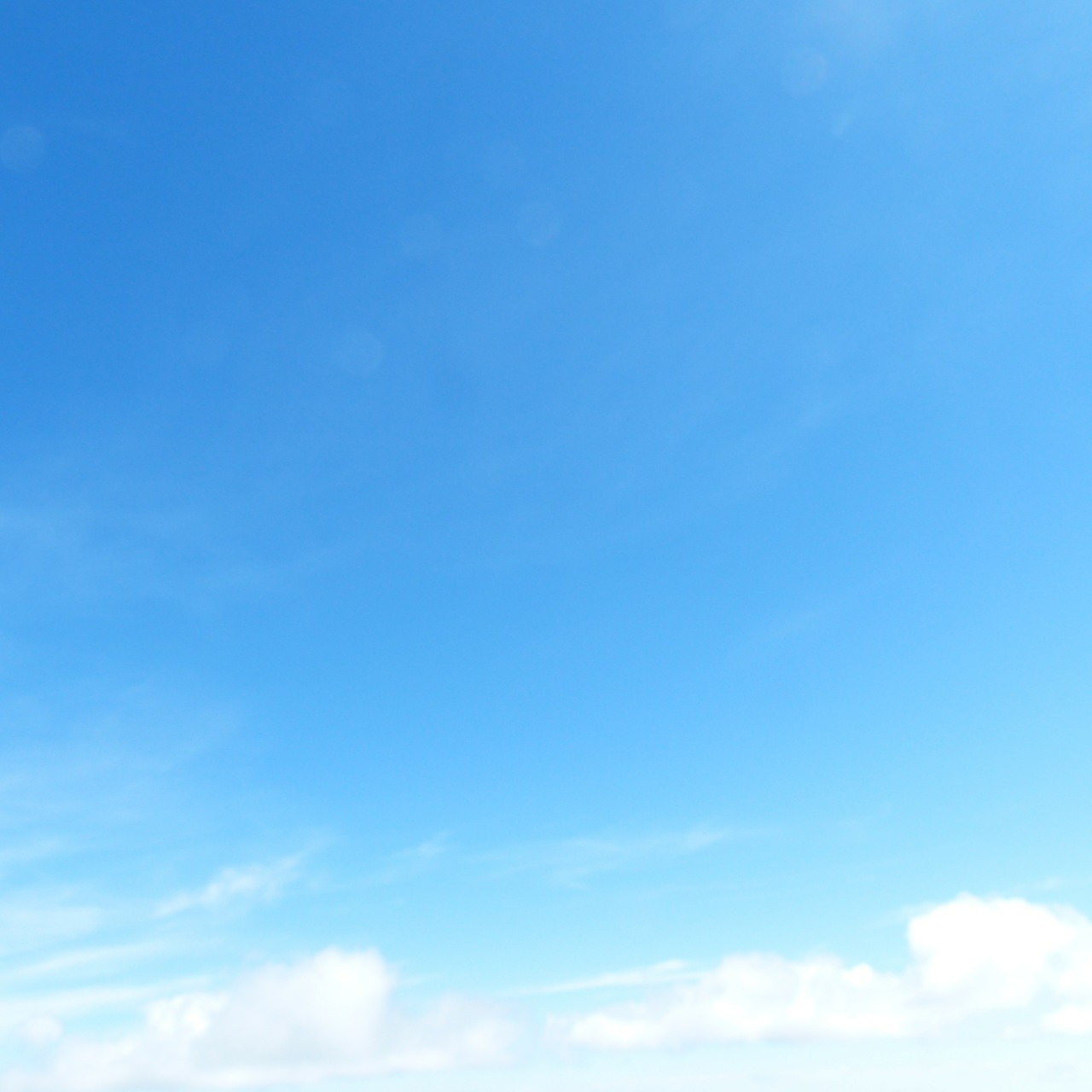 Faith in Action
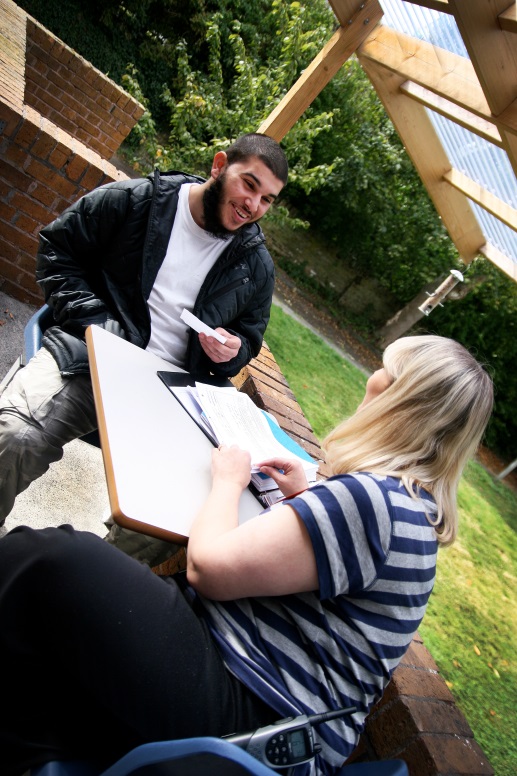 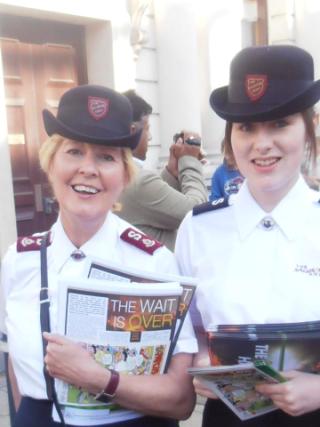 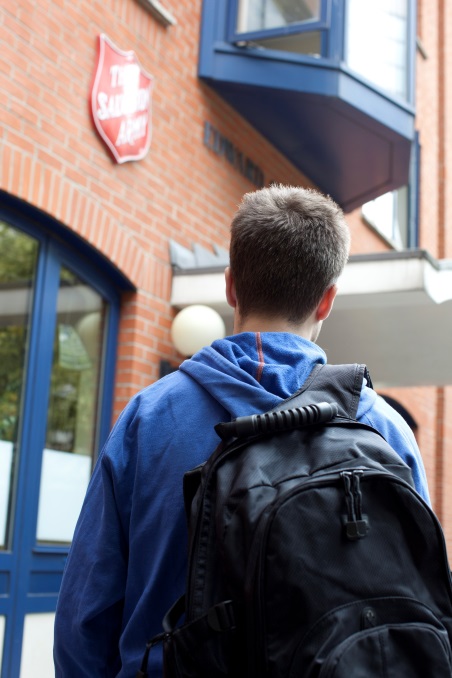 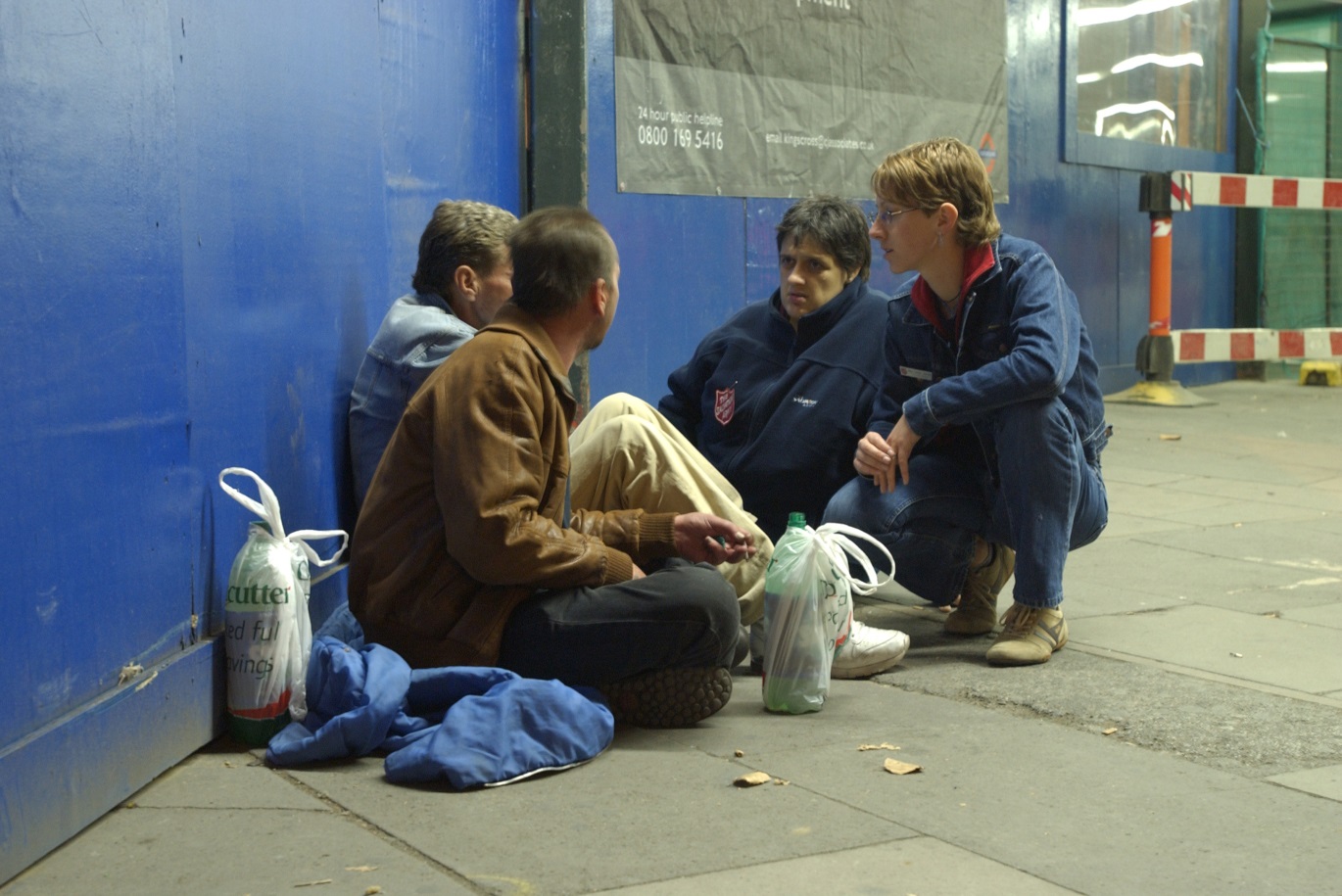 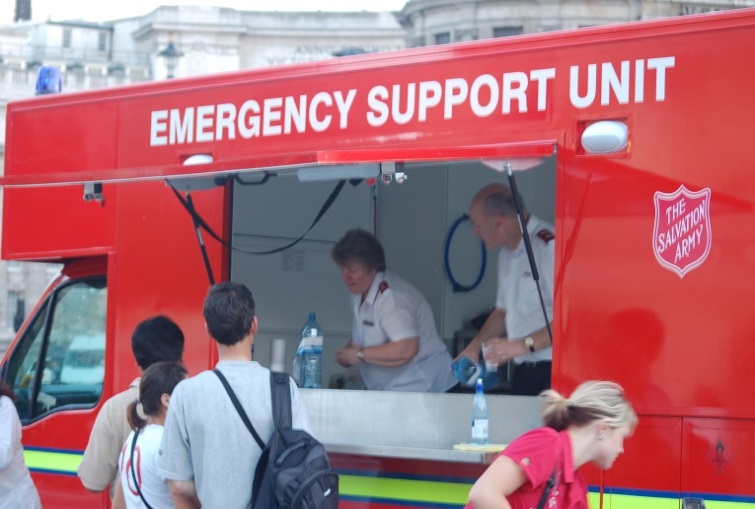 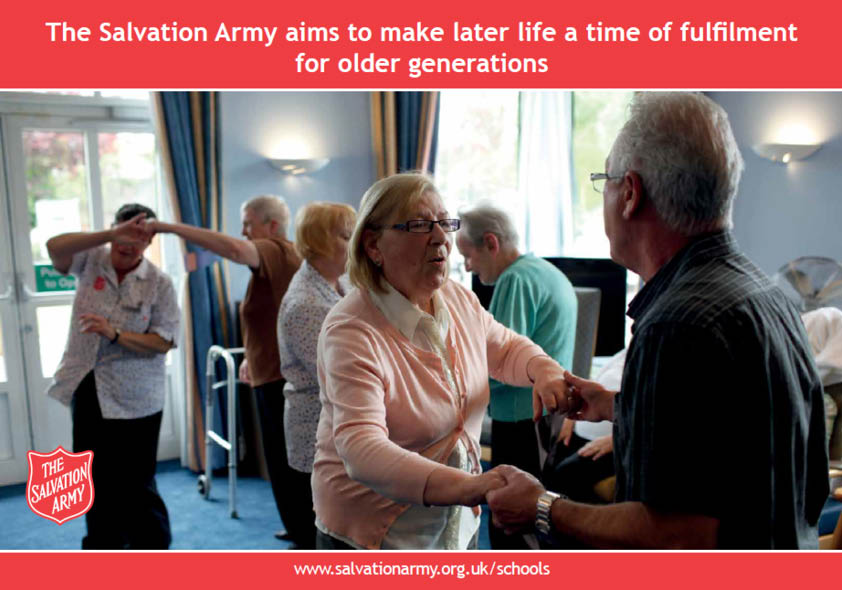 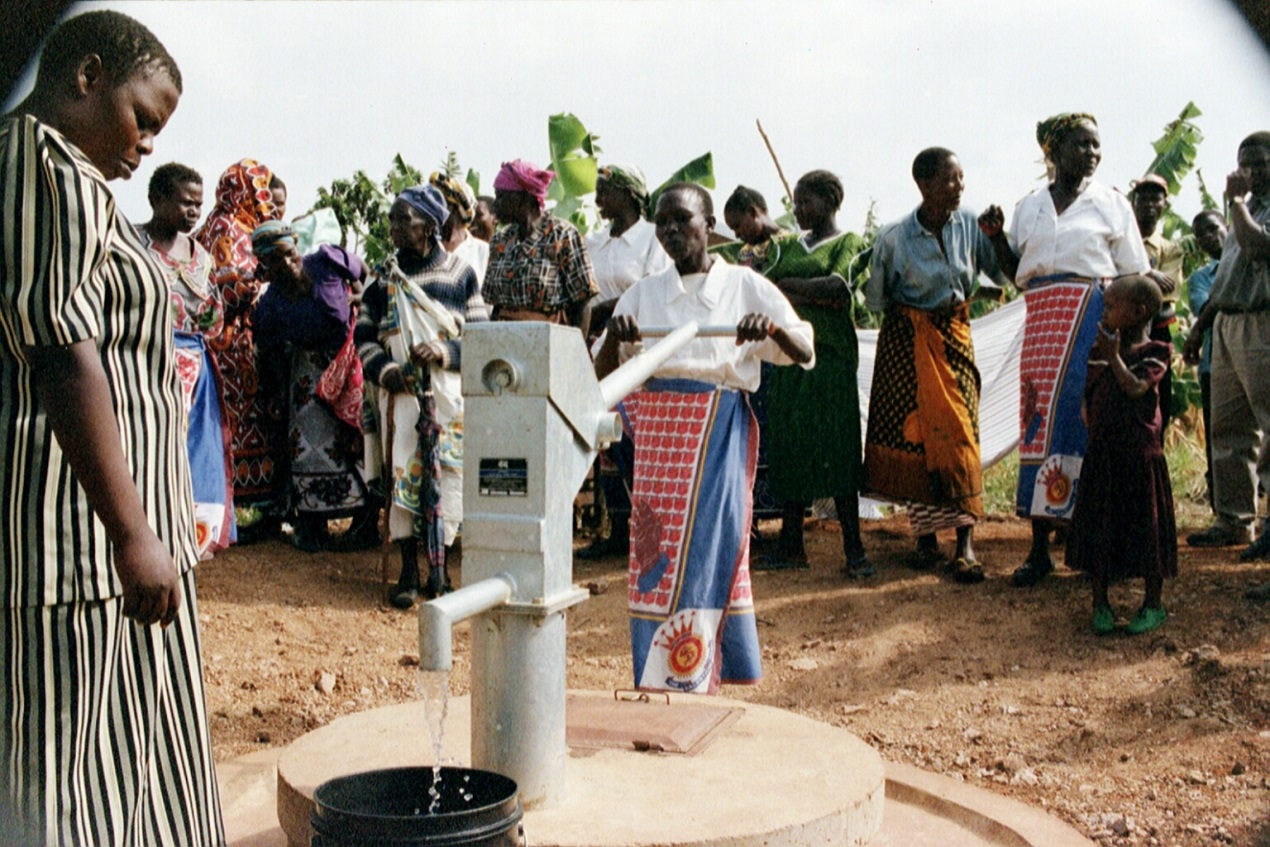 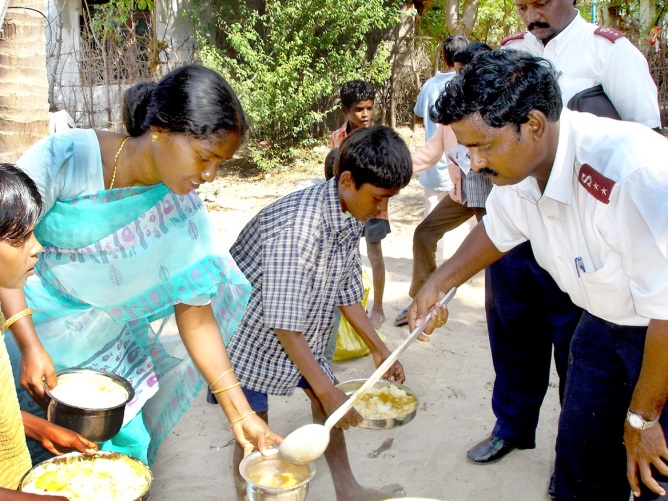 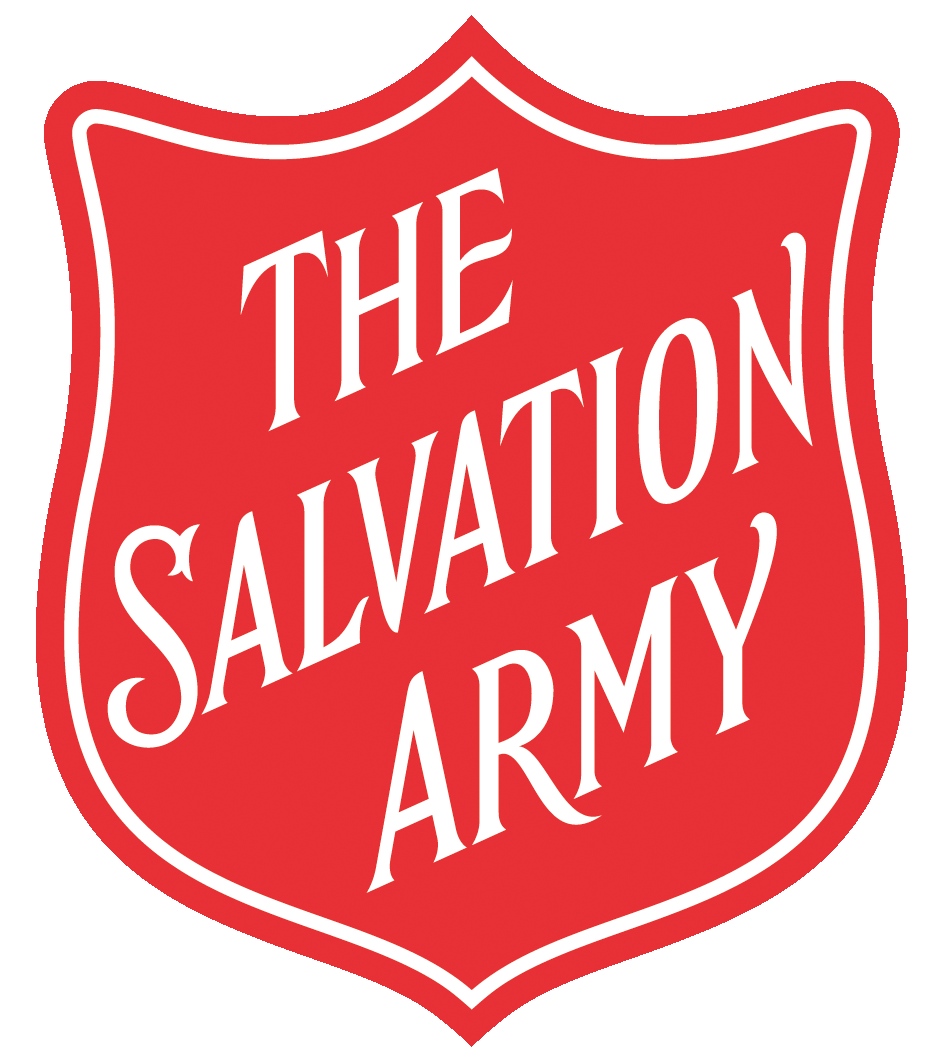 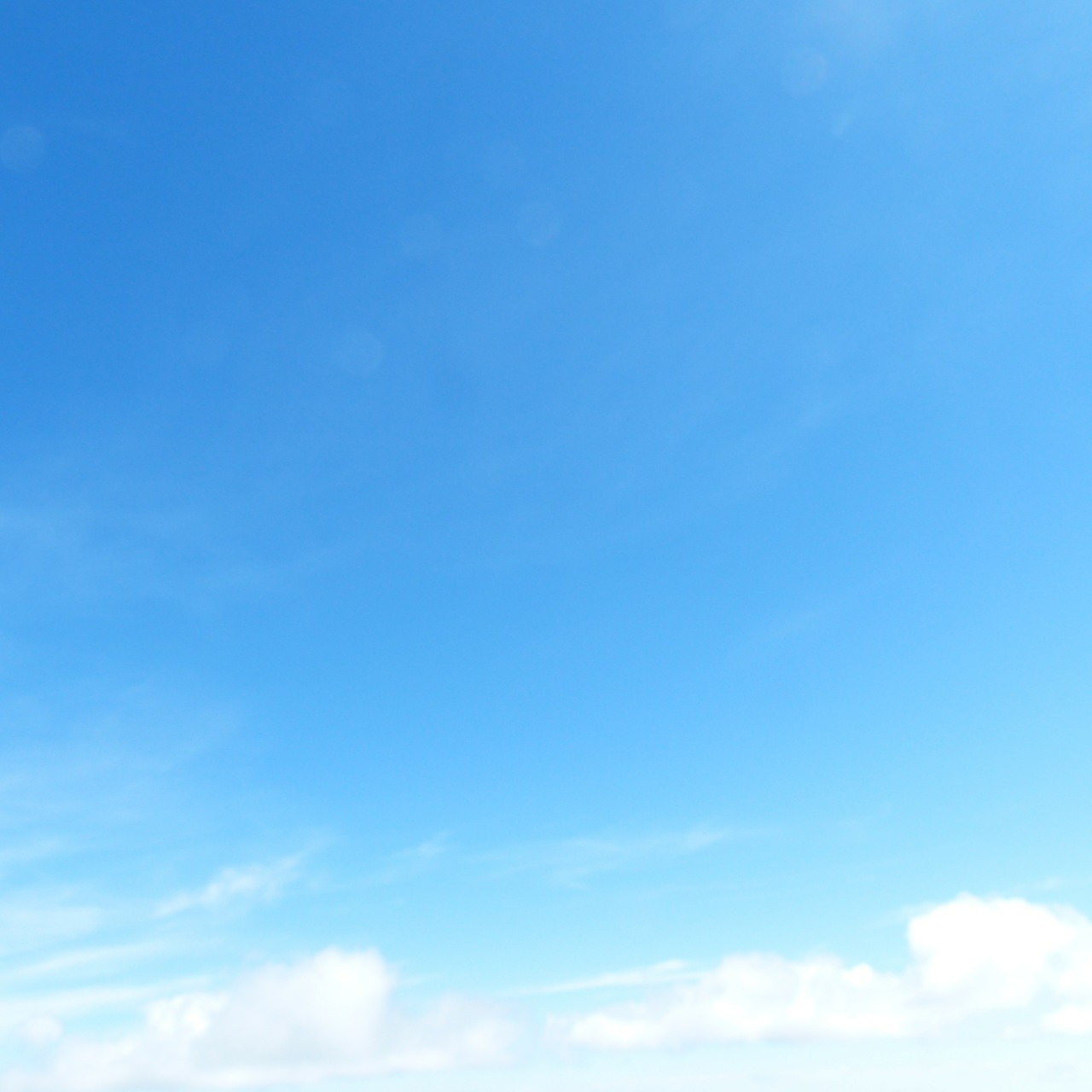 Heart to God 
Hand to man
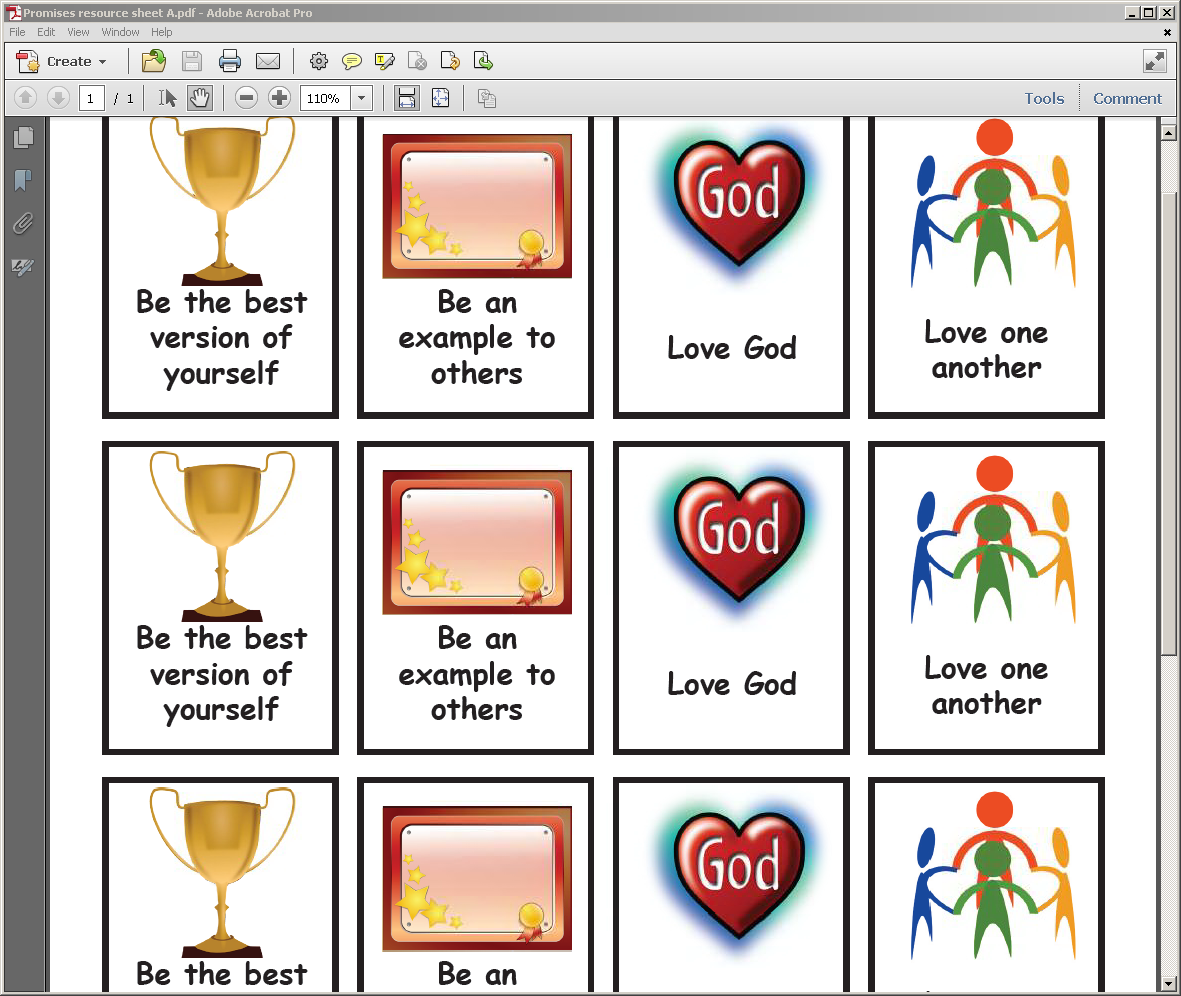 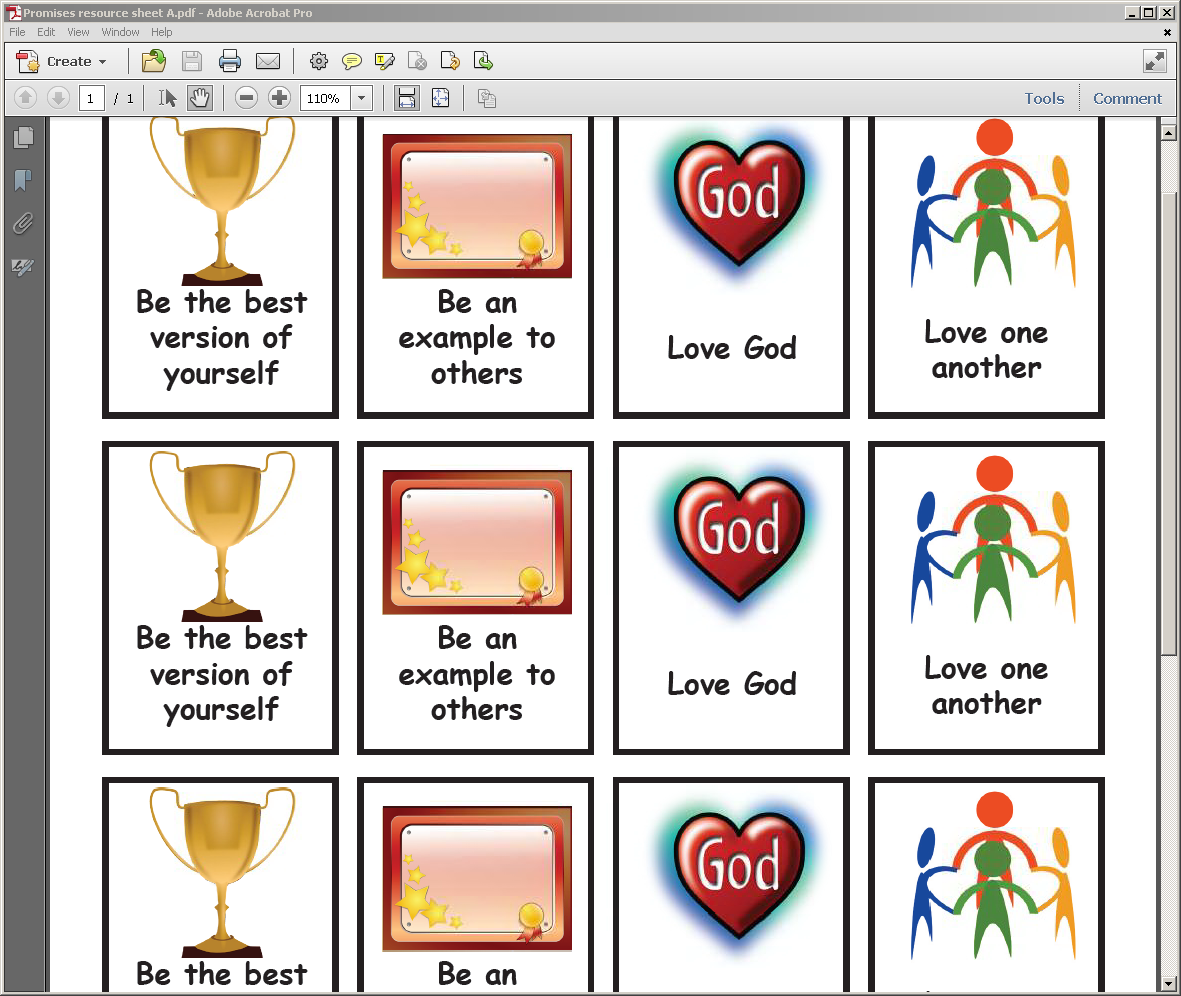 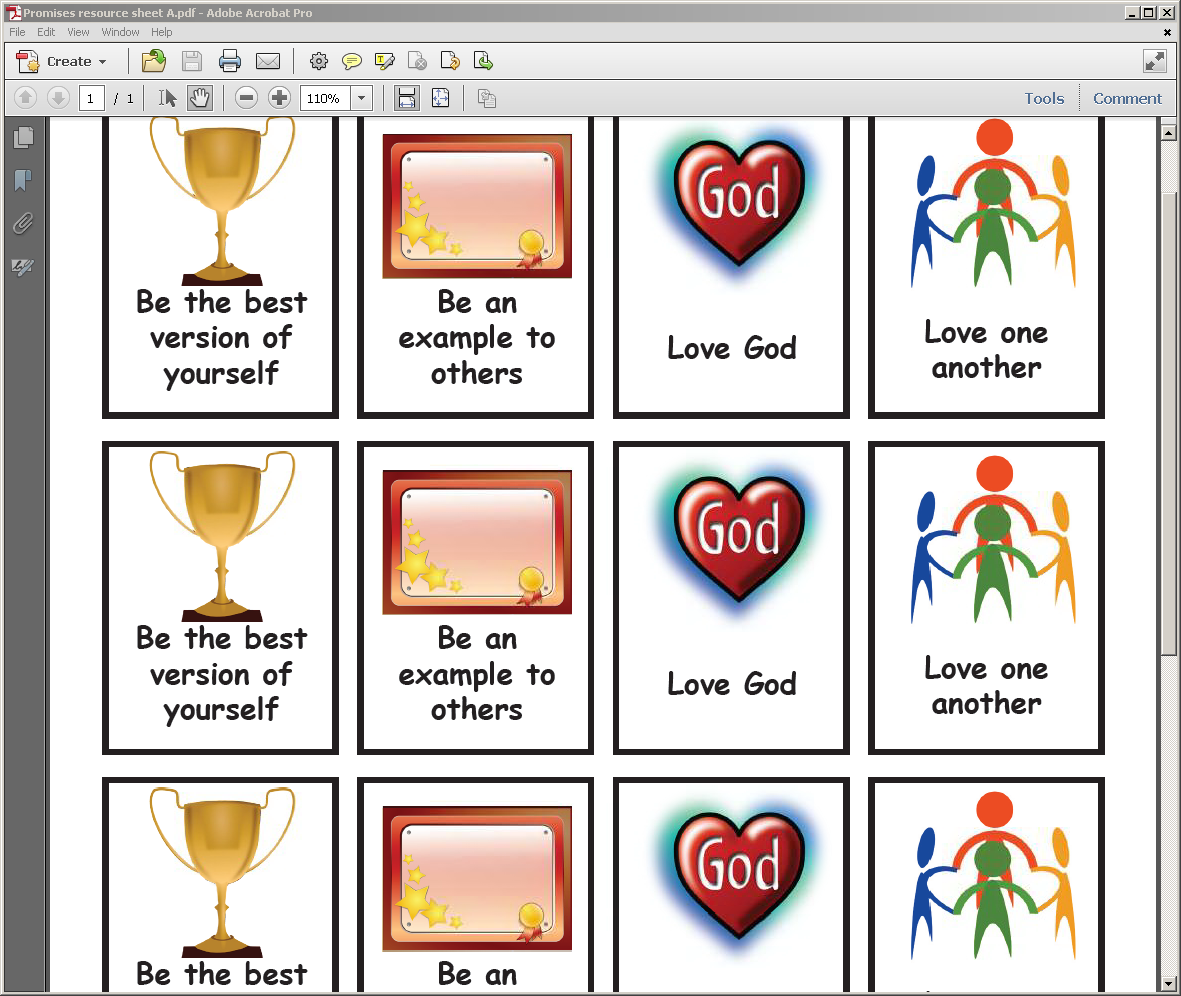 Choose one promise card
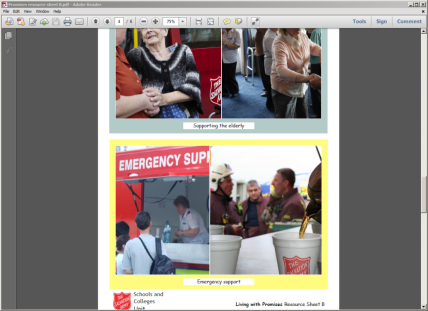 No links? Not on the sheet!
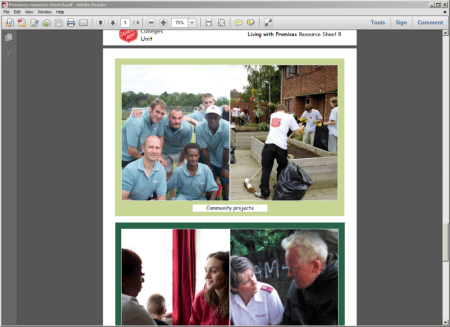 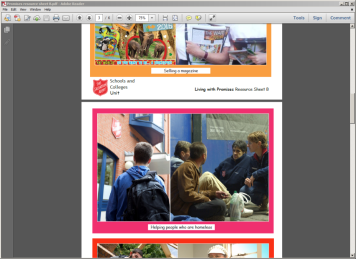 Weaker links are
further away
Strong links are
closer
Select either Love God or Love one another.
Decide which Faith in Action cards show this promise.
Place the card close closer to the promise if there is a strong link. 
Give reasons for your answers.
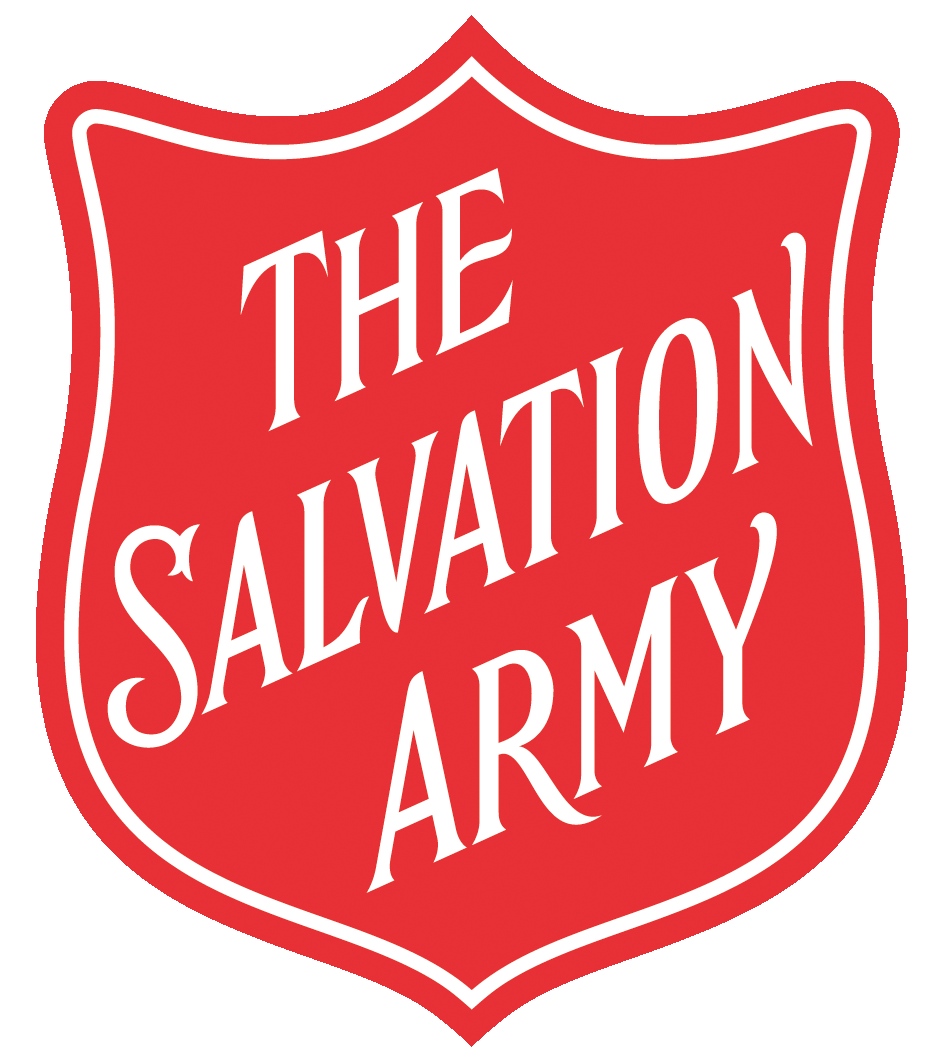 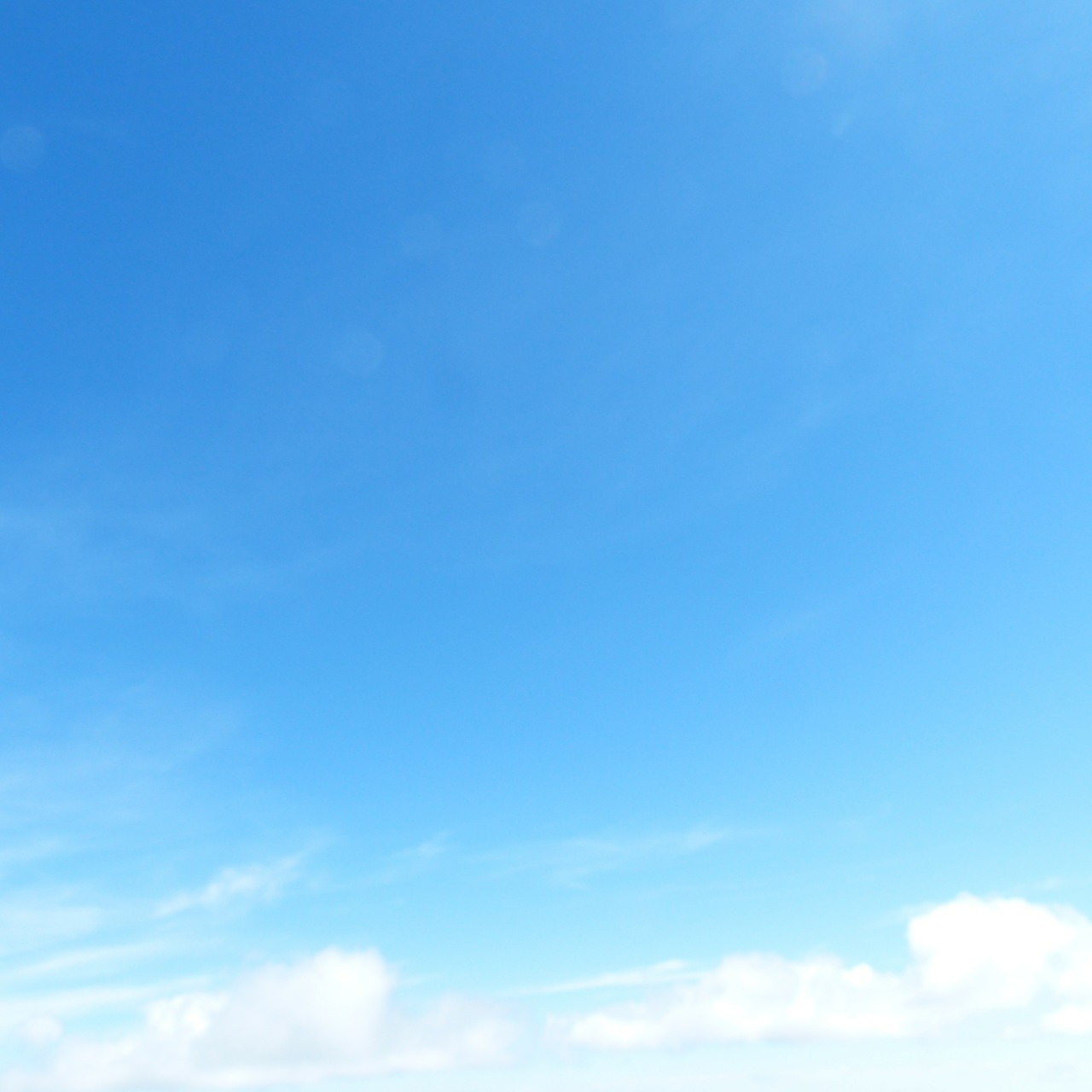 Why do Salvation Army members do these actions?
What do you think is the most important promise?
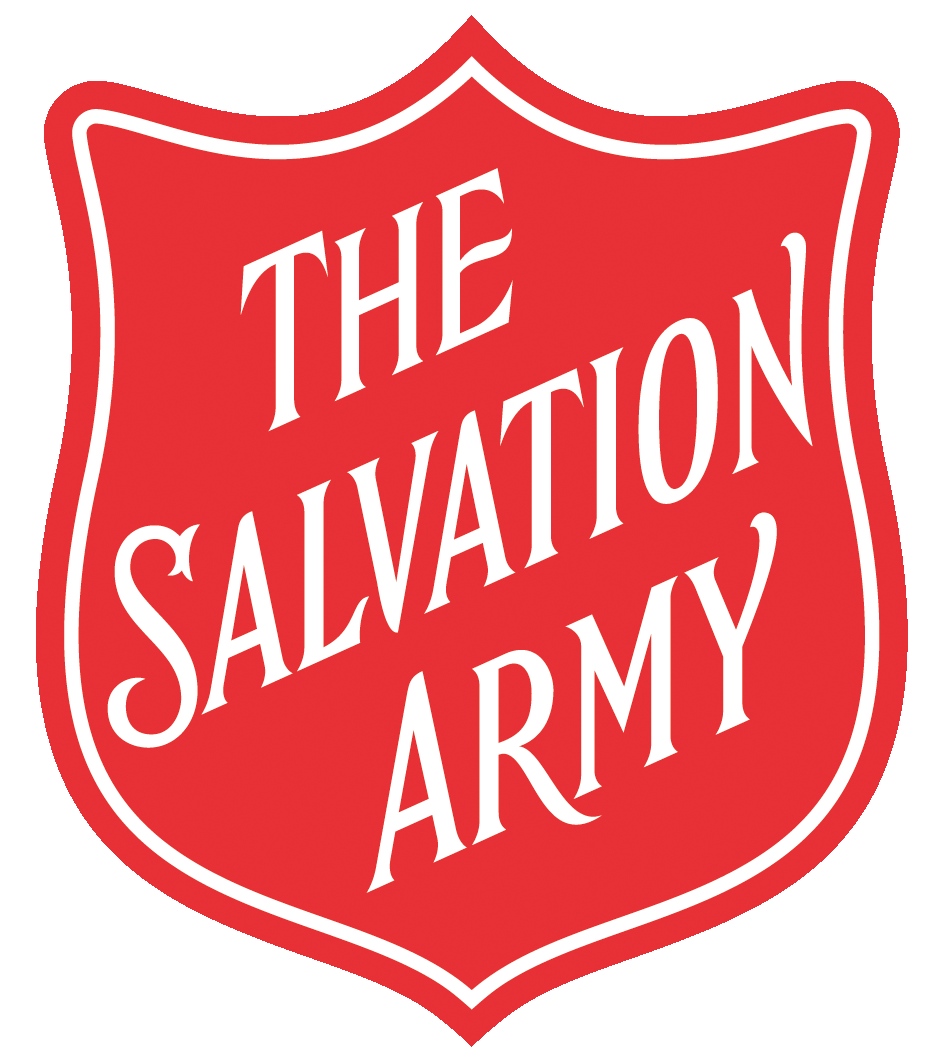 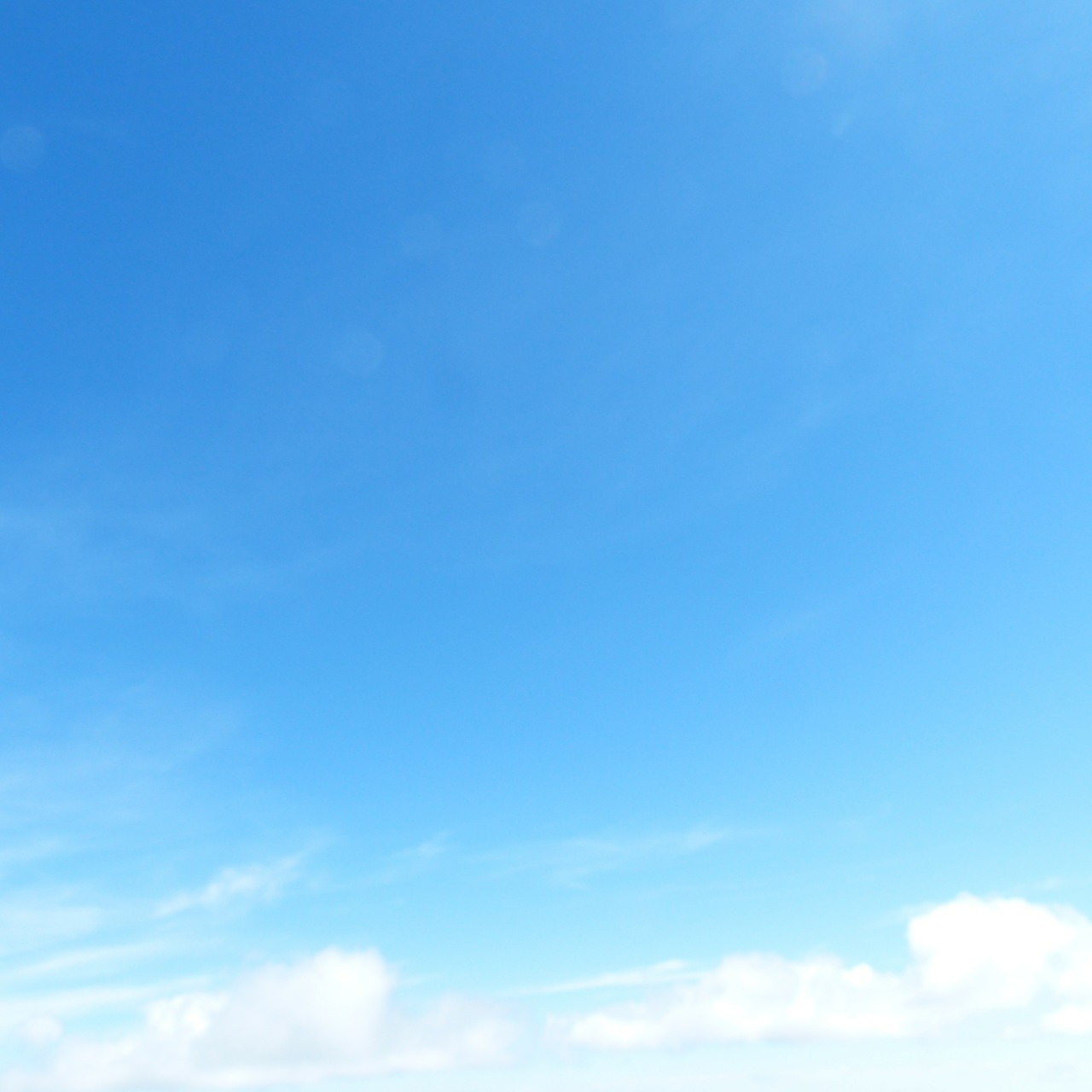 Living with promises
Lesson Objectives

To learn about Salvation Army ceremonies 

To reflect on the promises that members of The Salvation Army make
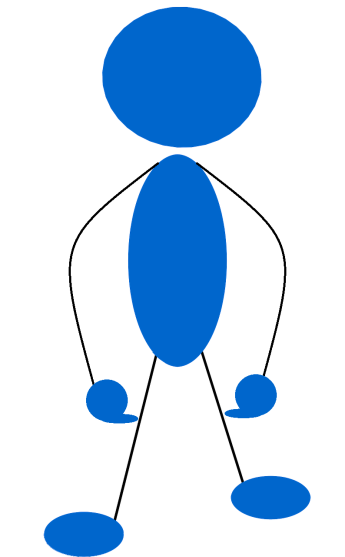 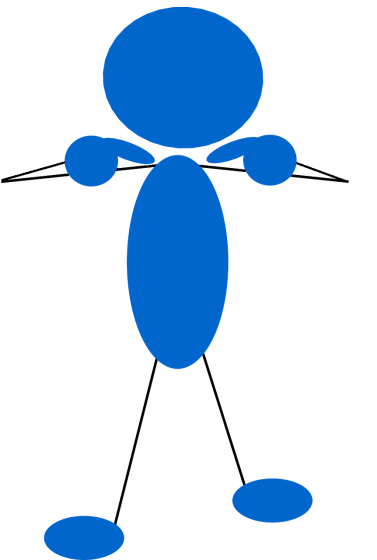 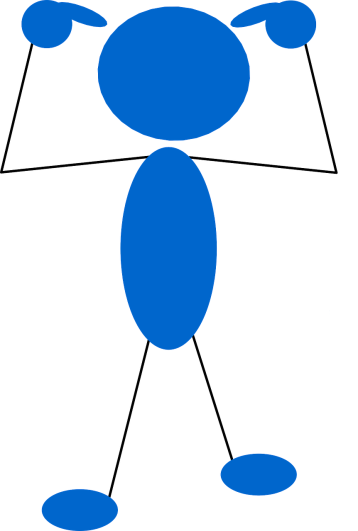 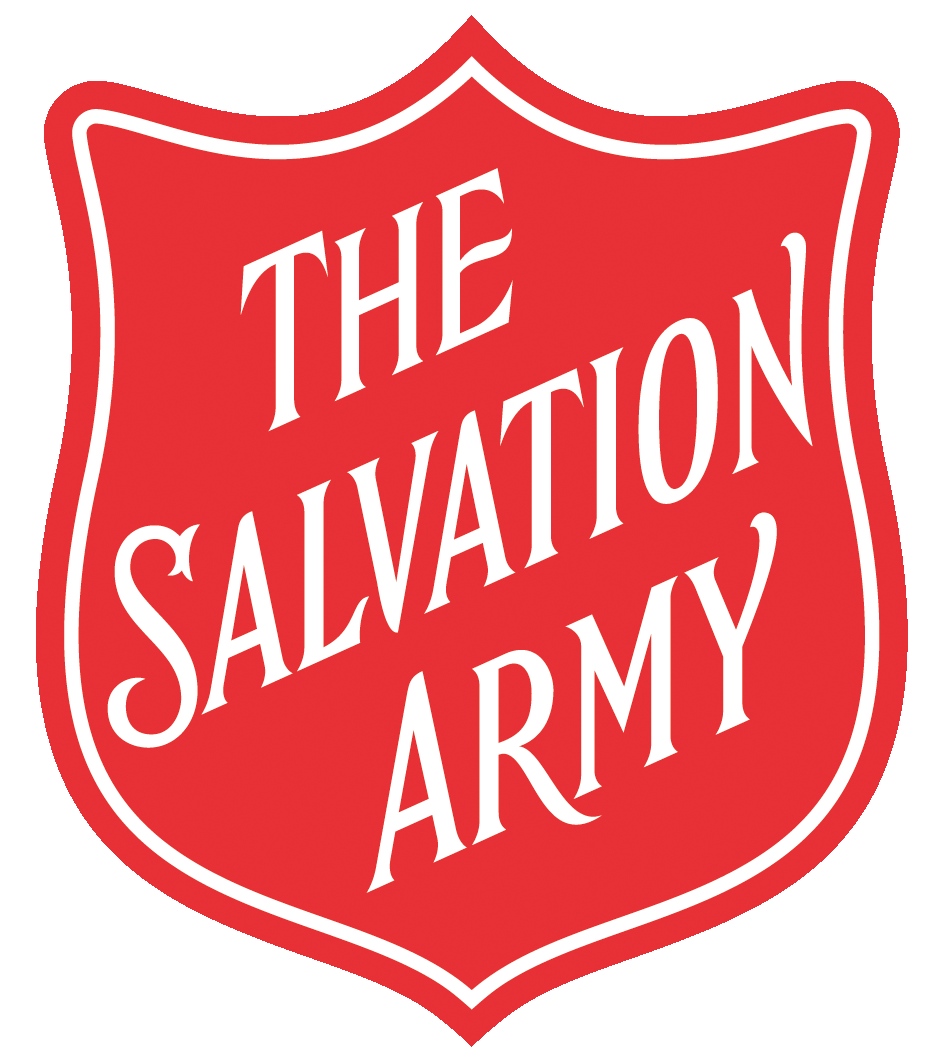 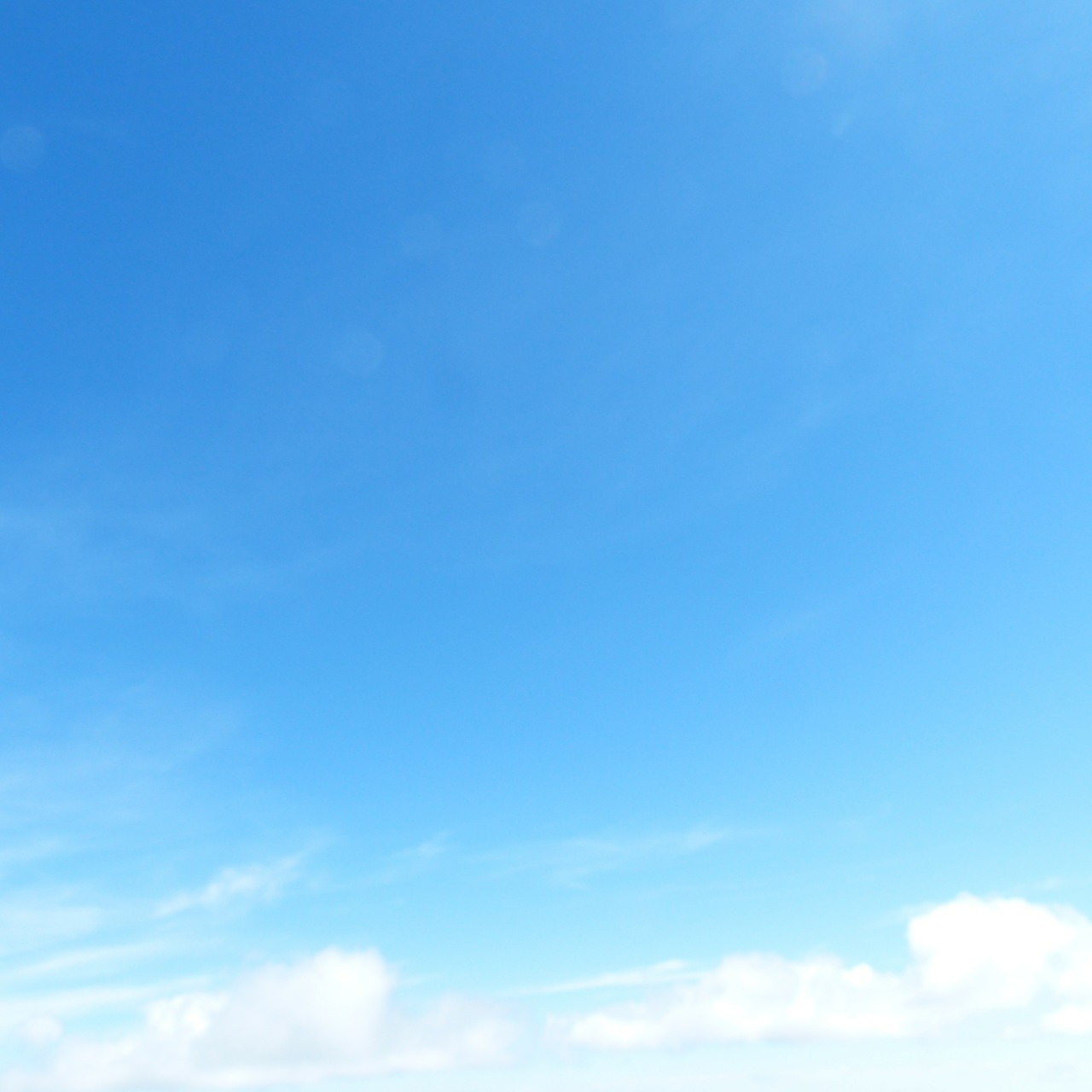 Living with promises
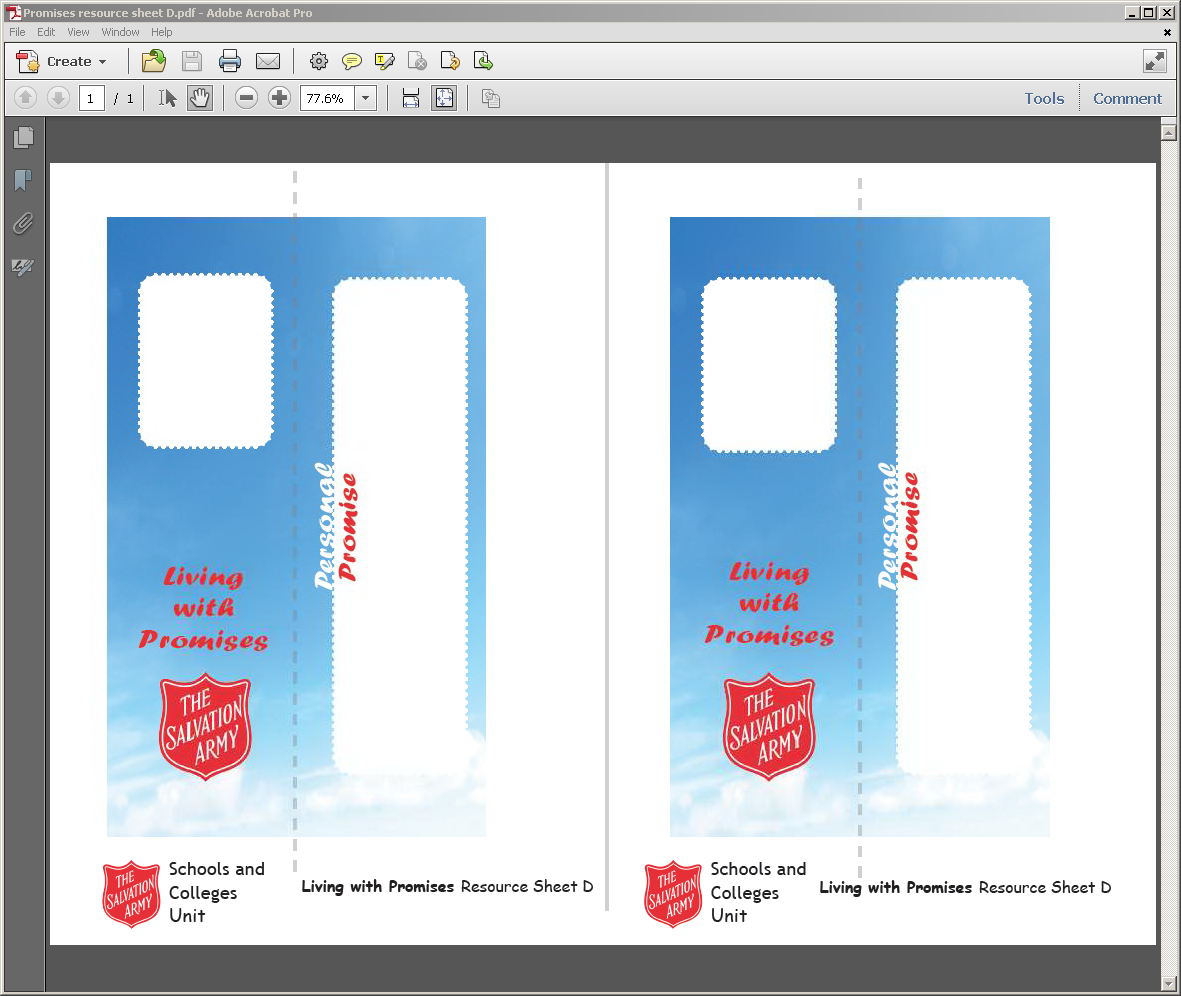 Draw an image to represent your personal  promise
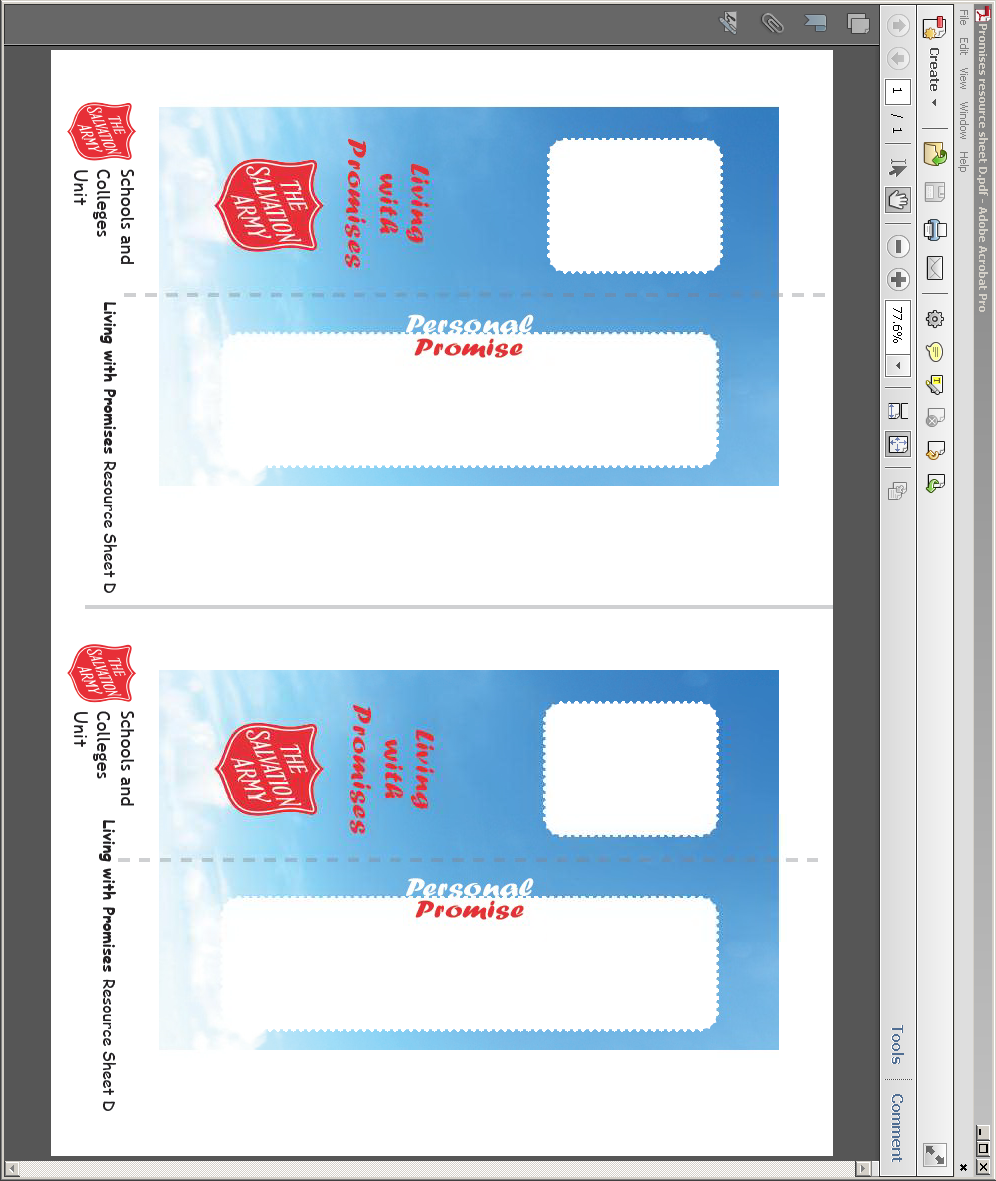 Write a personal promise here
Schools and
Colleges
Unit
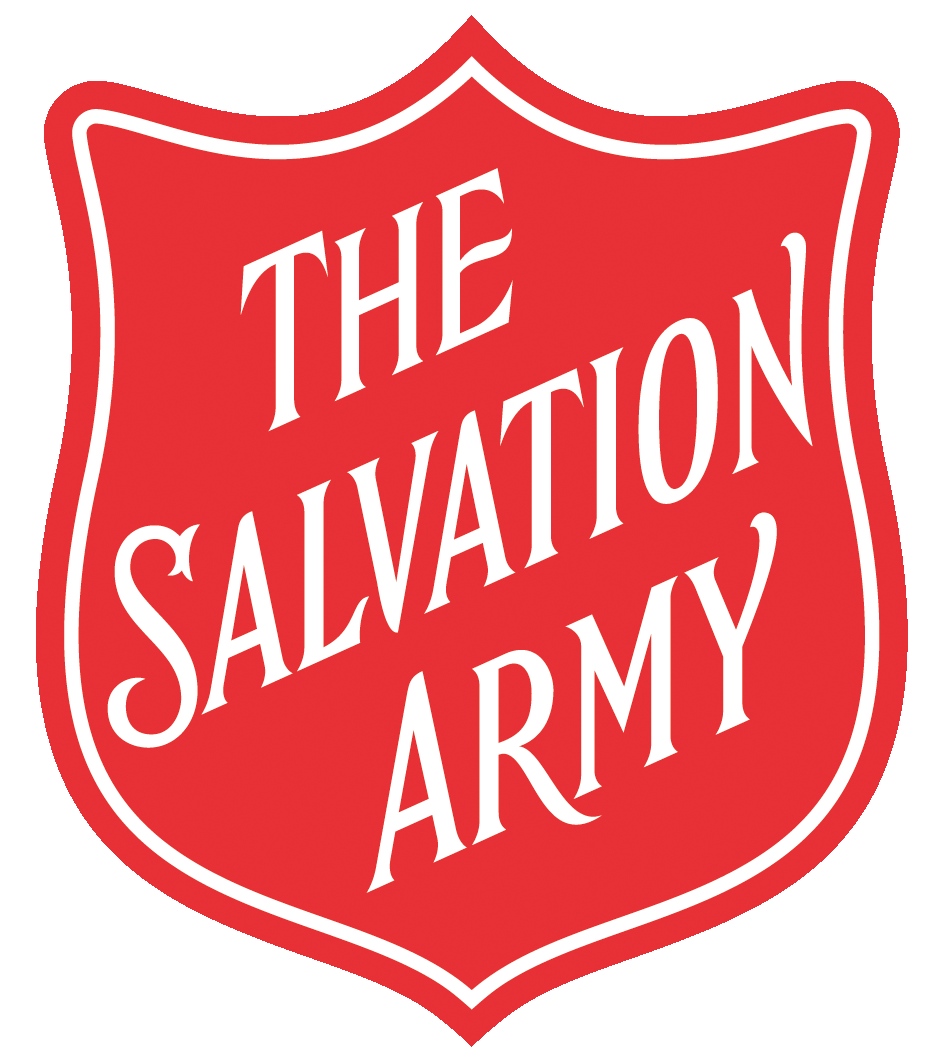 A promise from you to you